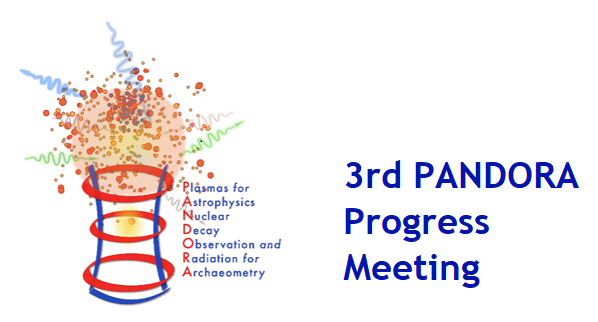 Gedankenexperiment for PANDORA – Plasma Modelling
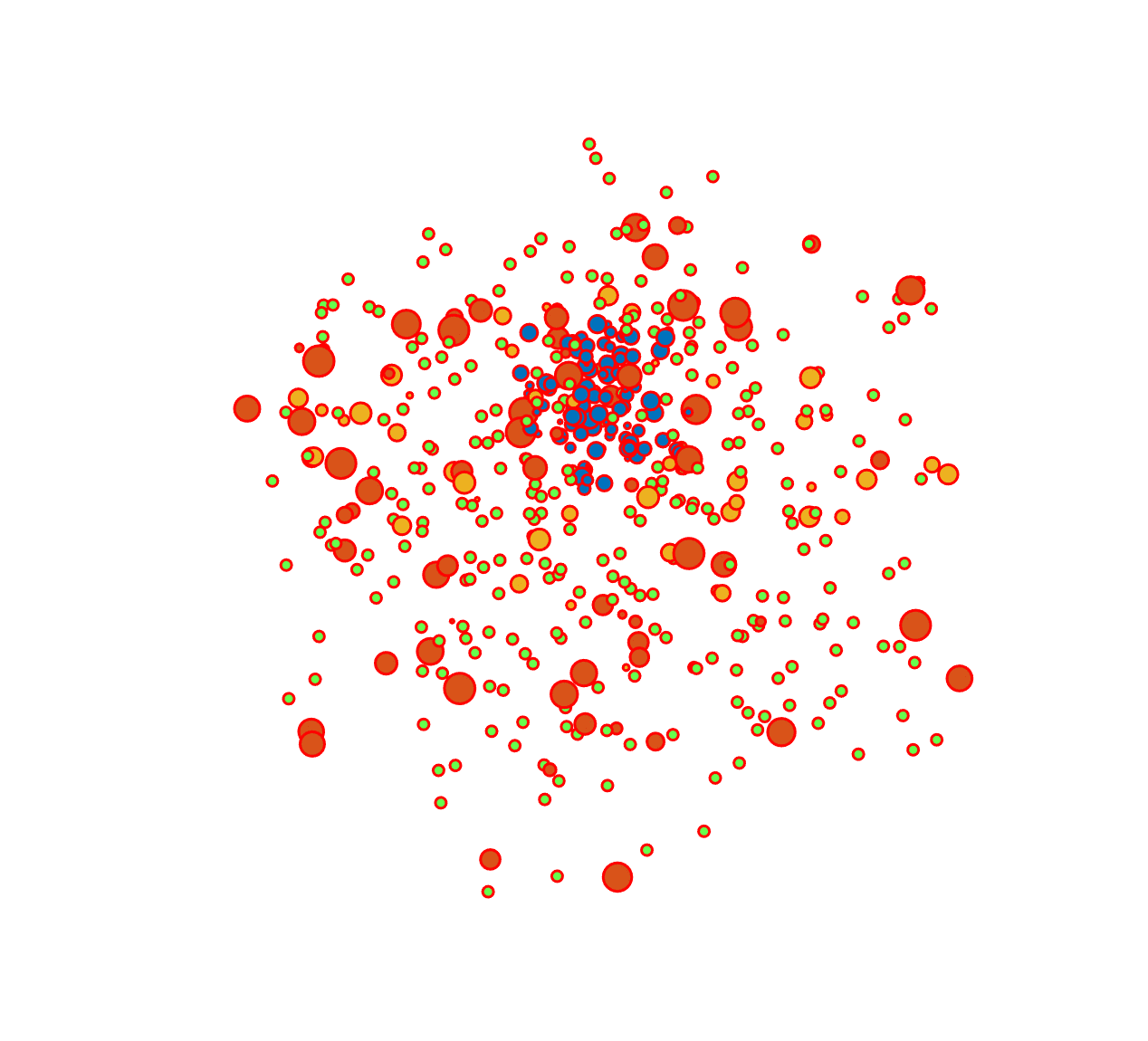 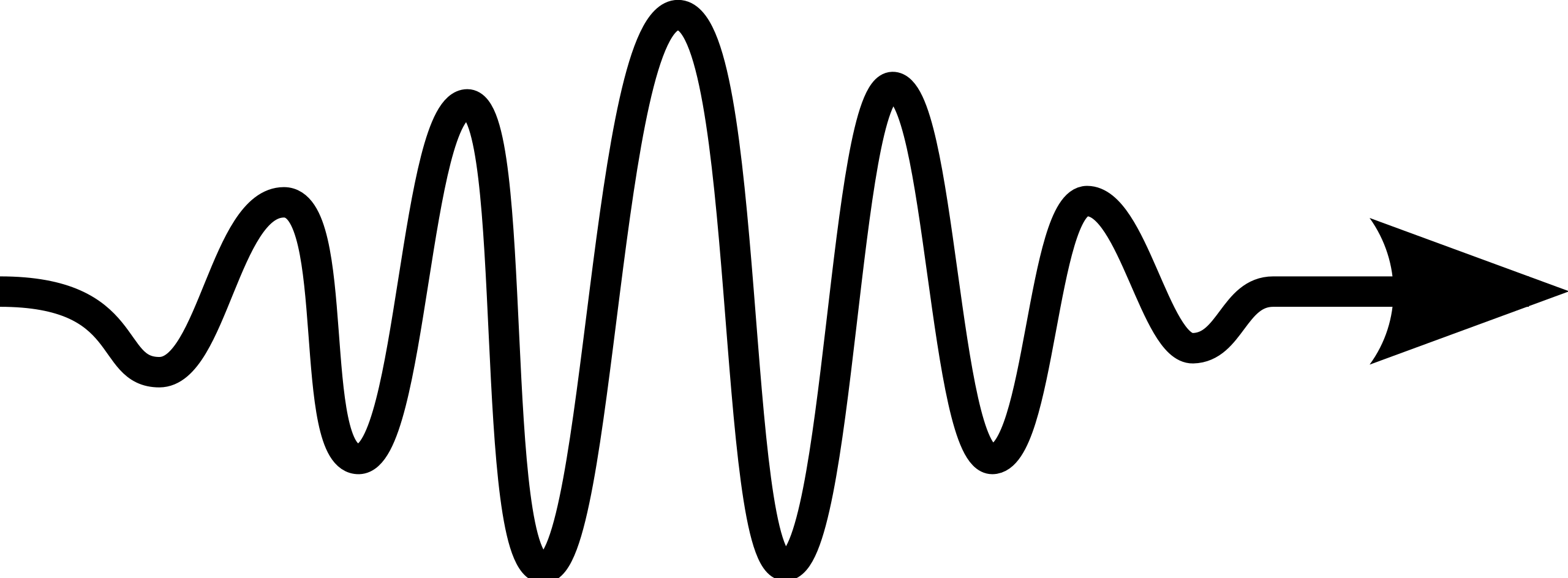 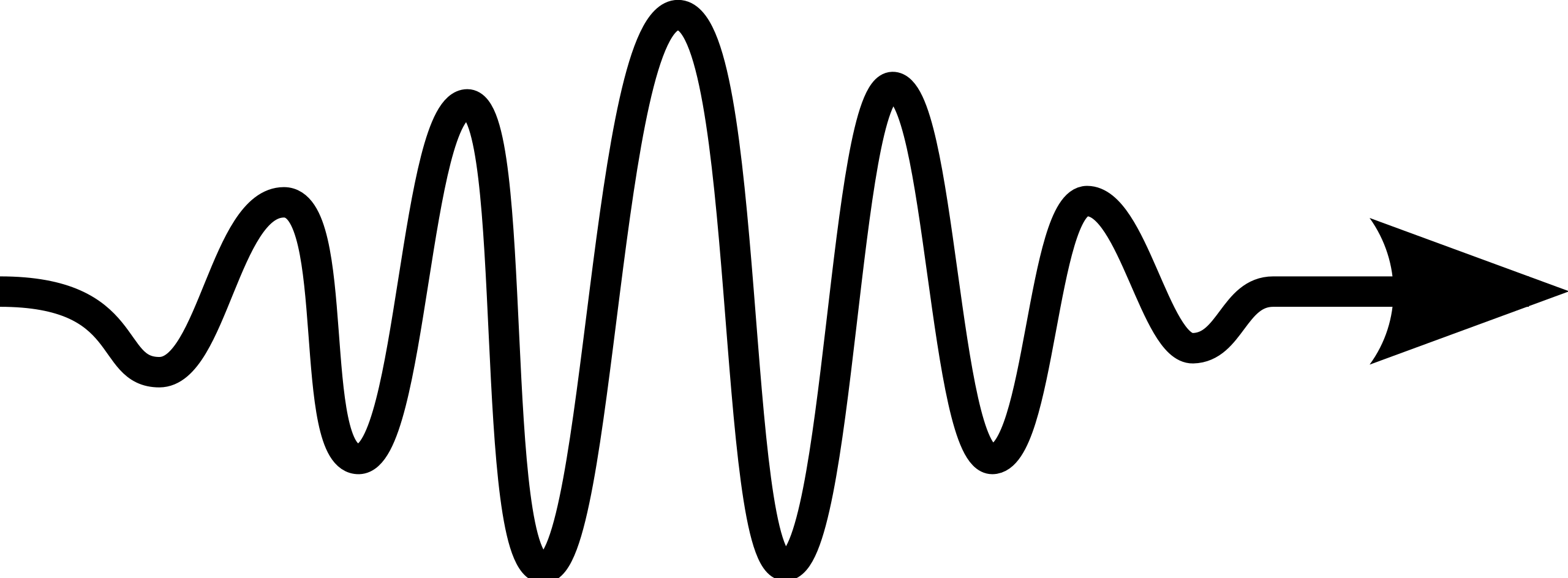 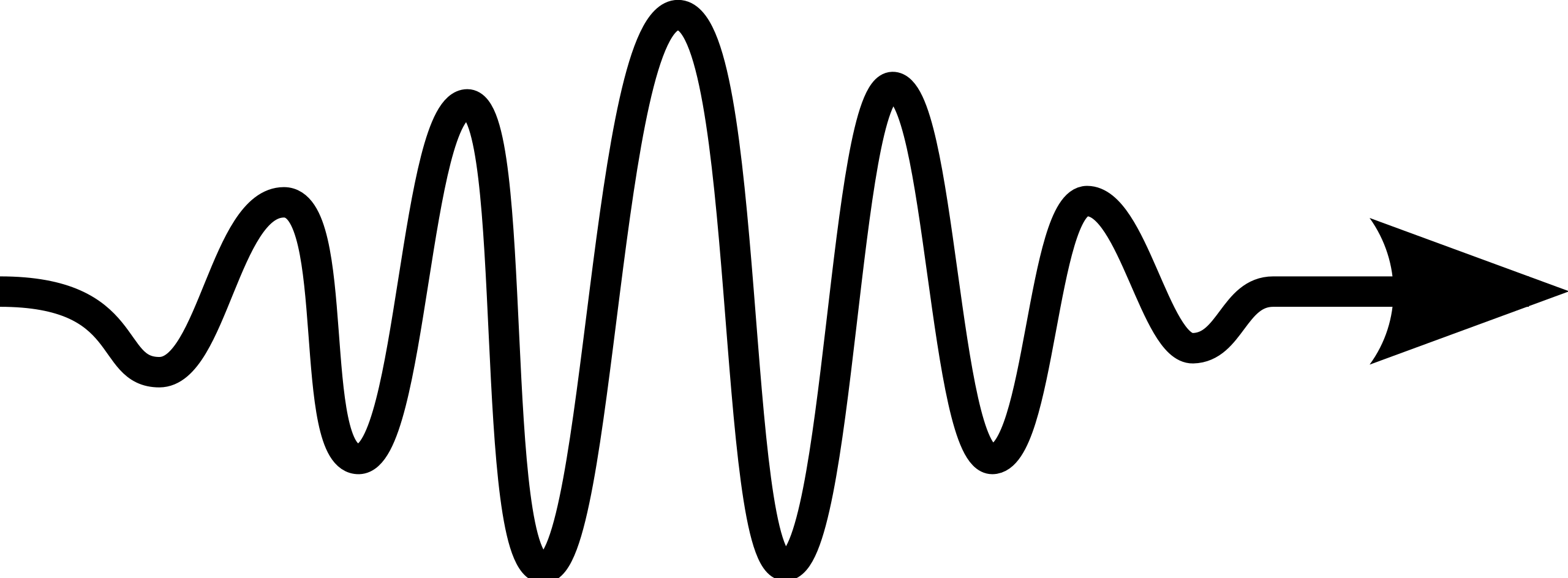 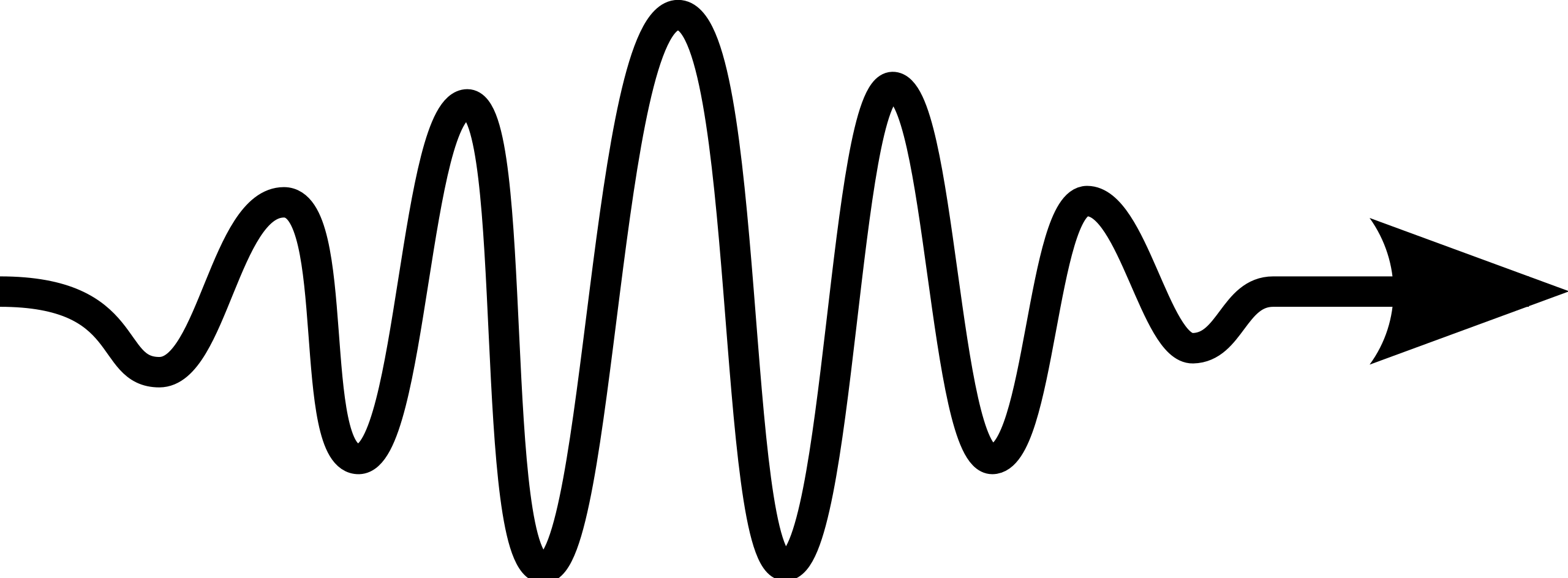 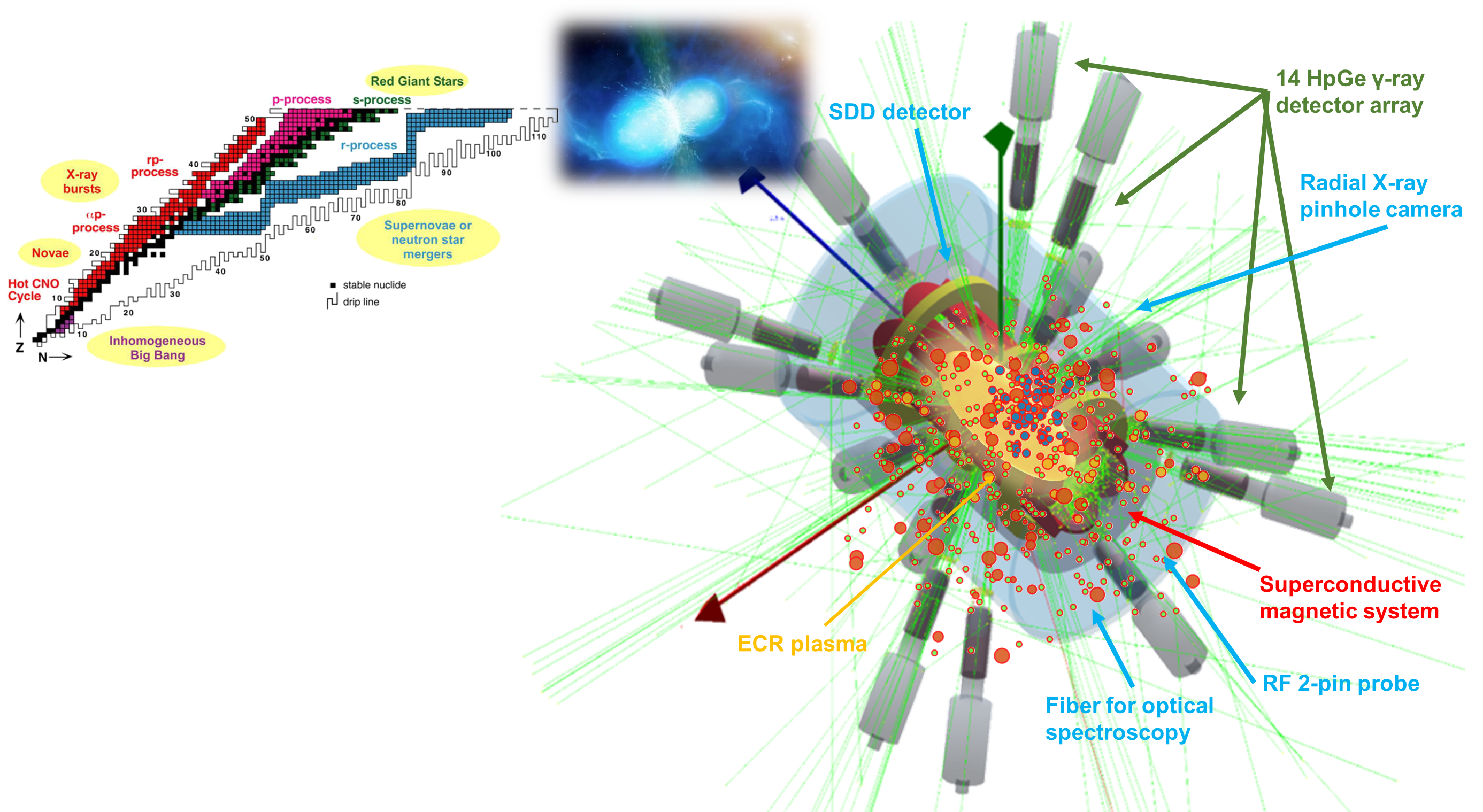 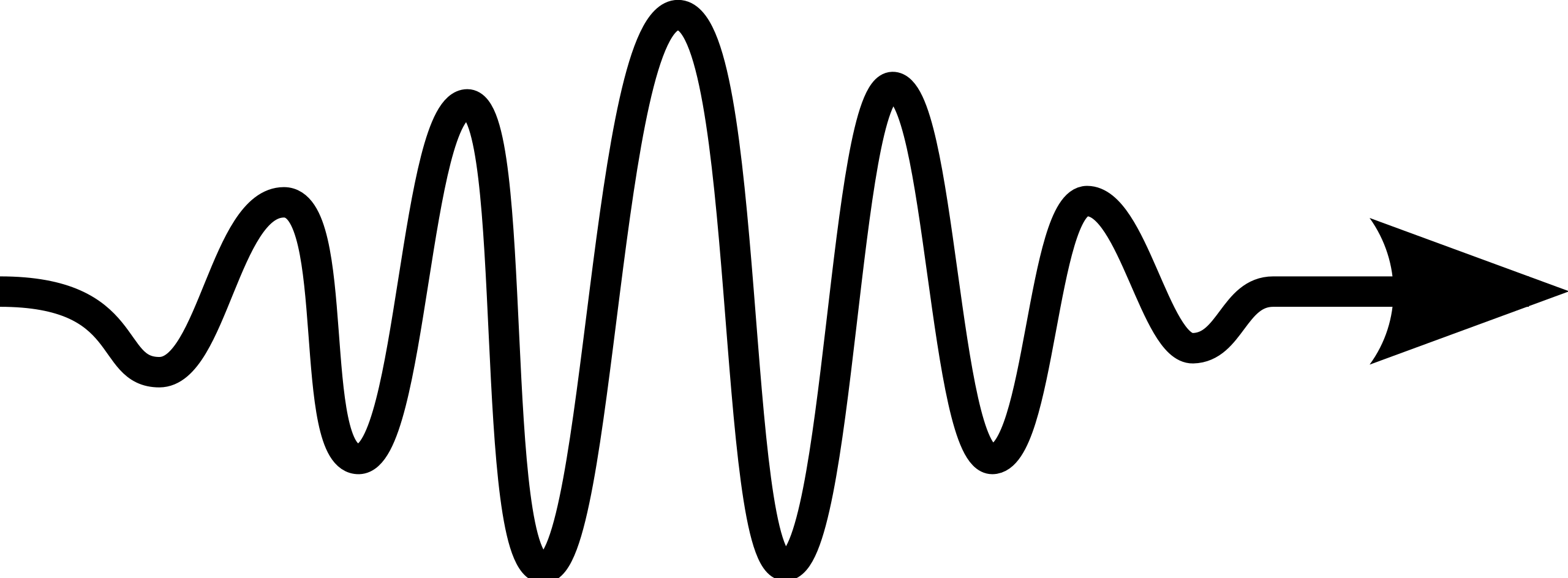 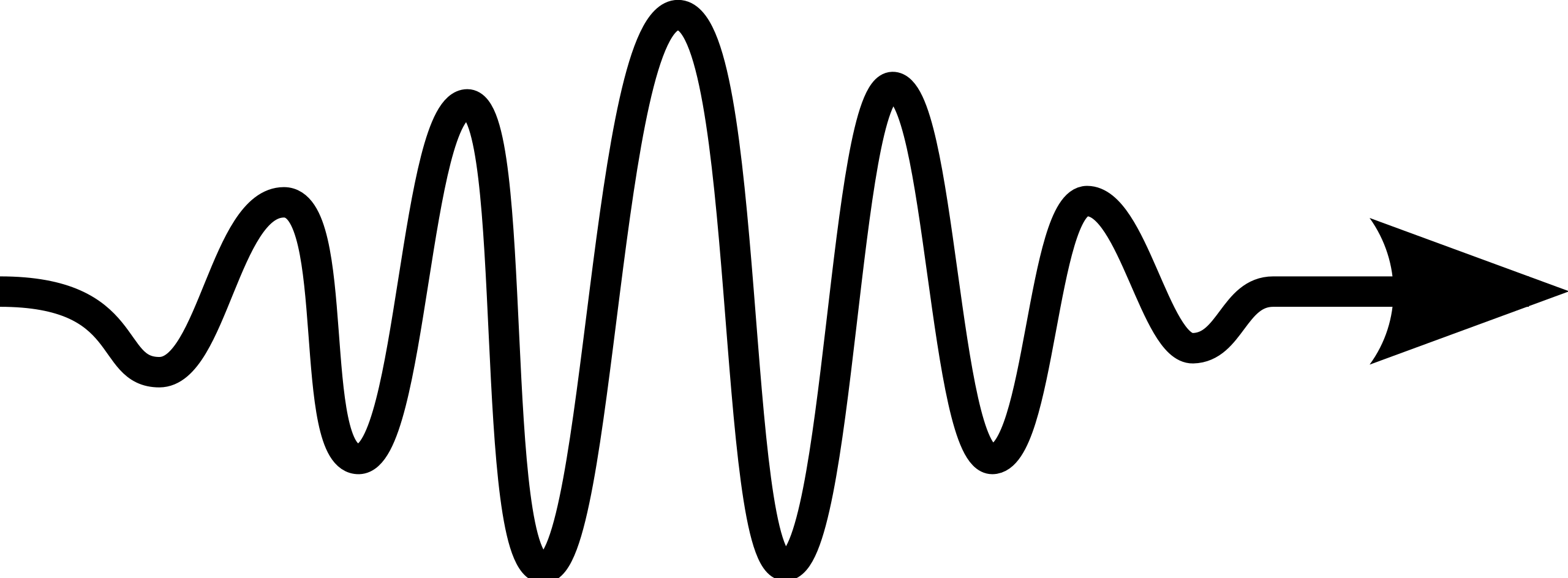 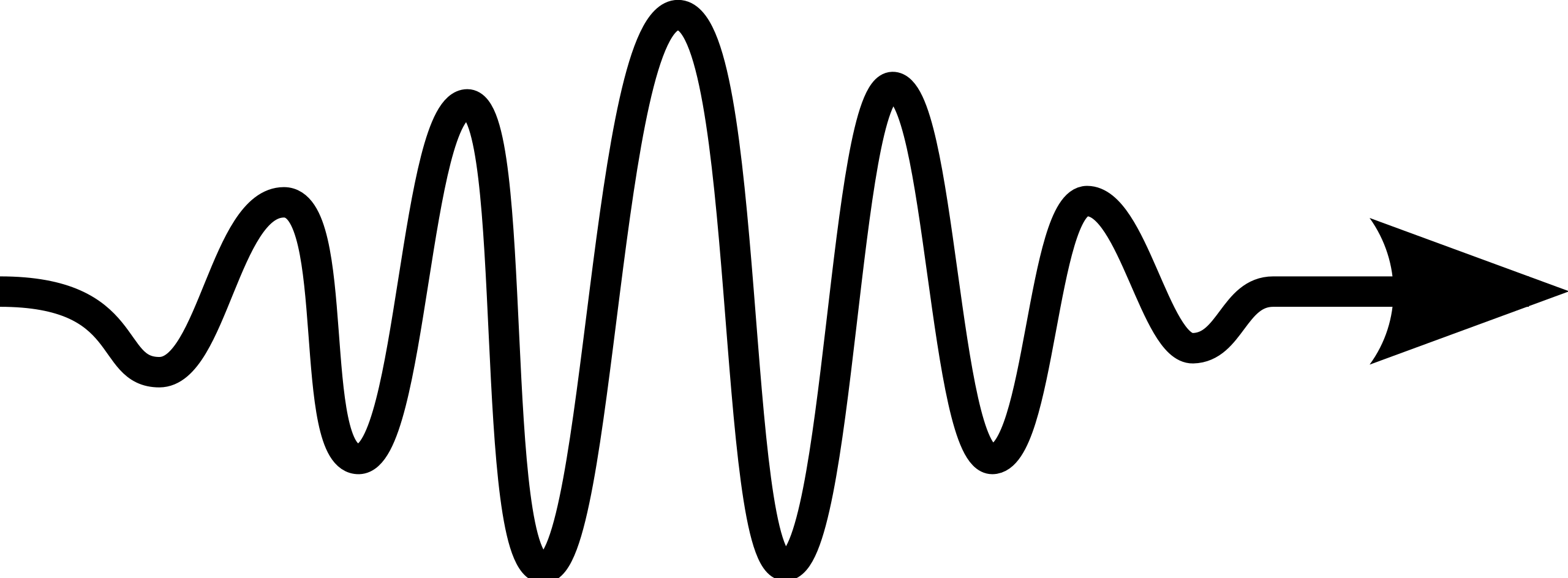 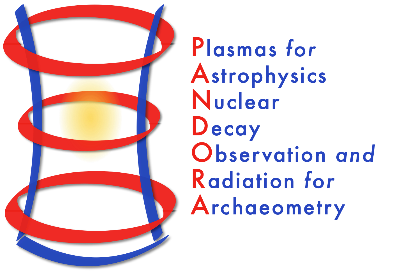 Bharat Mishra and Angelo Pidatella on behalf of the PANDORA collaboration
Istituto Nazionale di Fisica Nucleare – Laboratori Nazionali del Sud – Catania (Italy)
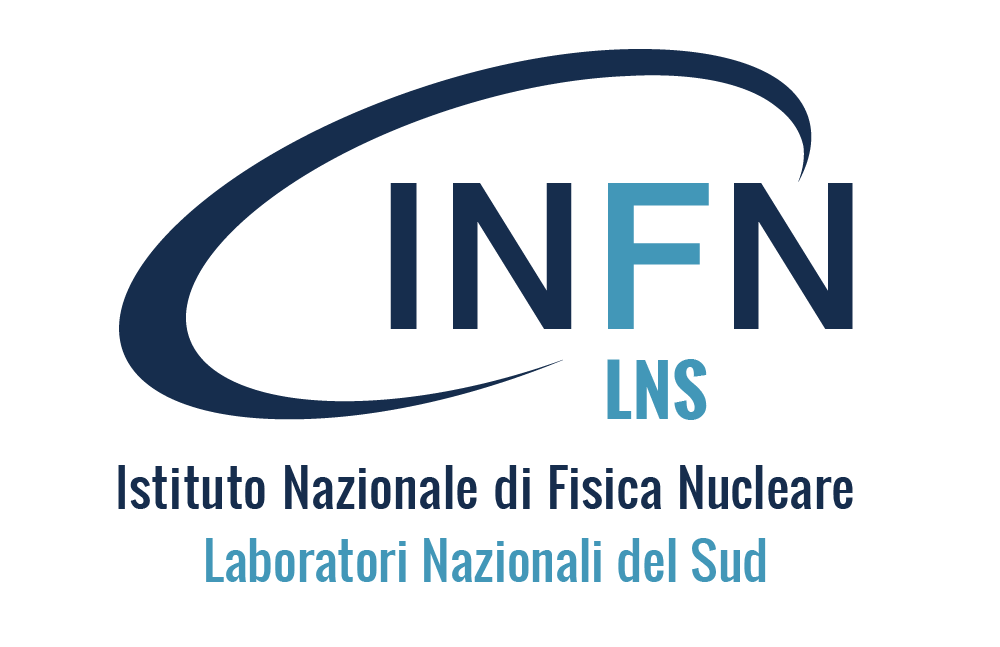 3rd PANDORA Progress Meeting – Legnaro – October 7-8, 2024
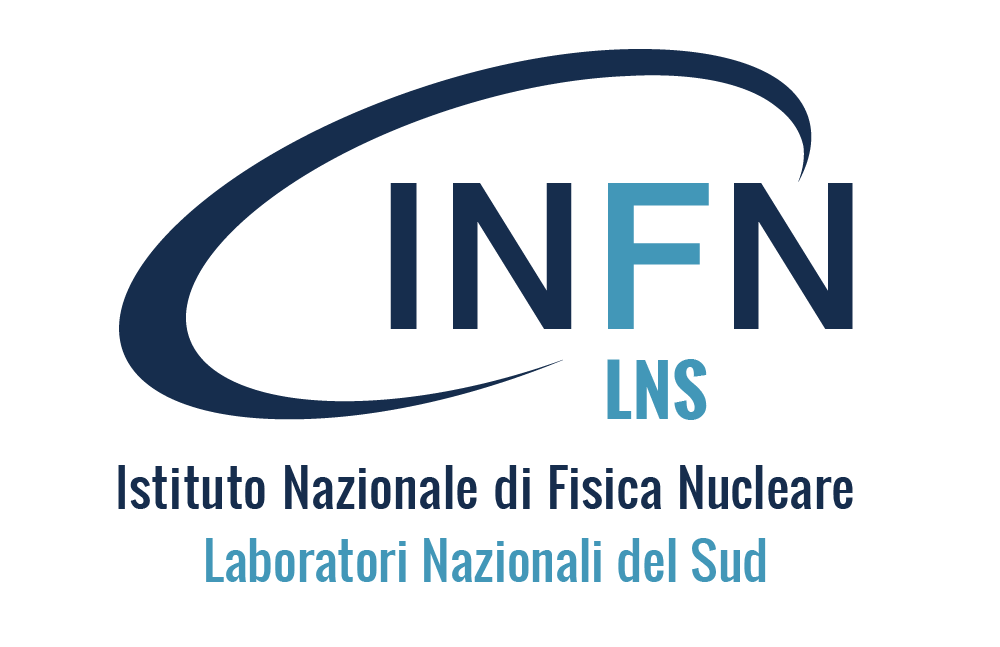 Outline
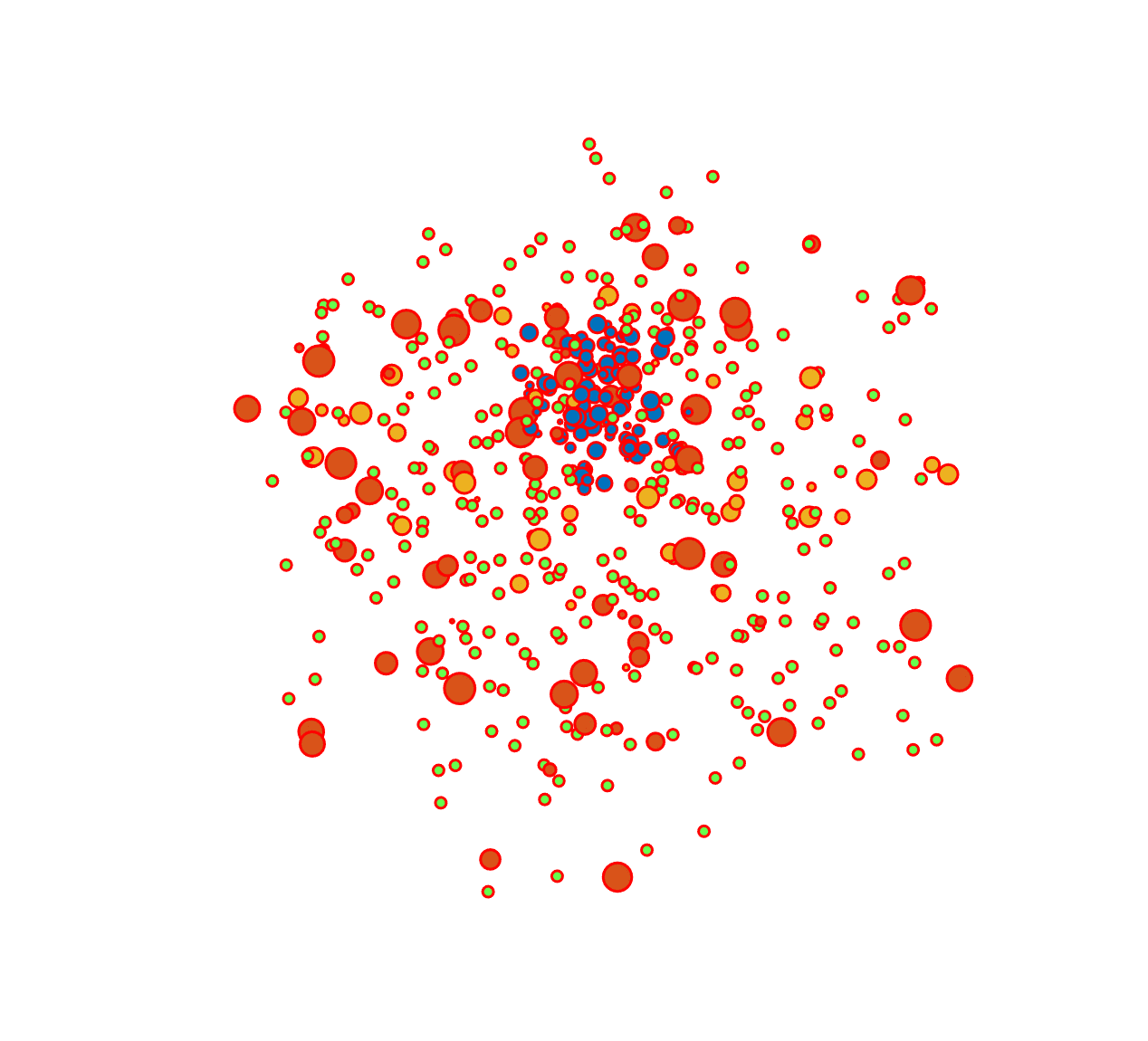 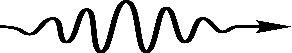 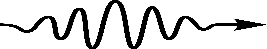 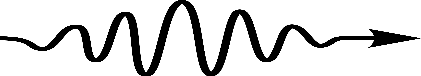 Why model ECR plasmas?
    Bridge the gap between stars and the lab
      Test competing models of in-plasma decay rates
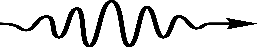 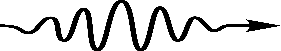 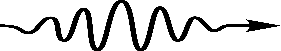 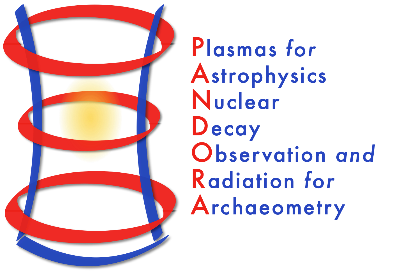 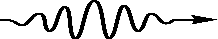 How can we study ECR plasmas?
    Particle-in-Cell (PIC) codes for ECR plasma electrons
      Particle-in-Cell Monte Carlo (PIC-MC) codes for ECR plasma ions
OBSERVABLES FOR MODEL VALIDATION
How do ECR plasmas affect β-decay rates?
     PIC-MC codes for injected radio-isotopes 
        3D maps of decay rates in realistic ECR plasmas
Conclusions and Future Outlook for PANDORA
THEORY AND SIMULATIONS 1 – Gedankenexperiment for PANDORA – Plasma Modelling
B. Mishra and A. Pidatella – INFN - LNS
3rd PANDORA Progress Meeting – Legnaro – October 7-8, 2024
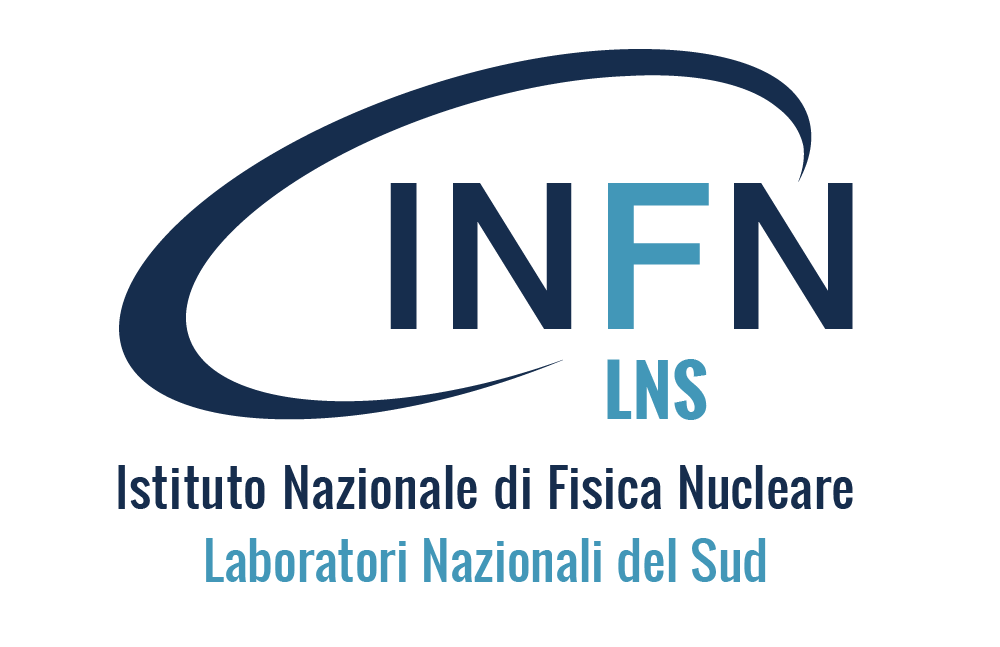 Outline
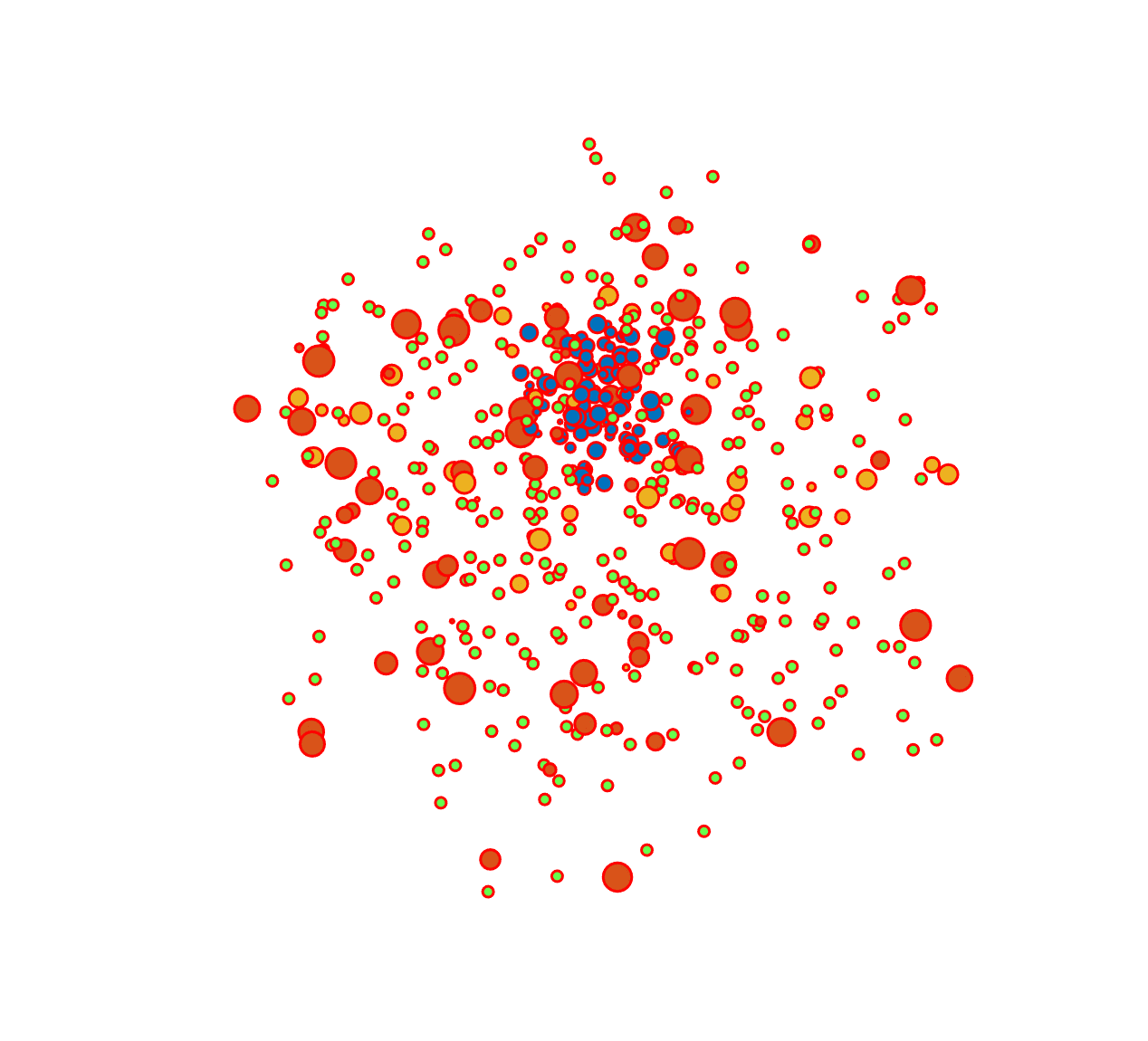 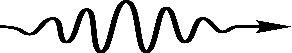 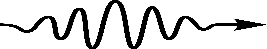 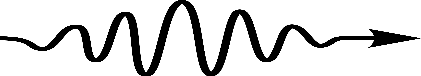 Why model ECR plasmas?
    Bridge the gap between stars and the lab
      Test competing models of in-plasma decay rates
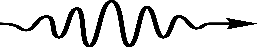 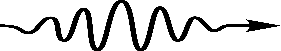 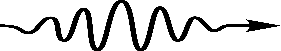 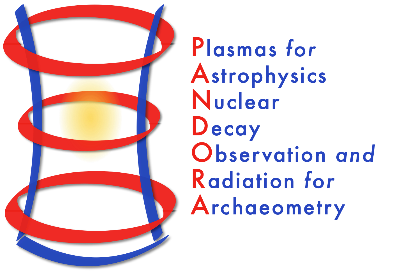 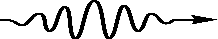 How can we study ECR plasmas?
    Particle-in-Cell (PIC) codes for ECR plasma electrons
      Particle-in-Cell Monte Carlo (PIC-MC) codes for ECR plasma ions
OBSERVABLES FOR MODEL VALIDATION
How do ECR plasmas affect β-decay rates?
     PIC-MC codes for injected radio-isotopes 
        3D maps of decay rates in realistic ECR plasmas
Conclusions and Future Outlook for PANDORA
THEORY AND SIMULATIONS 1 – Gedankenexperiment for PANDORA – Plasma Modelling
B. Mishra and A. Pidatella – INFN - LNS
3rd PANDORA Progress Meeting – Legnaro – October 7-8, 2024
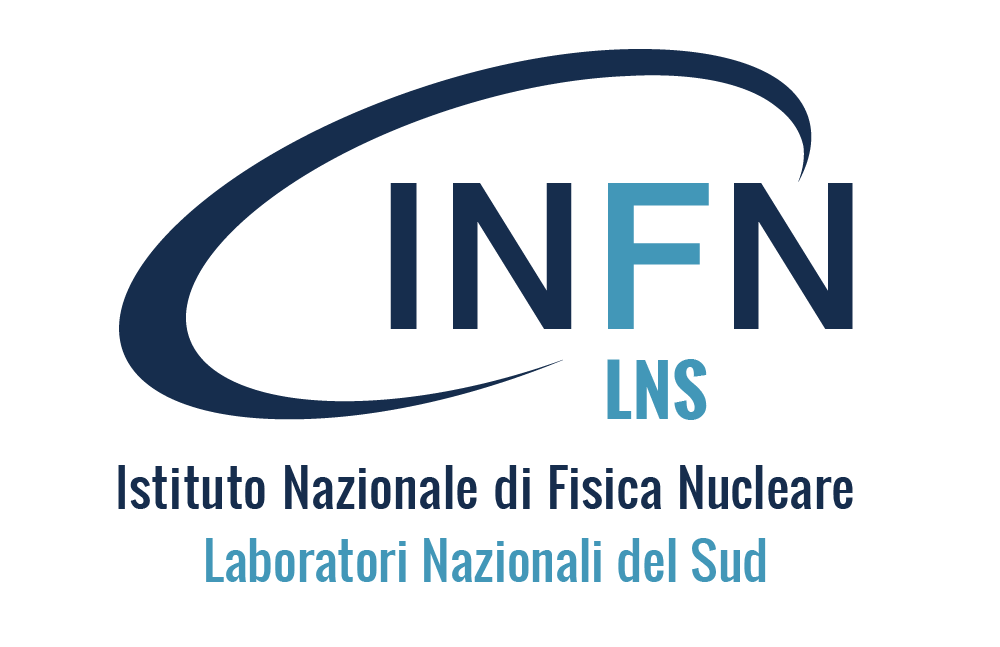 Why model ECR plasmas
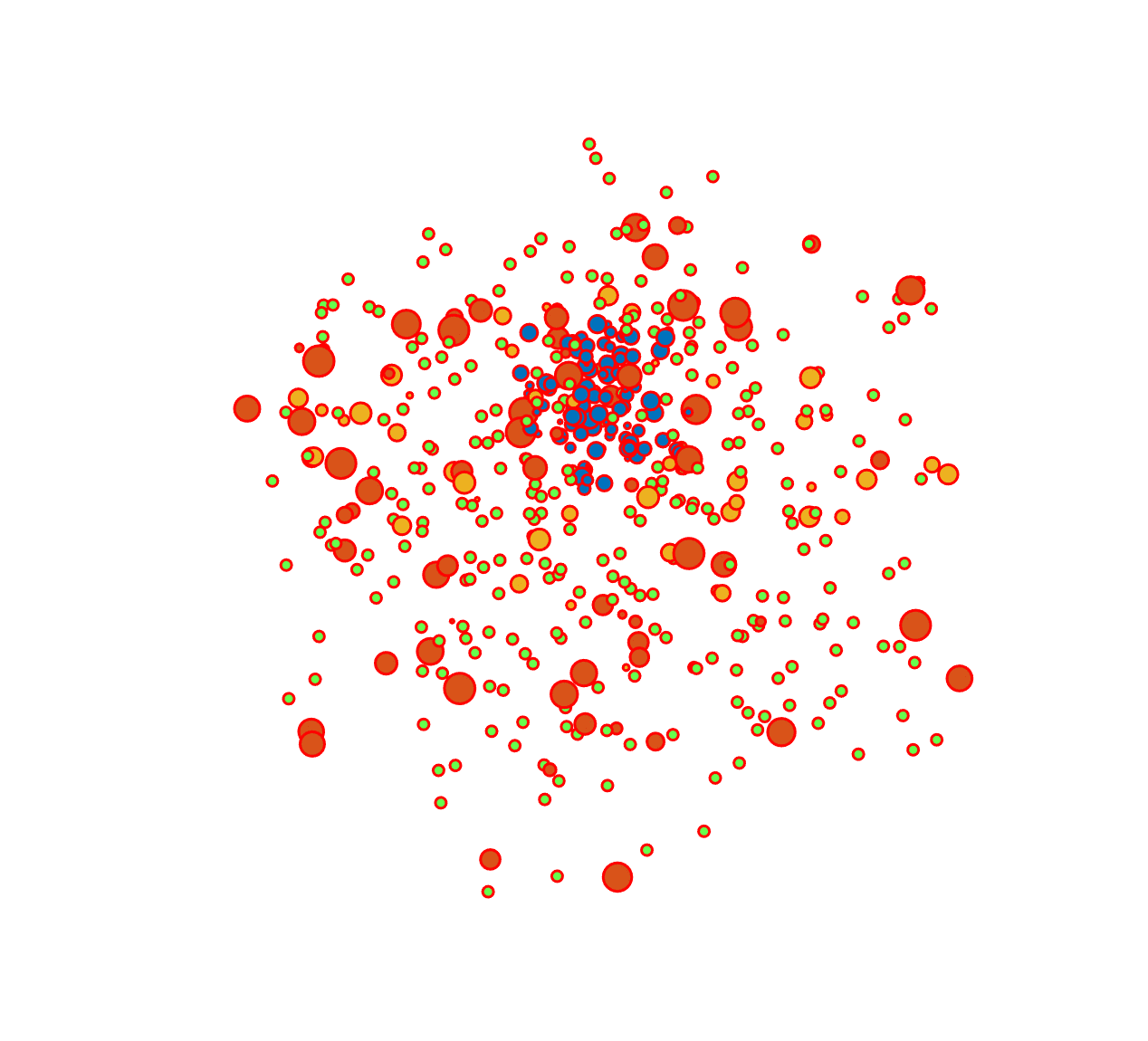 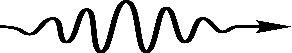 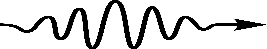 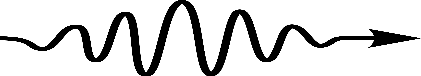 Objective 1: Check if decay rates are changing in the plasma → qualitative
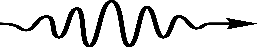 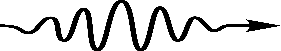 Objective 2: Check how much the decay rates are changing in the plasma → quantitative
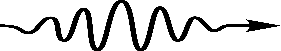 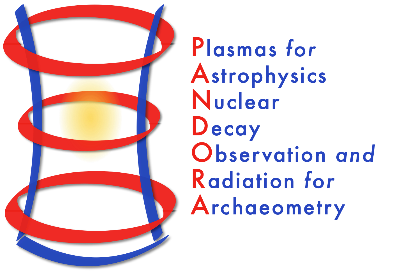 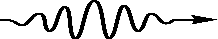 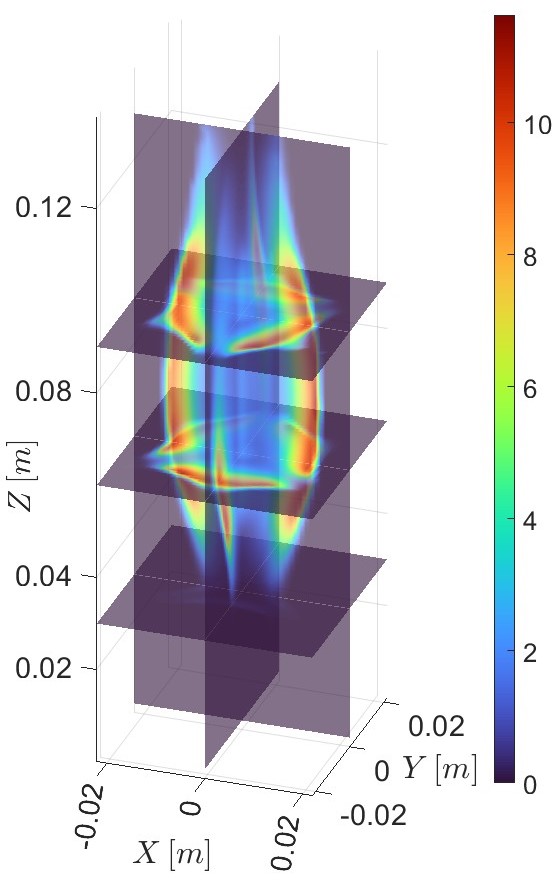 Pure experiment, no theory
Experiment + theory
Measure λ* along line of sight of detector
Measure ne, kTe and CSD in the same region
Map λ* to plasma properties and extrapolate to stars
Calculate plasma properties 
Generate maps of decay rates and γ-emission
Test with experimental data and extrapolate model to stars
Can’t measure plasma properties along each cone of sight
THEORY AND SIMULATIONS 1 – Gedankenexperiment for PANDORA – Plasma Modelling
B. Mishra and A. Pidatella – INFN - LNS
3rd PANDORA Progress Meeting – Legnaro – October 7-8, 2024
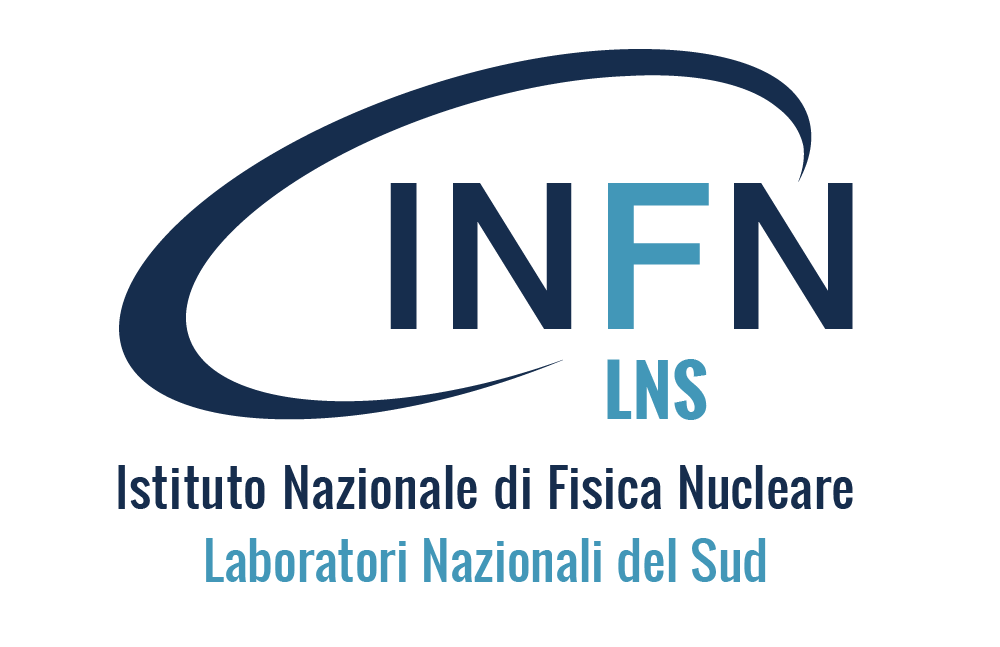 Why model ECR plasmas
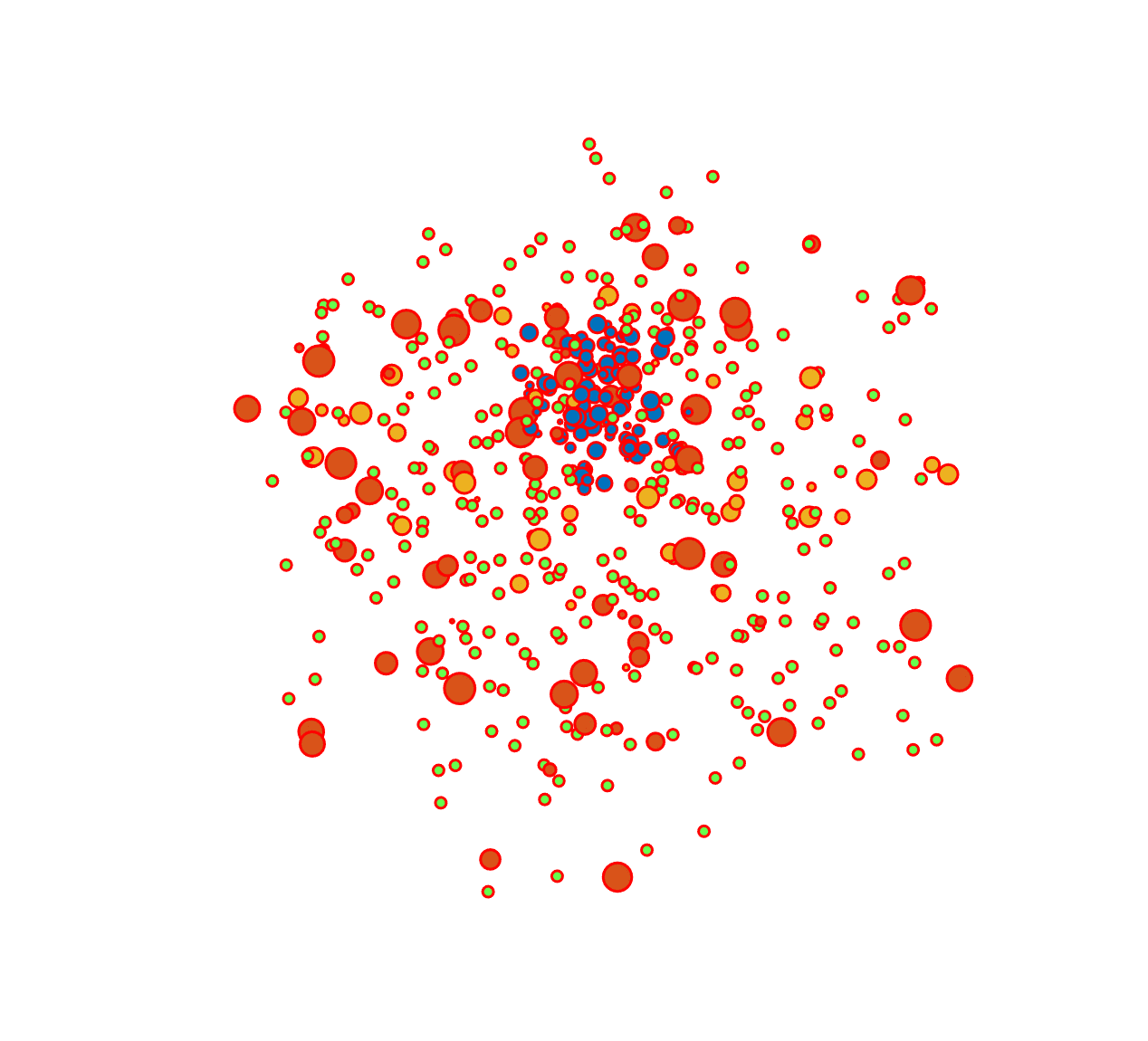 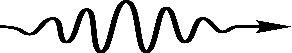 So we need to model plasmas. But why complicate it?
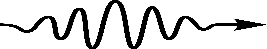 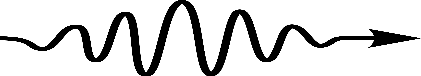 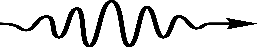 Systematics: Takahashi-Yokoi
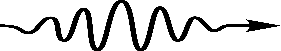 In-plasma decay models
Ab-initio: DHF
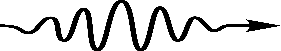 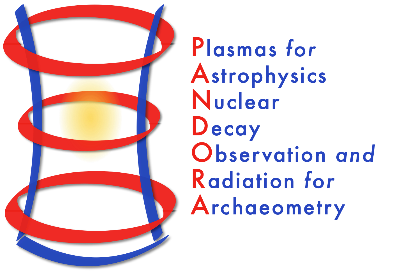 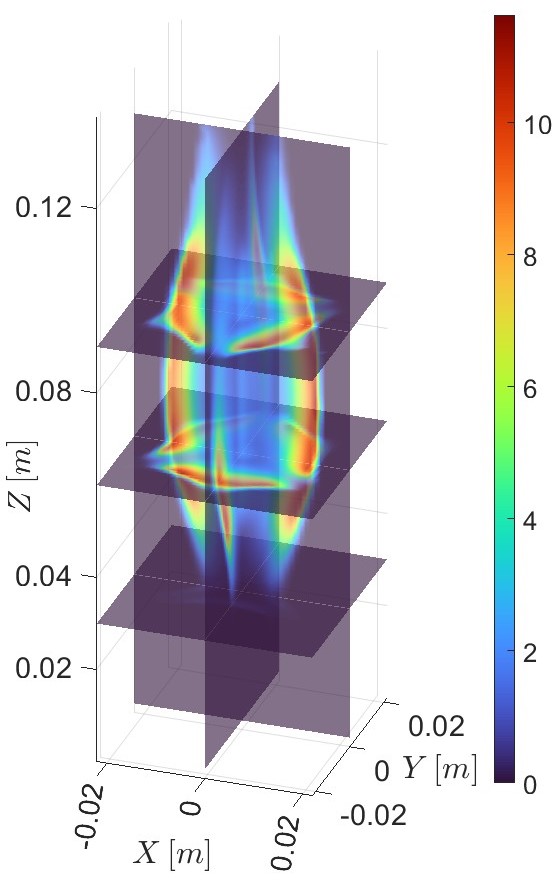 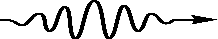 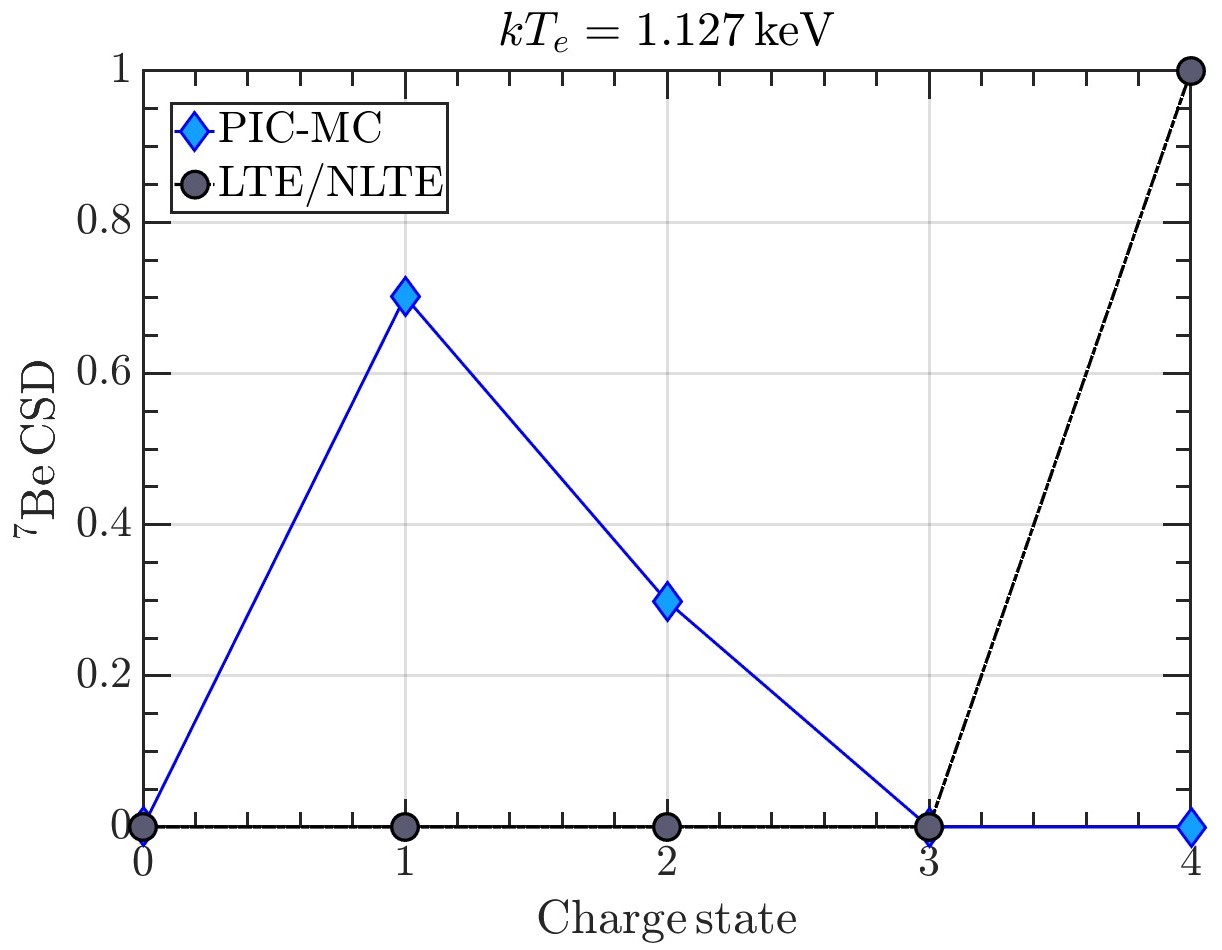 CSD calculated under assumption of locality does not match real physics where particle transport needs to be considered
A full 3D-NLTE plasma dynamics model must be developed and combined with decay rates for each charge state and excitation level to generate realistic picture of PANDORA
THEORY AND SIMULATIONS 1 – Gedankenexperiment for PANDORA – Plasma Modelling
B. Mishra and A. Pidatella – INFN - LNS
3rd PANDORA Progress Meeting – Legnaro – October 7-8, 2024
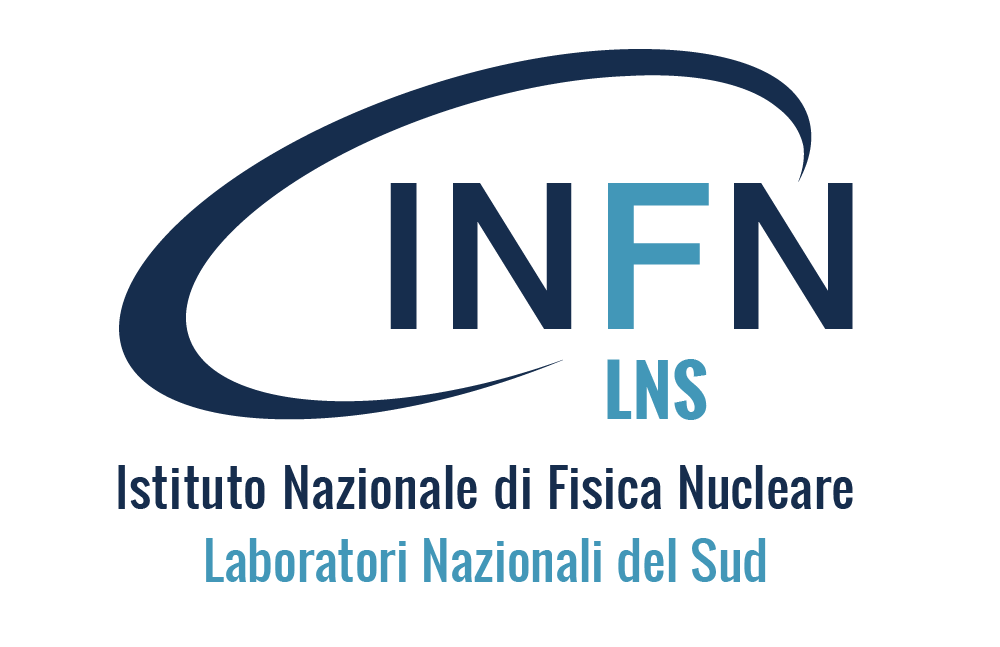 Outline
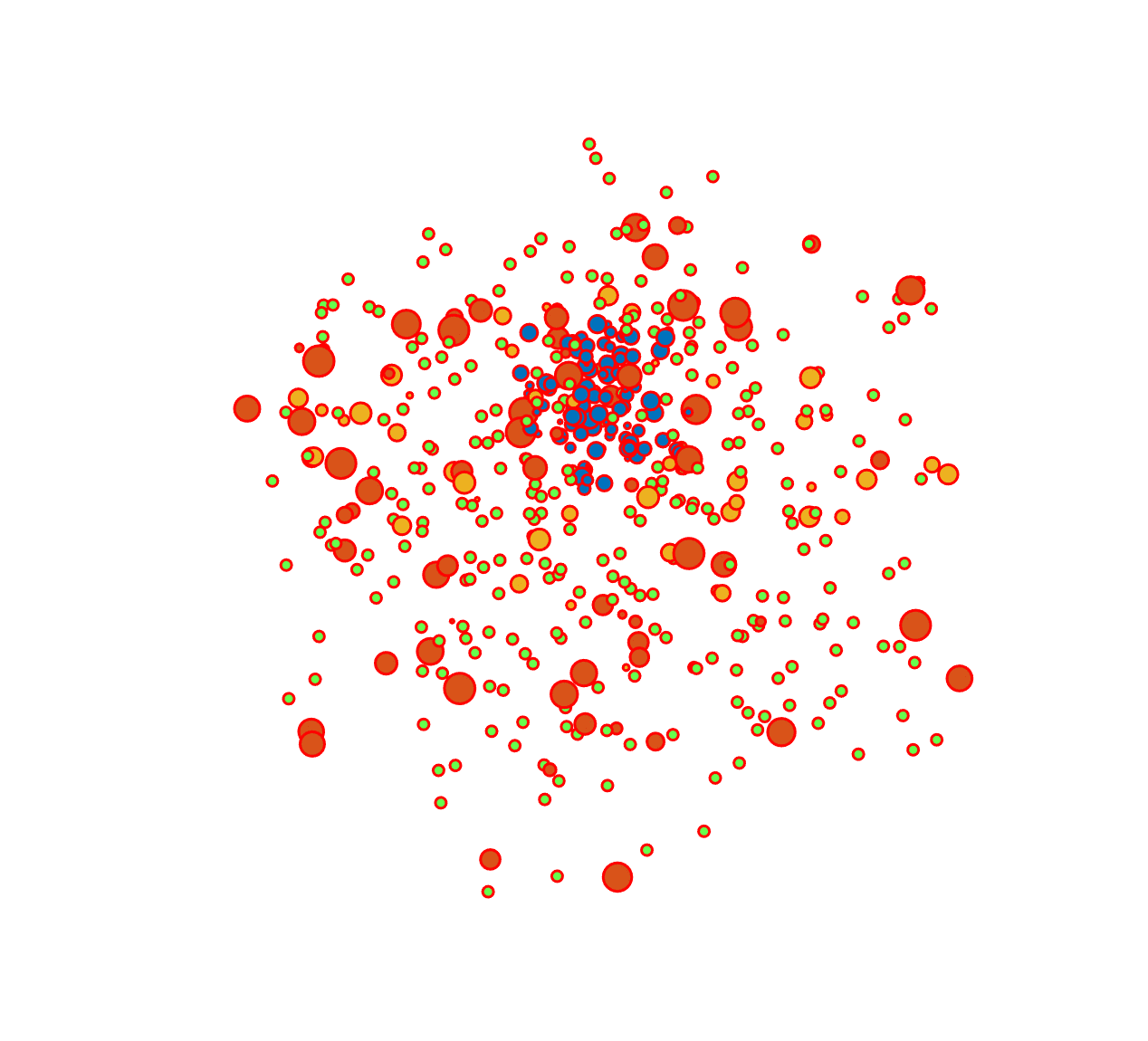 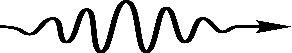 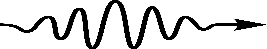 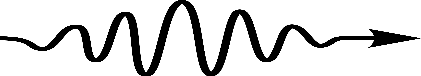 Why model ECR plasmas?
    Bridge the gap between stars and the lab
      Test competing models of in-plasma decay rates
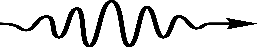 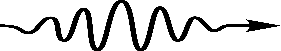 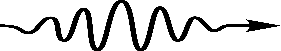 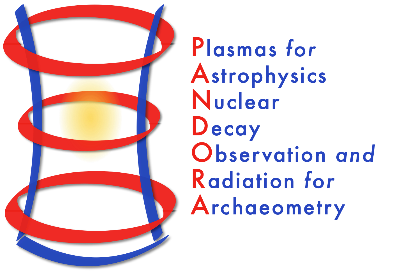 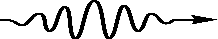 How can we study ECR plasmas?
    Particle-in-Cell (PIC) codes for ECR plasma electrons
      Particle-in-Cell Monte Carlo (PIC-MC) codes for ECR plasma ions
OBSERVABLES FOR MODEL VALIDATION
How do ECR plasmas affect β-decay rates?
     PIC-MC codes for injected radio-isotopes 
        3D maps of decay rates in realistic ECR plasmas
Conclusions and Future Outlook for PANDORA
THEORY AND SIMULATIONS 1 – Gedankenexperiment for PANDORA – Plasma Modelling
B. Mishra and A. Pidatella – INFN - LNS
3rd PANDORA Progress Meeting – Legnaro – October 7-8, 2024
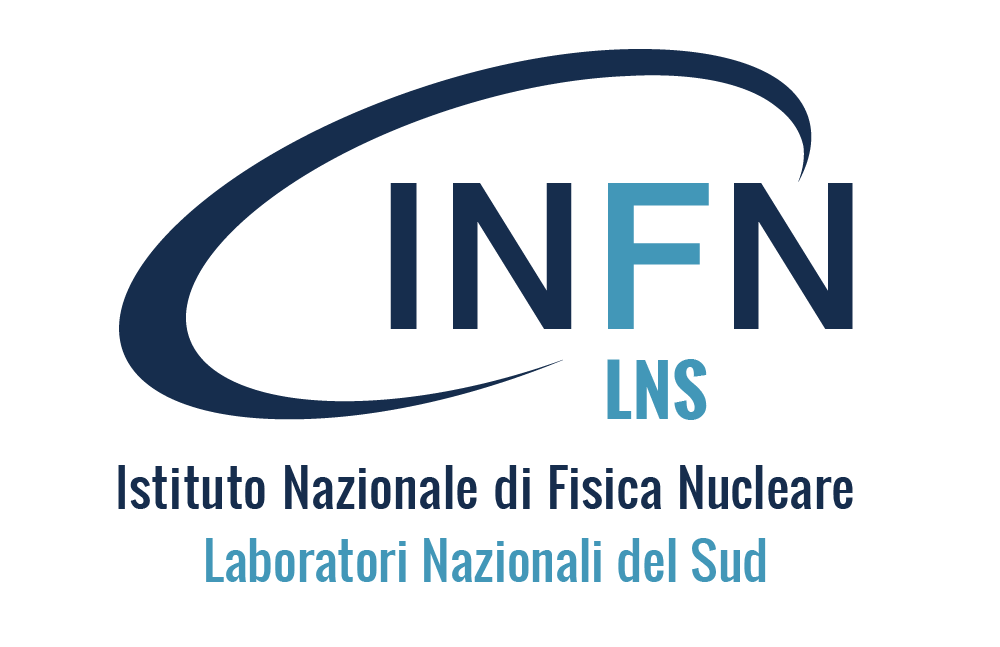 ECR plasma simulation pipeline
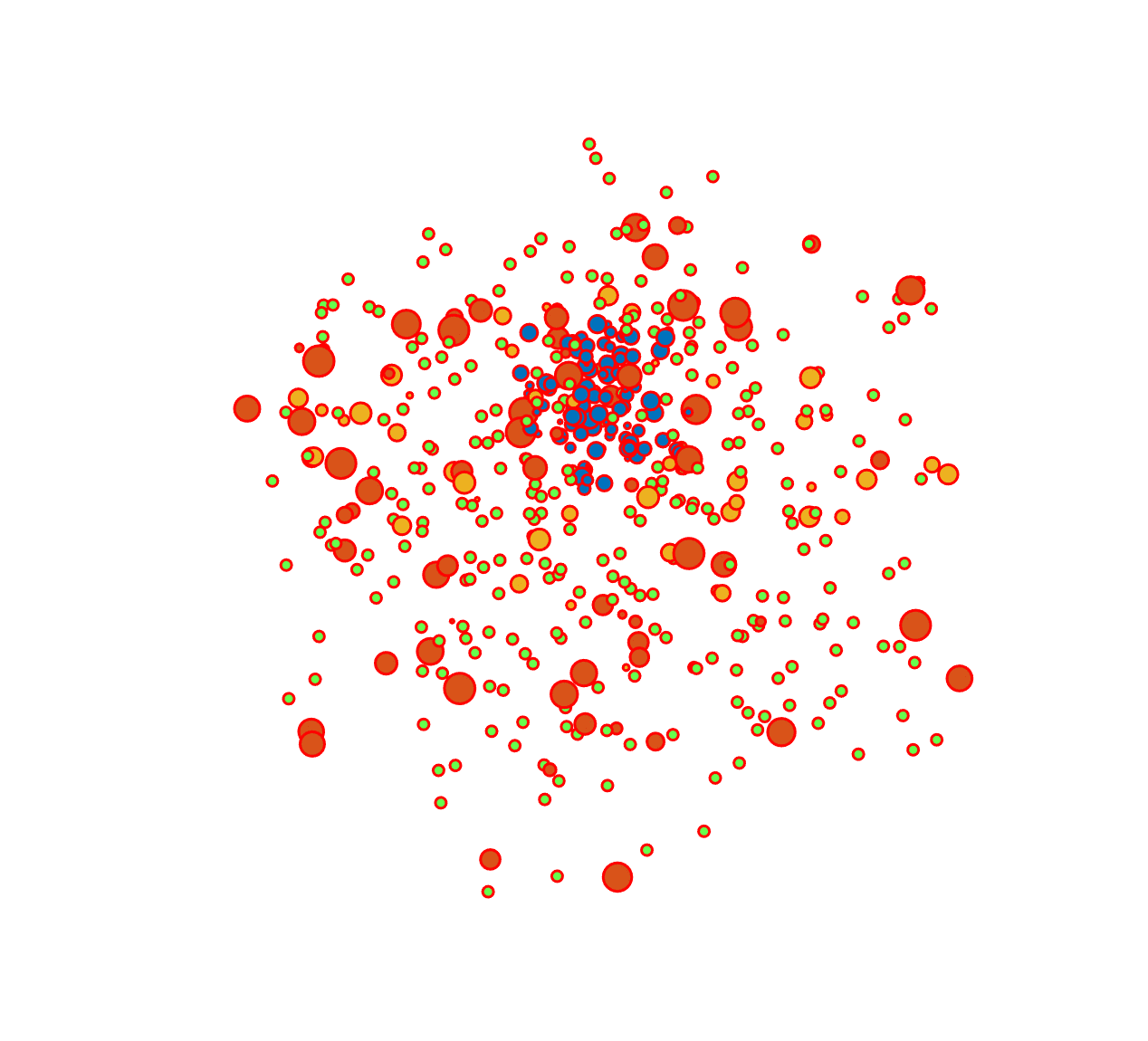 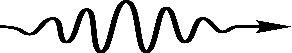 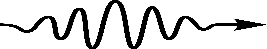 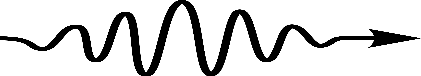 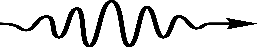 PIC SIMULATIONS FOR ELECTRONS
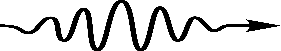 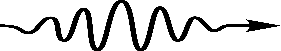 3D, steady-state maps of ne and Ee
PIC-MC SIMULATIONS FOR PLASMA IONS
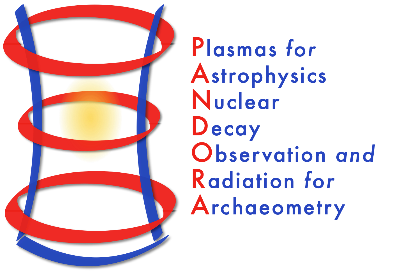 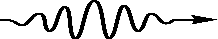 PIC-MC SIMULATIONS FOR ISOTOPE IONS
3D, steady-state maps of <Z> and ni
3D, steady-state maps of <Z> and λ*
First level input to all codes and therefore precision needed

Observables: Soft X-ray spectroscopy, interferometry, polarimetry, profilometry, Thomson scattering
Second level input to in-plasma decay code

Observables: Faraday cup, optical emission spectroscopy, X-ray fluorescence
Observables: PANDORA
THEORY AND SIMULATIONS 1 – Gedankenexperiment for PANDORA – Plasma Modelling
B. Mishra and A. Pidatella – INFN - LNS
3rd PANDORA Progress Meeting – Legnaro – October 7-8, 2024
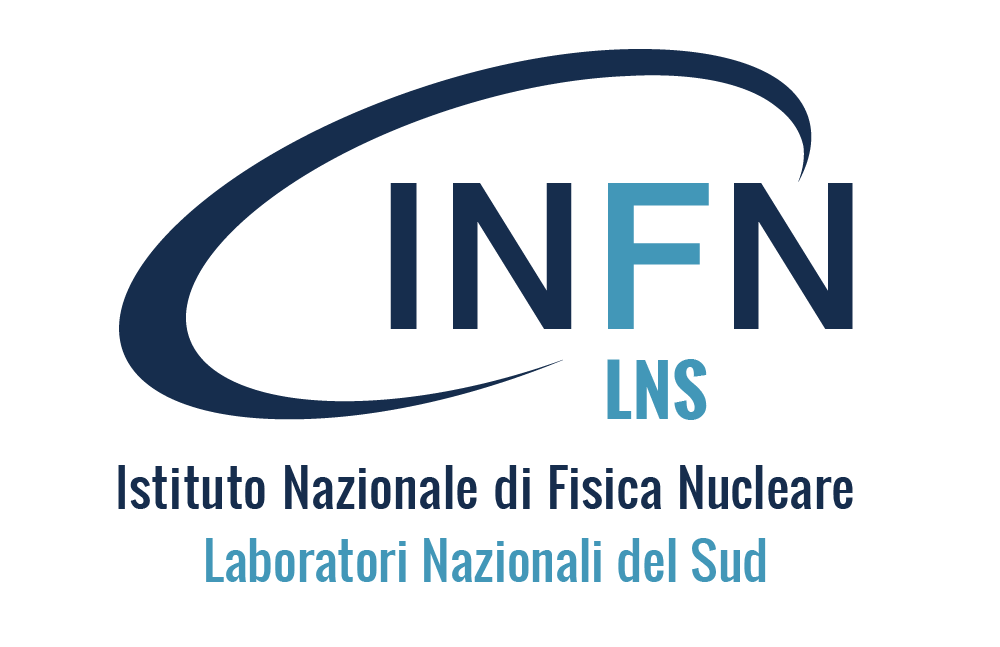 Particle-in-Cell Simulations
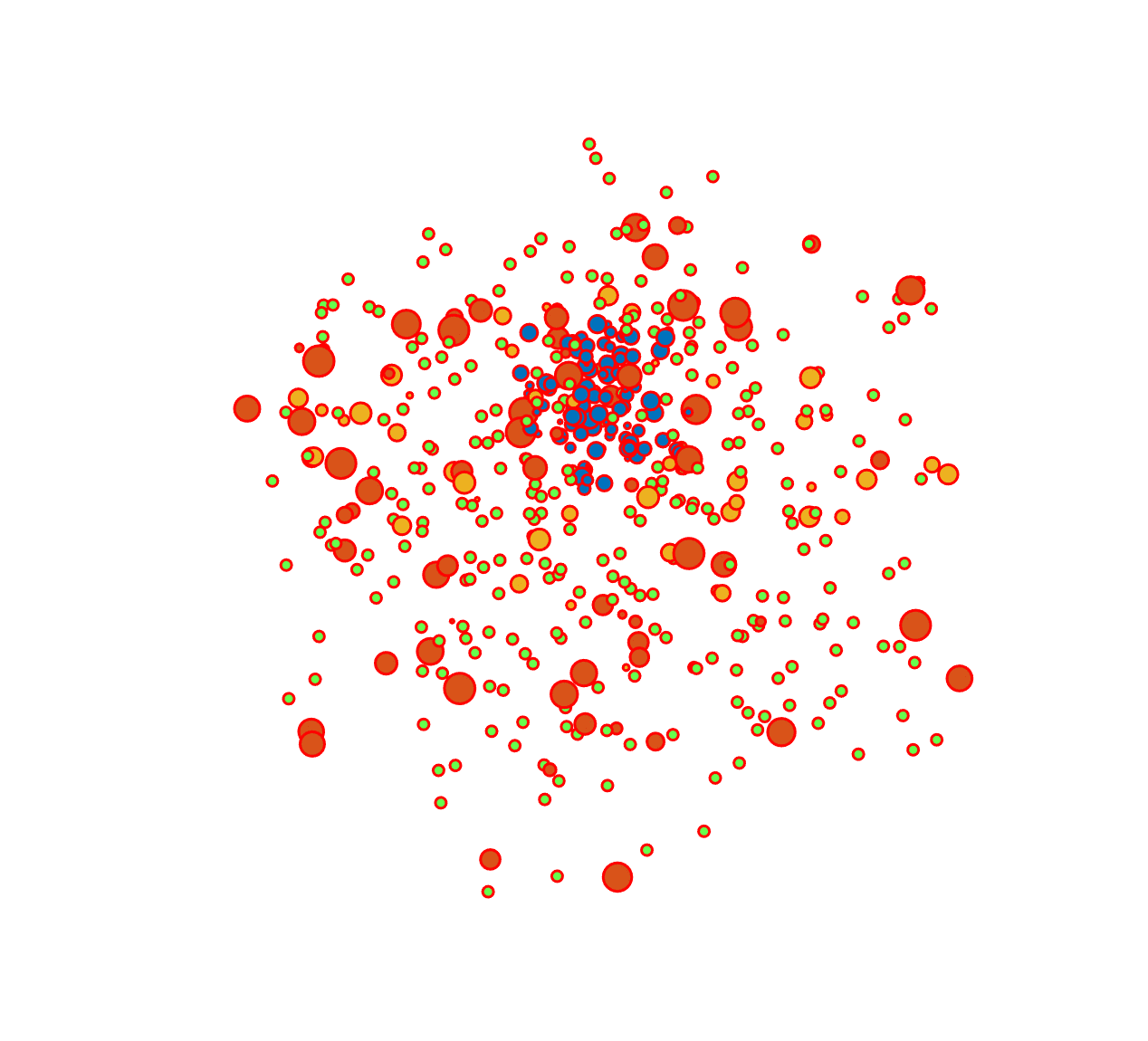 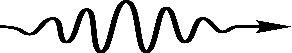 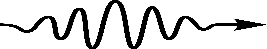 PIC is a technique to simulate plasma.
Self-consistent, steady-state solution
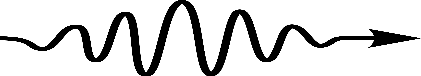 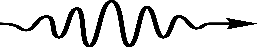 Occupation maps are scaled to density maps according to some physical law, and fields are calculated on grid points using FEM/FDM
N macroparticles, each representing a certain number of real particles, are initialised and transported according to equations of motion
The simulation domain is divided into a grid, and particle trajectories leaves traces at grid points which leads to an occupation map
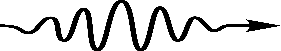 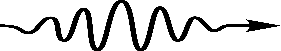 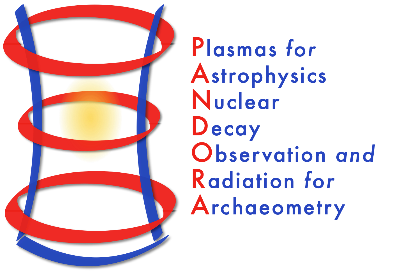 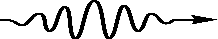 (i-1,j)
(i-1,j-1)
(i-1,j+1)
(i-1,j)
(i-1,j)
(i-1,j-1)
(i-1,j+1)
(i-1,j-1)
(i-1,j+1)
(i,j-1)
(i,j+1)
(i,j)
(i,j-1)
(i,j+1)
(i,j-1)
(i,j+1)
(i,j)
(i,j)
(i+1,j-1)
(i+1,j+1)
(i+1,j)
(i+1,j-1)
(i+1,j-1)
(i+1,j+1)
(i+1,j+1)
(i+1,j)
(i+1,j)
THEORY AND SIMULATIONS 1 – Gedankenexperiment for PANDORA – Plasma Modelling
B. Mishra and A. Pidatella – INFN - LNS
3rd PANDORA Progress Meeting – Legnaro – October 7-8, 2024
ECR Plasma Electron Simulations
PIC simulation for ECR plasma electrons
Description: Vlasov-Maxwell equation
Scaling: Plasma cutoff density
Self-consistency: Microwave EM field

D. Mascali, G. Torrisi et al , Eur. Phys. J. D. 69, 27 (2015)
G. Torrisi, D. Mascali et al, JEWA 28, 9 (2014)
A. Galatà et al, Front. Phys. 10, 947194 (2022)
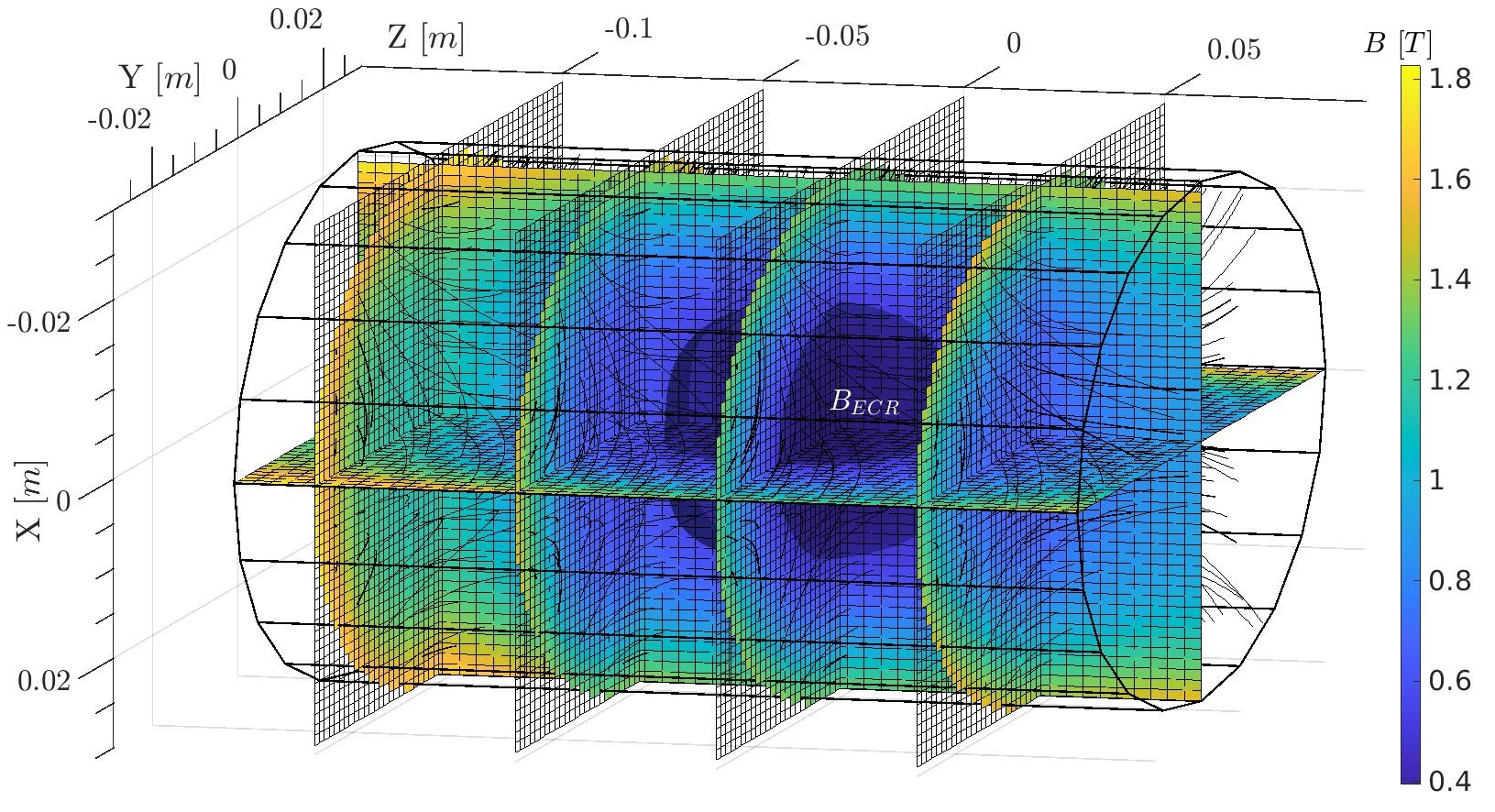 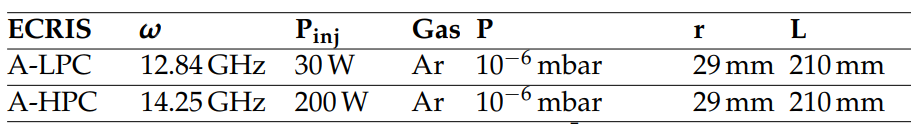 R = 29 mm
L = 210 mm
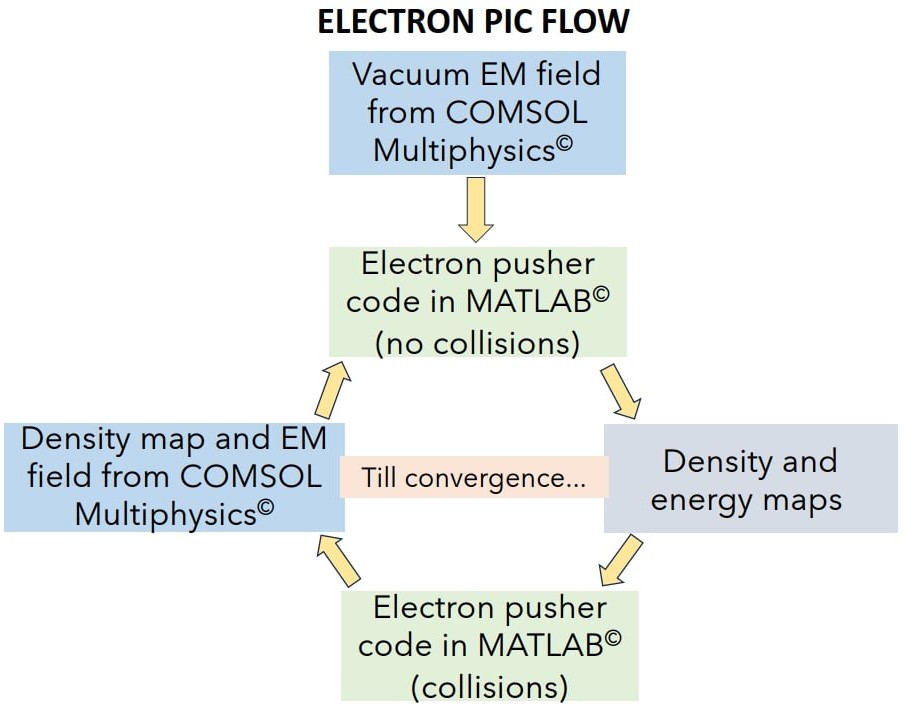 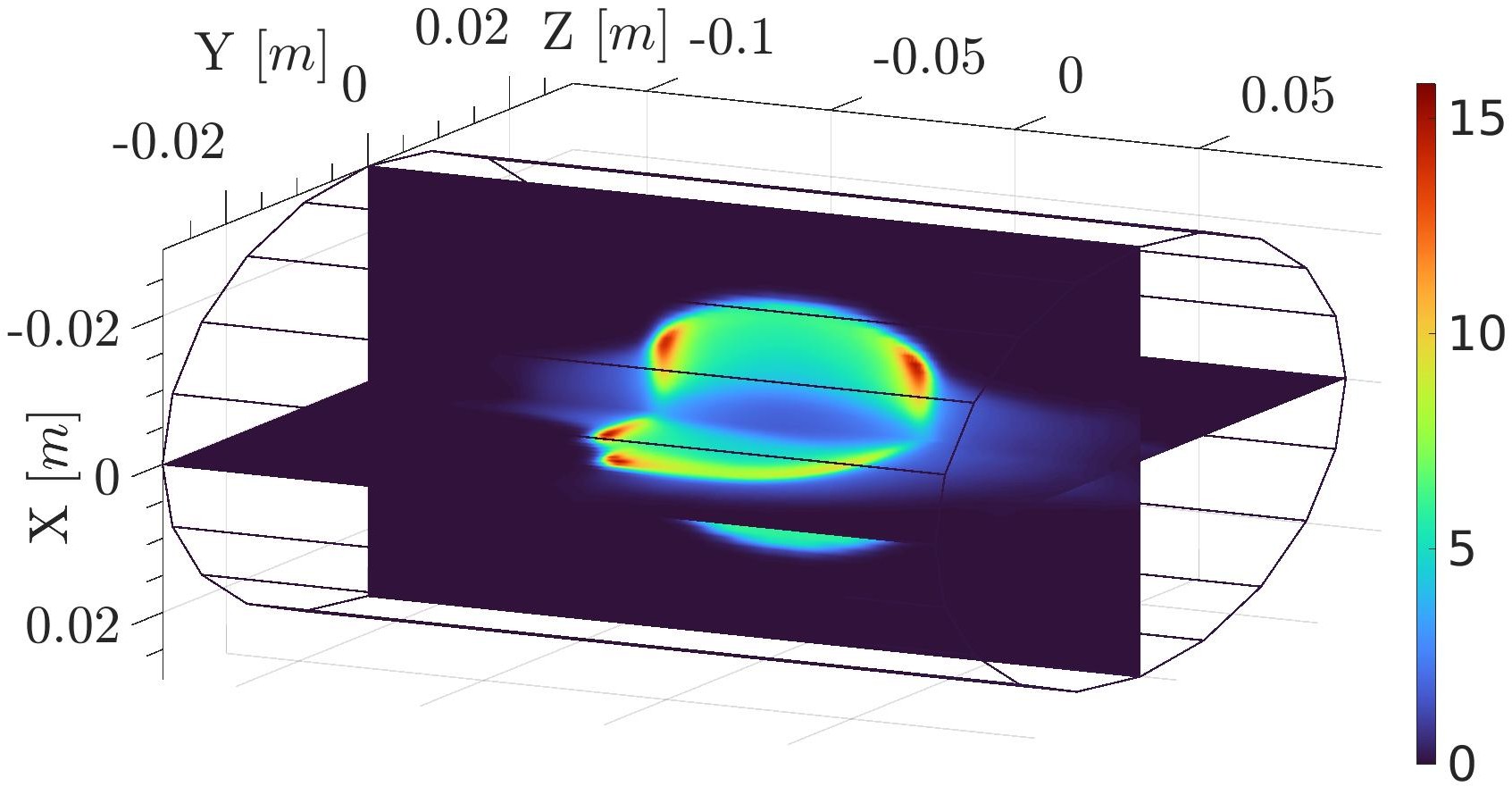 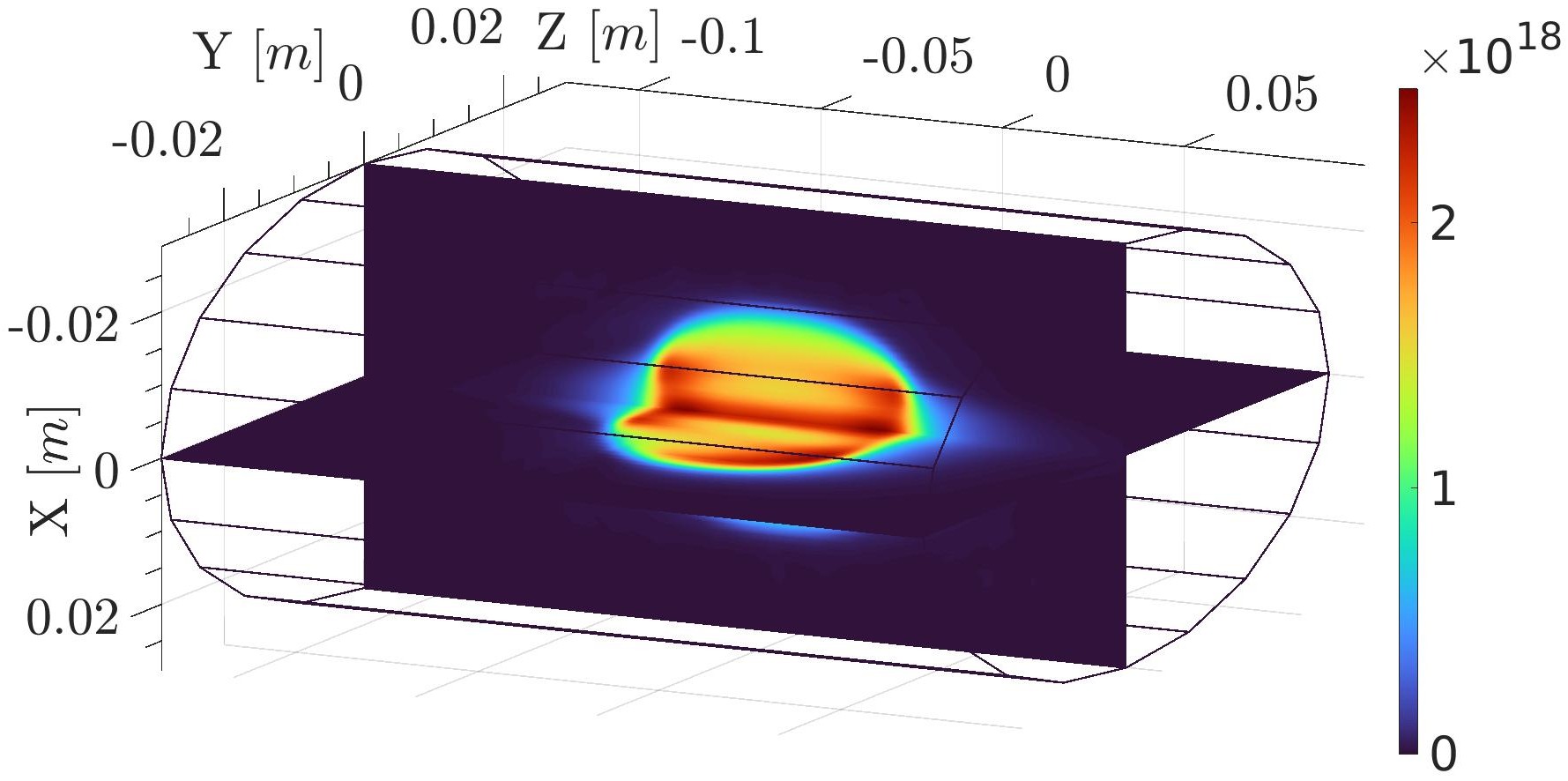 Electron density ne (m-3) and mean energy Ee (keV) maps for A-HPC obtained from PIC simulations.
THEORY AND SIMULATIONS 1 – Gedankenexperiment for PANDORA – Plasma Modelling
B. Mishra and A. Pidatella – INFN - LNS
3rd PANDORA Progress Meeting – Legnaro – October 7-8, 2024
ECR Plasma Ion Simulations
PIC simulations for ECR plasma ions:
Description: Vlasov-Maxwell equations + Balance equation
Scaling: Quasineutrality with electron density
Self-consistency: Electron density and energy maps

B. Mishra et al, Front. Phys. 10, 932448 (2022)
B. Mishra, EPJ WoC 275, 02001 (2023)
Ion Transport
Transport in EM fields under Lorentz force
Collisions by Fokker-Planck equation
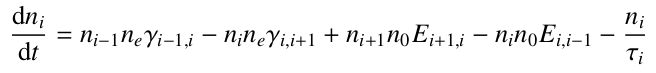 MC Sampling
3 core modules
Electron impact ionization (EI)
Ion impact charge exchange (CEX)
Density Scaling
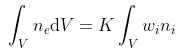 Iterative scaling of ion occupation map
THEORY AND SIMULATIONS 1 – Gedankenexperiment for PANDORA – Plasma Modelling
B. Mishra and A. Pidatella – INFN - LNS
3rd PANDORA Progress Meeting – Legnaro – October 7-8, 2024
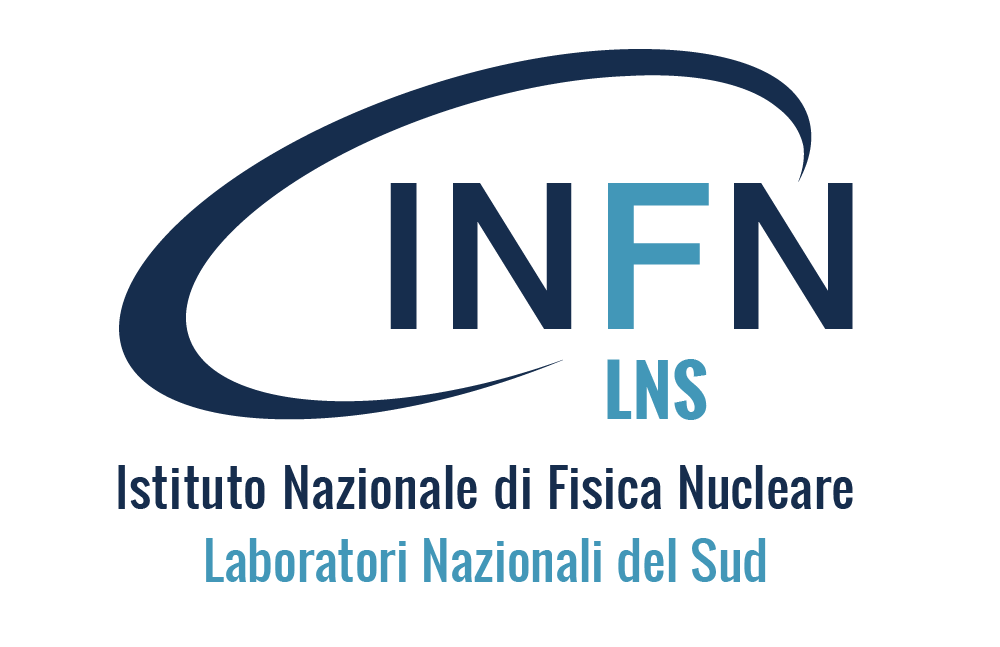 ECR Plasma Ion Simulations: Results
The main results of the PIC-MC simulations are 3D steady-state maps of ion density in for each ionisation stage and <Z>
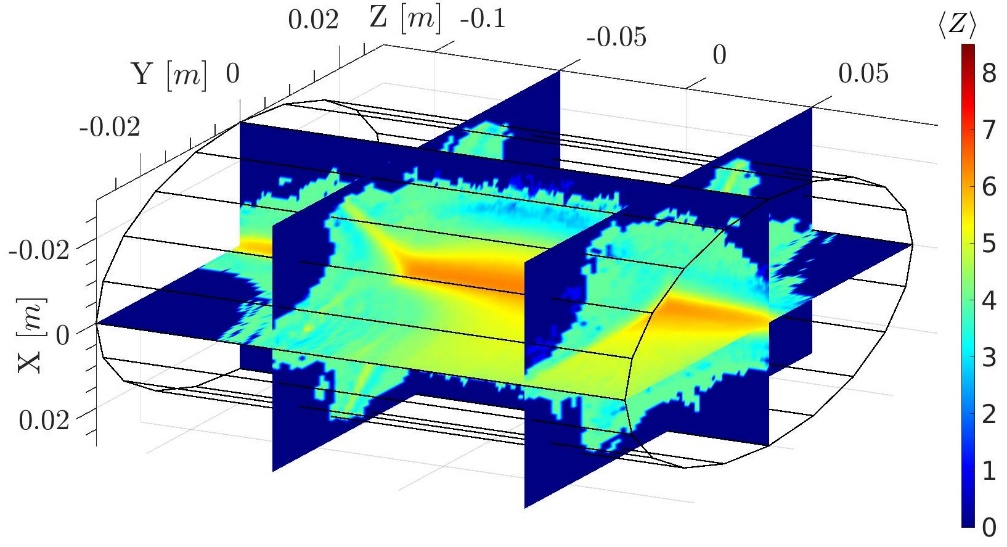 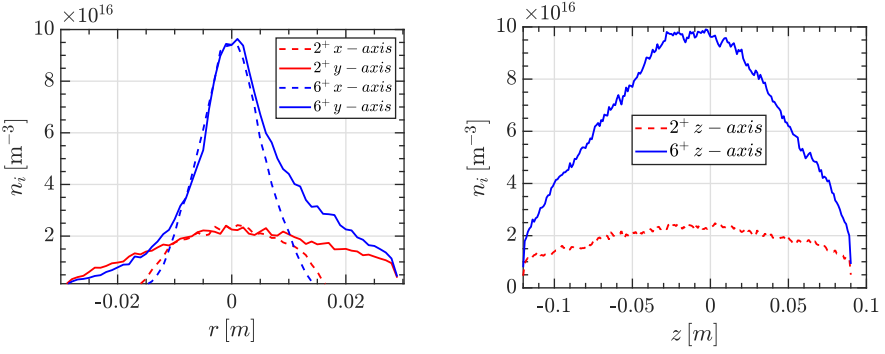 Higher charge states tend to accumulate in the near-axis region because they are generated from lower charge states through EI in those same regions with high Ee, and they are strongly confined by EDL and diffusion
ni of Ar2+ and Ar6+ in A-HPC ECRIS along the radius and axis in A-HPC (top) and same for O1+ and O3+ in LEGIS (bottom)
<Z> of Ar plasma in A-HPC ECRIS as calculated using PIC-MC code (top) and of O plasma in LEGIS (bottom)
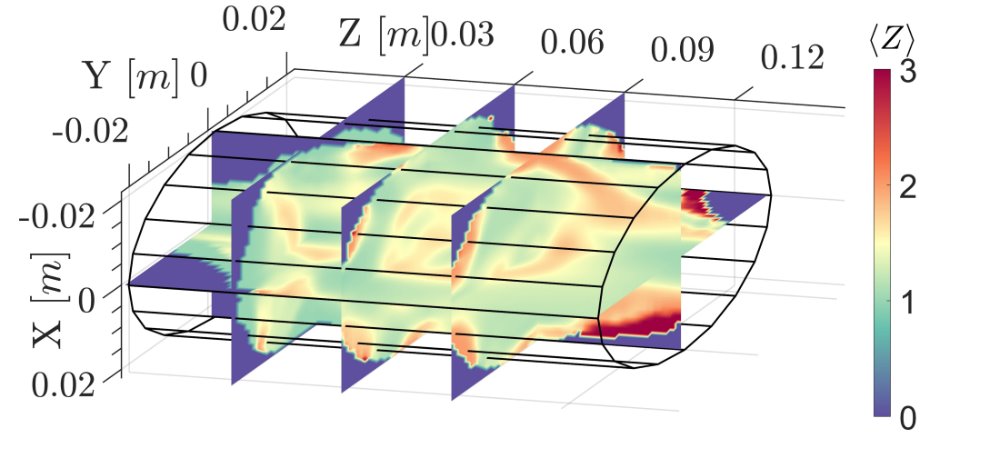 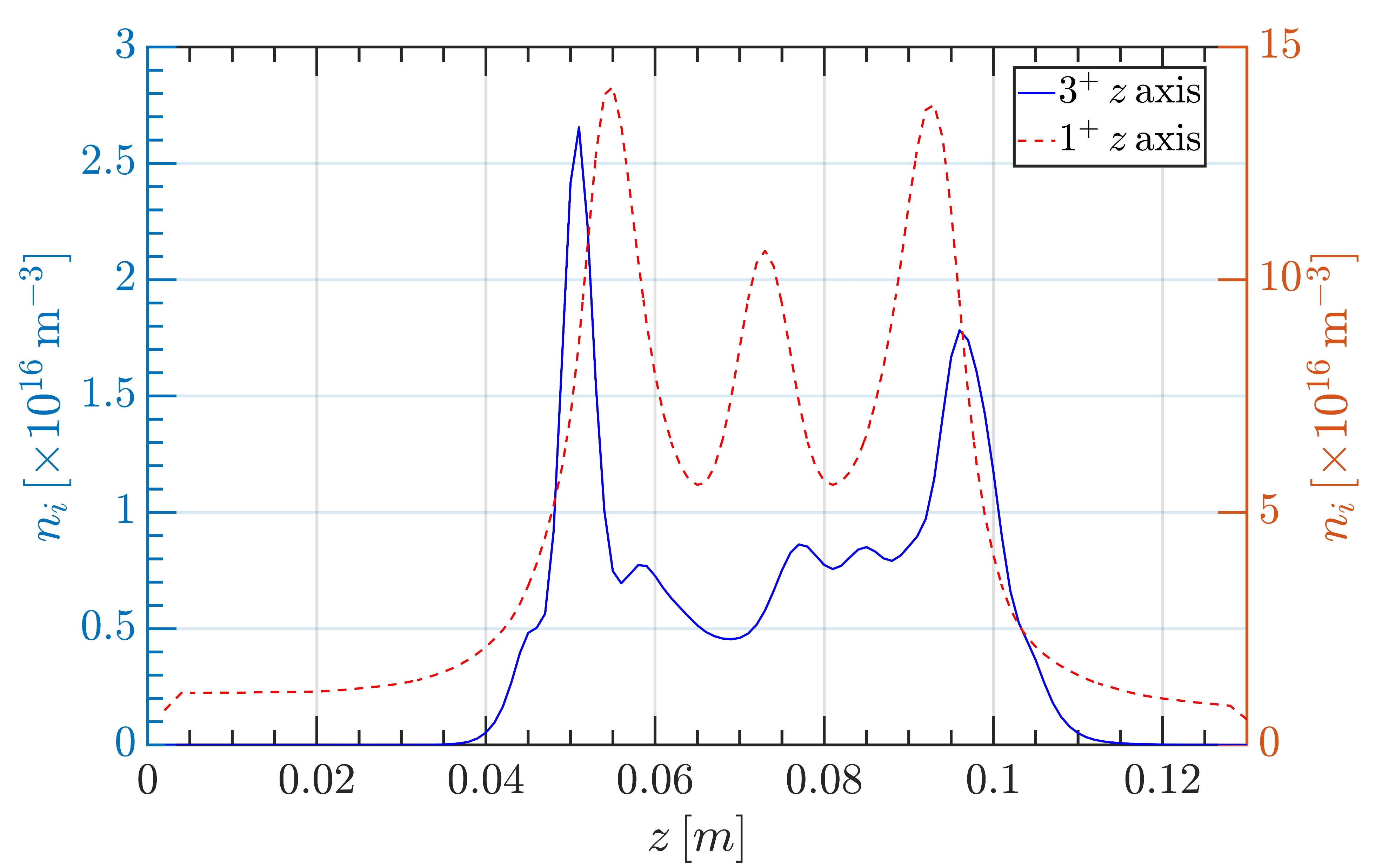 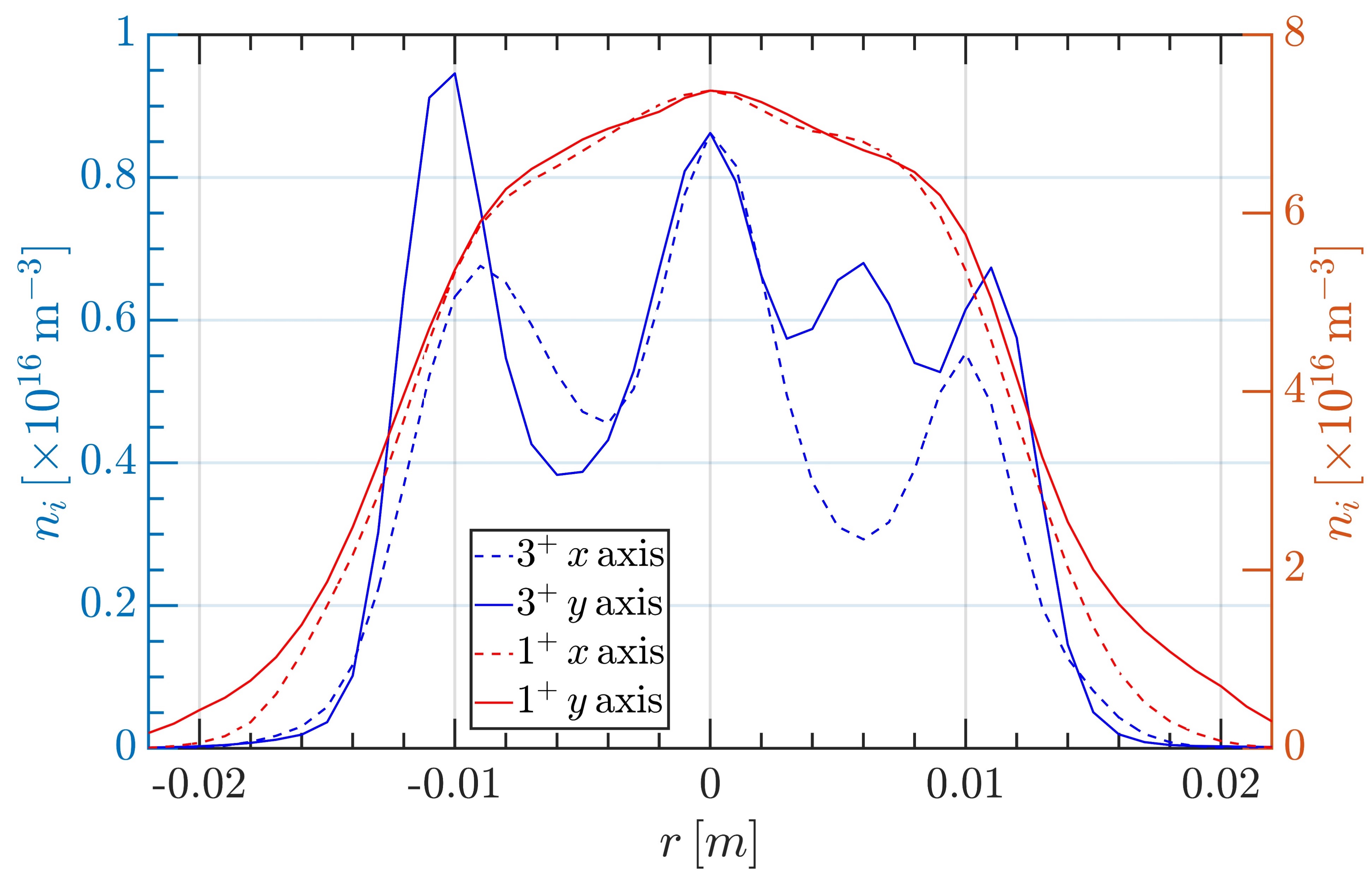 Results may vary according to the geometry of the system, the magnetostatic field and type of ions (which govern particle transport), and steady state ne, kTe maps
THEORY AND SIMULATIONS 1 – Gedankenexperiment for PANDORA – Plasma Modelling
B. Mishra and A. Pidatella – INFN - LNS
3rd PANDORA Progress Meeting – Legnaro – October 7-8, 2024
ECR Plasma Simulations: Radioisotopes
Radio-isotope ions can be simulated using the same PIC-MC codes, but density maps will evolve according to mass number conservation, and rate-matrix will be more complex 
B. Mishra, EPJ WoC 275, 02001 (2023)
Ion Transport
Transport in EM fields under Lorentz force
Collisions by Fokker-Planck equation
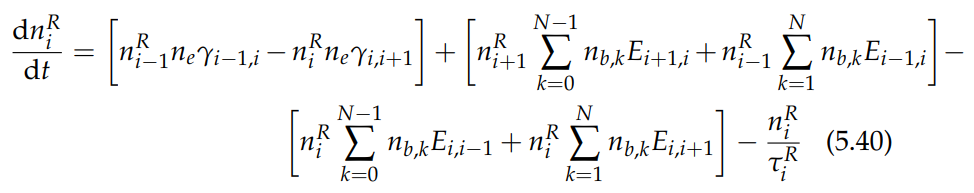 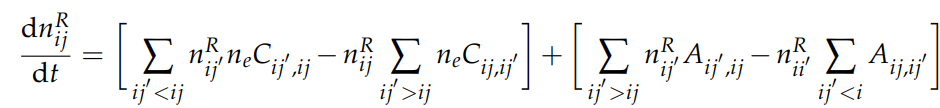 MC Sampling
For CSD
For LPD
Scaling coefficient
Density Scaling
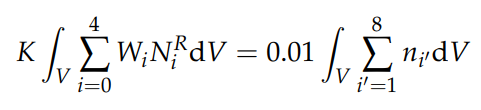 Transfer coefficient
Concentration
THEORY AND SIMULATIONS 1 – Gedankenexperiment for PANDORA – Plasma Modelling
B. Mishra and A. Pidatella – INFN - LNS
3rd PANDORA Progress Meeting – Legnaro – October 7-8, 2024
ECR Plasma Simulations: Radioisotopes
An attempt was made to verify whether the corona model can be applied to model LPD in ECR plasmas
F. Cittadini, Master Thesis
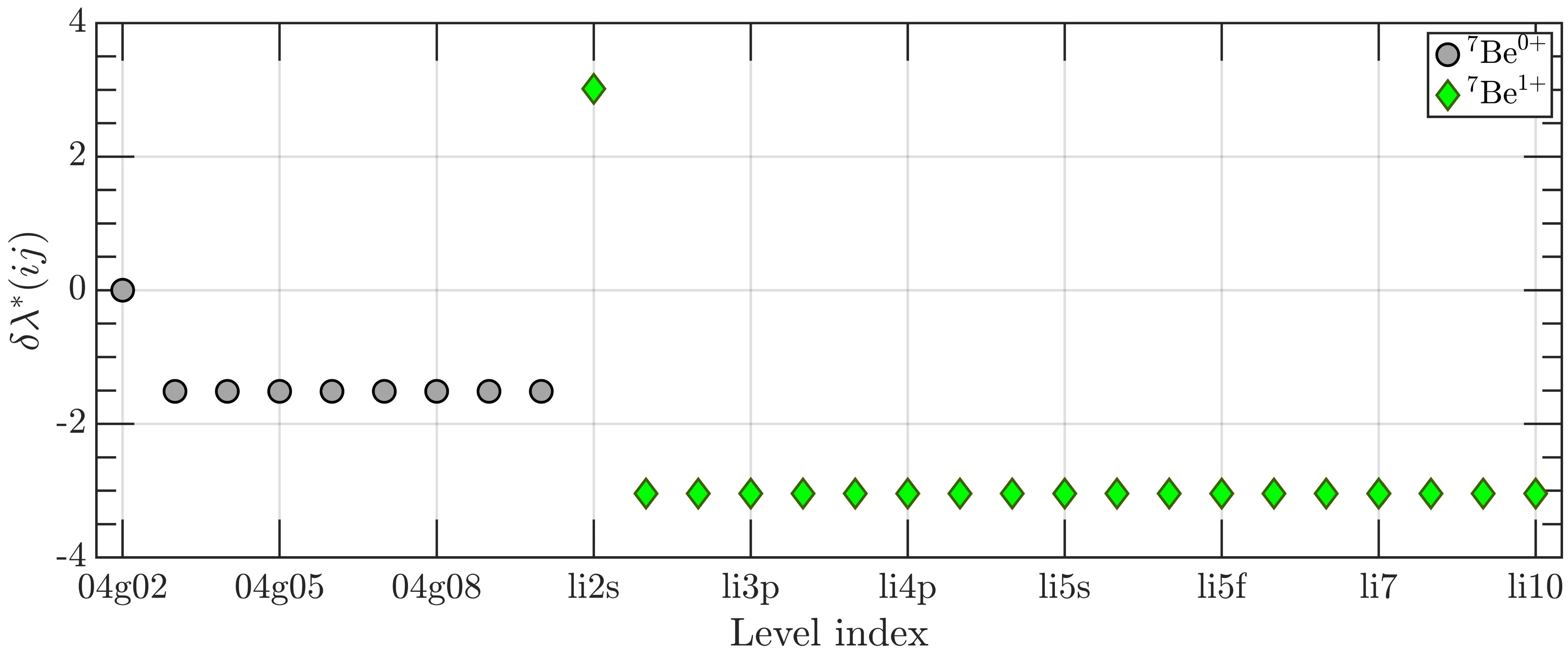 Electron impact collisional excitation rate
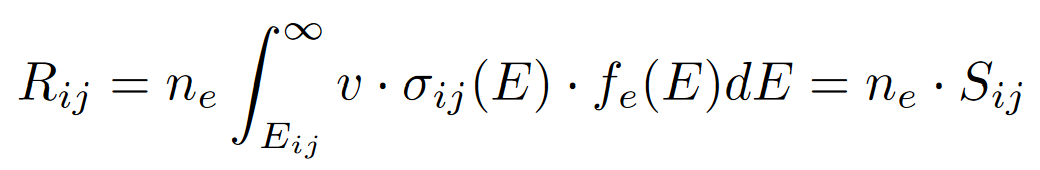 Superlevels
Spontaneous emission rate
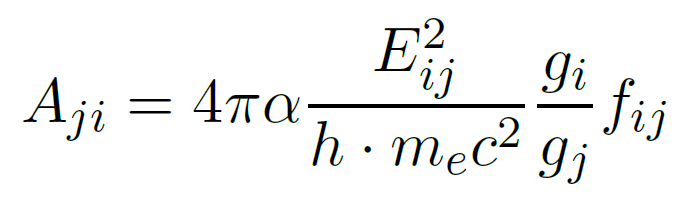 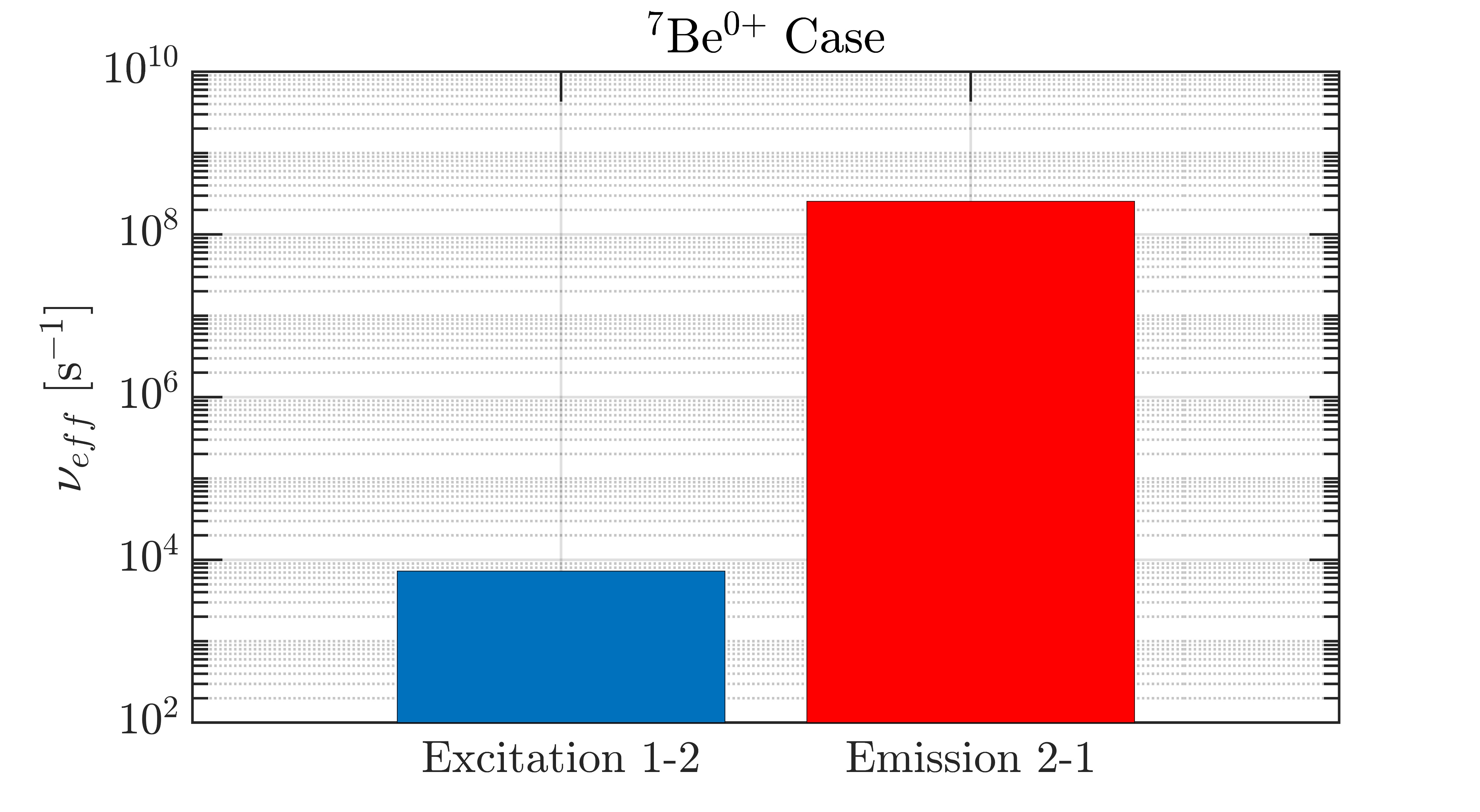 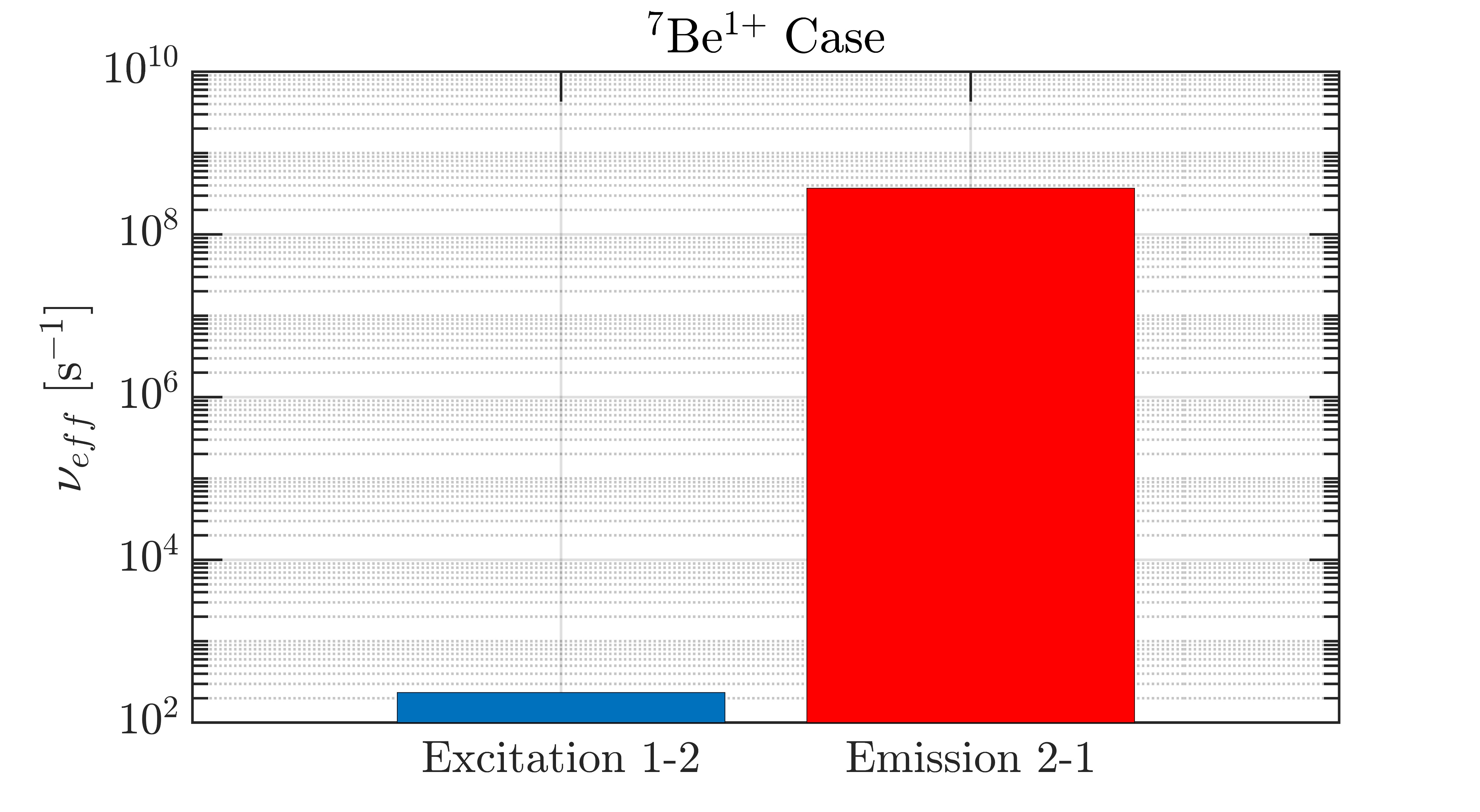 Corona model NOT applicable. Each process needs to be balanced by its own inverse process
THEORY AND SIMULATIONS 1 – Gedankenexperiment for PANDORA – Plasma Modelling
B. Mishra and A. Pidatella – INFN - LNS
3rd PANDORA Progress Meeting – Legnaro – October 7-8, 2024
ECR Plasma Simulations: Radioisotope Results
The main results of the PIC-MC simulations are 3D steady-state maps of ion density, the CSD and the LPD. For now, all ions are taken to be in ground state, till collisional de-excitation is included in the atomic processes
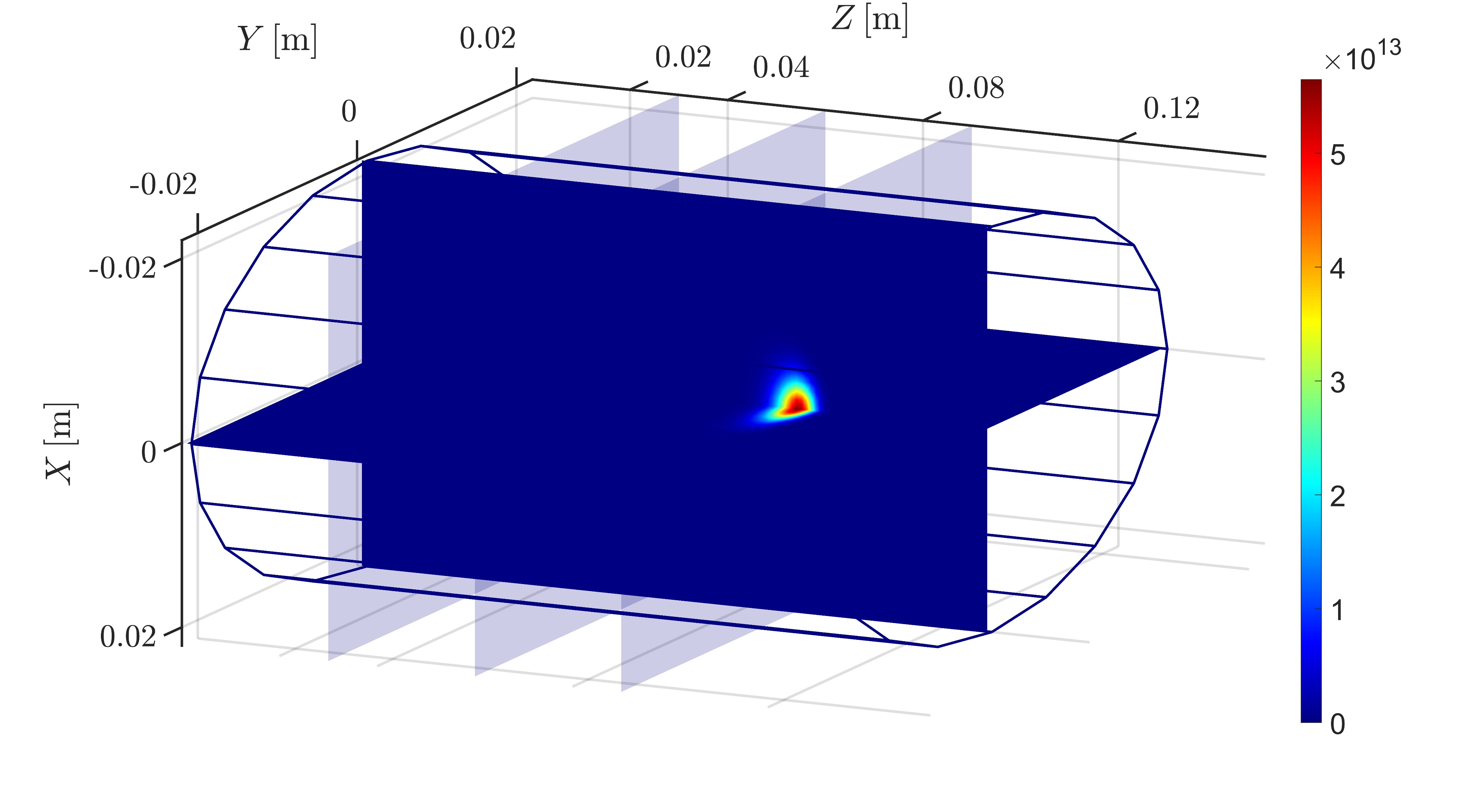 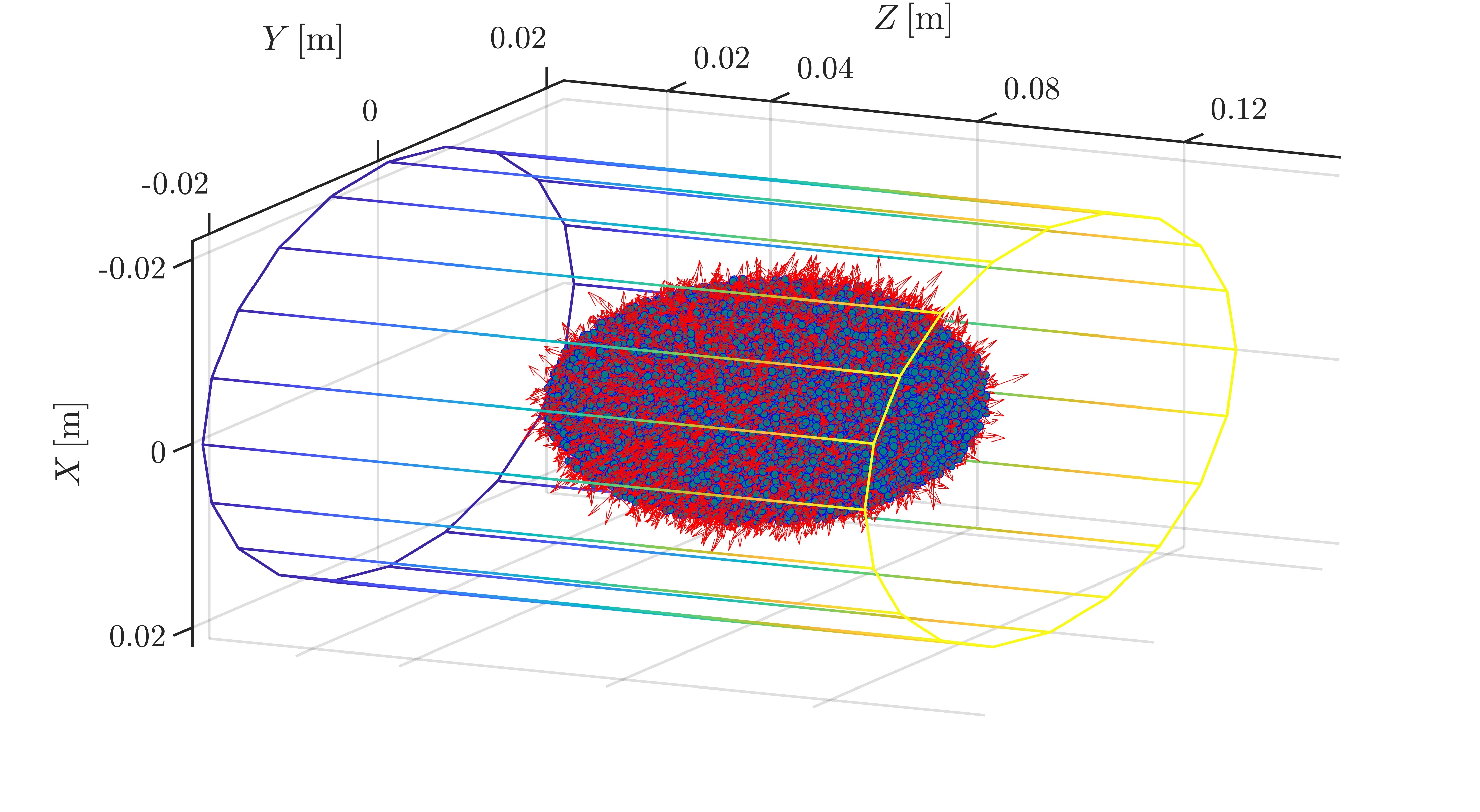 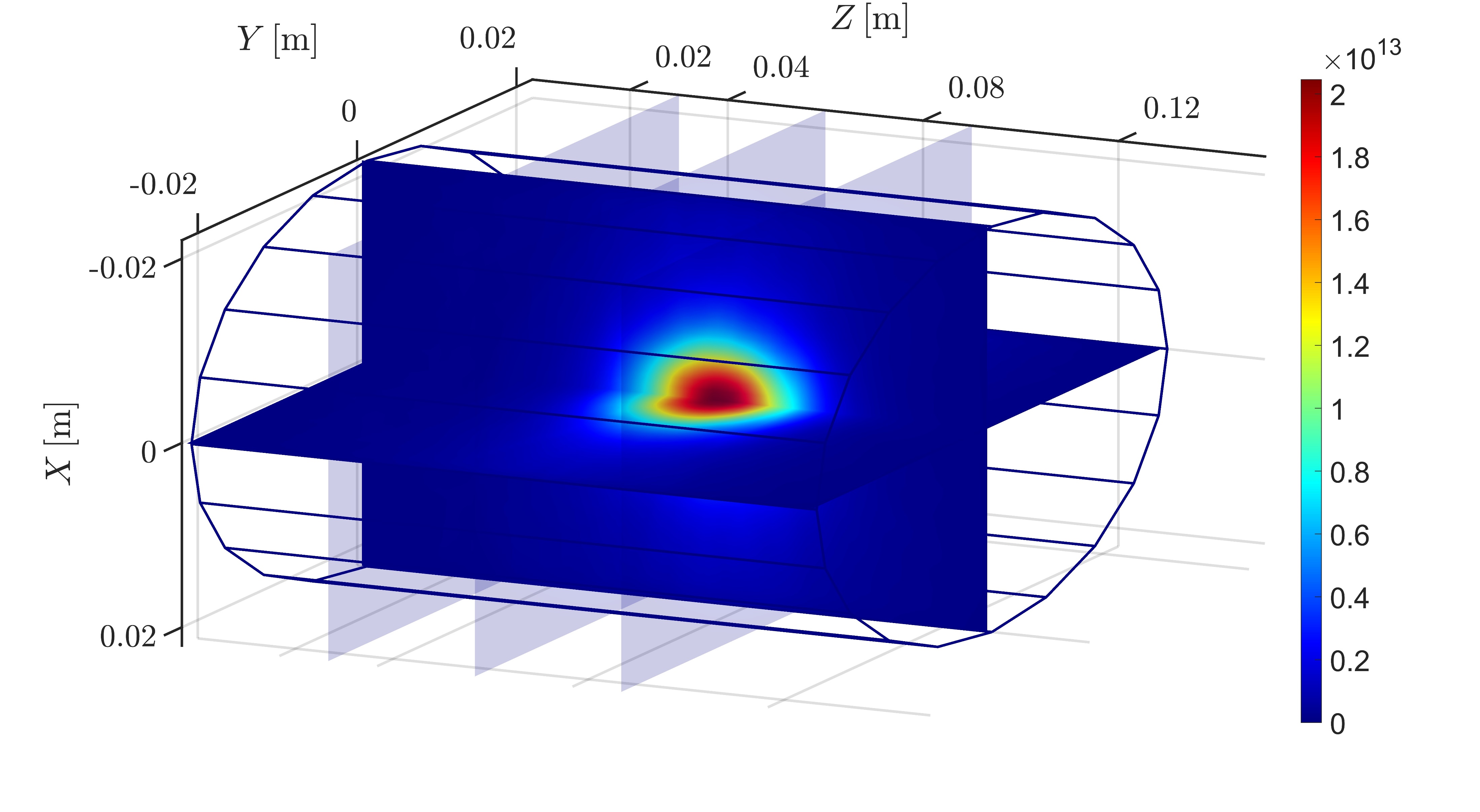 First calculations show sharp contrasts in density distribution of 7Be0+ (left) and 7Be2+ (right) in the plasma, leading to very different CSD in different regions of the plasma 
The initial distribution of 7Be0+ macroparticles was assumed to be a Gaussian plume (top right), just for sake of a gedankenexperiment. 
The CSD and decay maps vary according to injection conditions
THEORY AND SIMULATIONS 1 – Gedankenexperiment for PANDORA – Plasma Modelling
B. Mishra and A. Pidatella – INFN - LNS
3rd PANDORA Progress Meeting – Legnaro – October 7-8, 2024
ECR Plasma Electrons Benchmark: Soft X-ray Spectroscopy
Plasma diagnostic technique developed by INFN – LNS, Catania and ATOMKI, Debrecen to study properties of warm/hot electrons in ECR plasma using volumetric and space-resolved soft X-ray spectroscopy (2 < Ehν < 30 keV)

R. Racz, D. Mascali et al , Plasma Sources Sci. Technol. 26, 075011 (2017)
D. Mascali et al, Rev. Sci. Instrum. 87, 02A510 (2016)
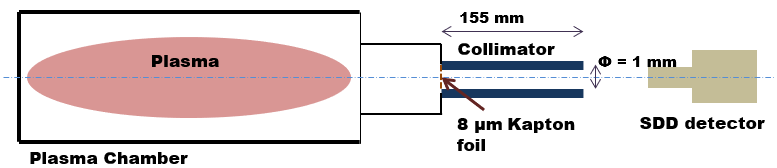 Volumetric X-ray emission from near-axis region, measured using SDD detector + collimator
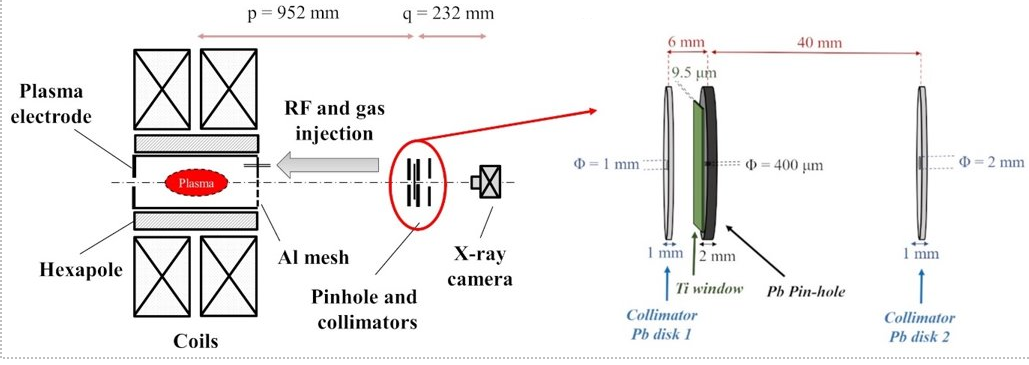 Space-resolved X-ray emission from different plasma zones, measured using CCD camera + pinhole
THEORY AND SIMULATIONS 1 – Gedankenexperiment for PANDORA – Plasma Modelling
B. Mishra and A. Pidatella – INFN - LNS
3rd PANDORA Progress Meeting – Legnaro – October 7-8, 2024
ECR Plasma Electrons Benchmark: Soft X-ray Spectroscopy
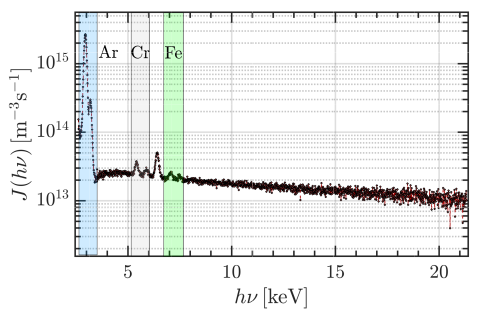 Raw data from SDD detector can be converted into X-ray emissivity density by calibration with Fe lines and correction for quantum efficiency and dead time

B. Mishra et al , Phys. Plasmas. 28, 102509 (2021)
B. Mishra et al, Cond. Matter (2021)
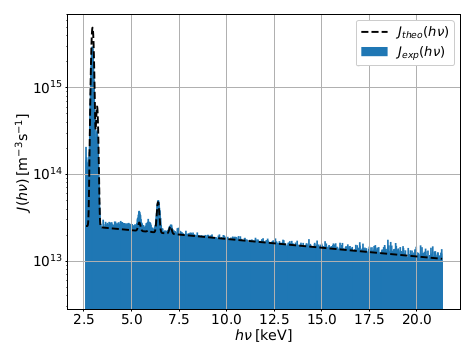 neni ~ 1.32x1032 m-6
expected ne ~ 1016 m-3 
kBTe ~ 21.15 keV
ne,loss ~ 1012 m-3
estimated jav ~ 2-3 mA/cm2 

EMISSIVITY MODEL REPRODUCES EXPECTED PLASMA PARAMETERS!
Plasma Emissivity Model
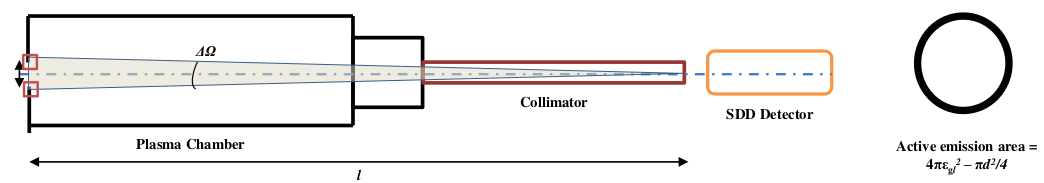 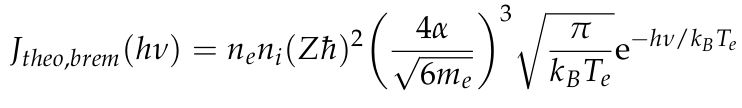 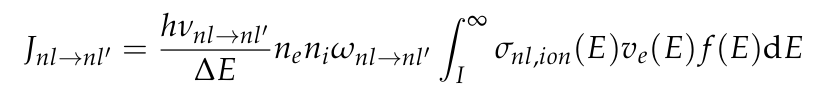 THEORY AND SIMULATIONS 1 – Gedankenexperiment for PANDORA – Plasma Modelling
B. Mishra and A. Pidatella – INFN - LNS
3rd PANDORA Progress Meeting – Legnaro – October 7-8, 2024
ECR Plasma Electrons Benchmark: Soft X-ray Spectroscopy
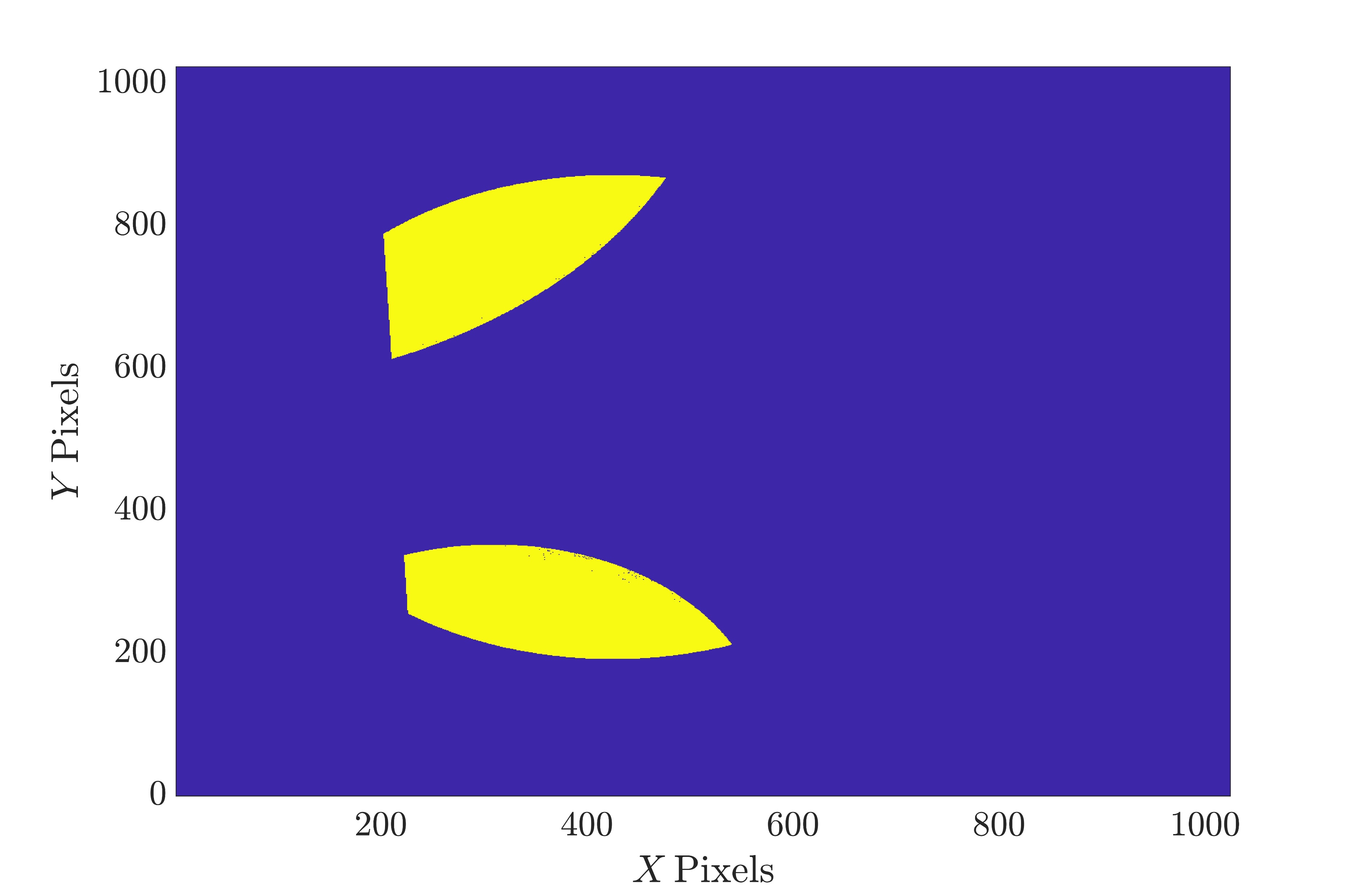 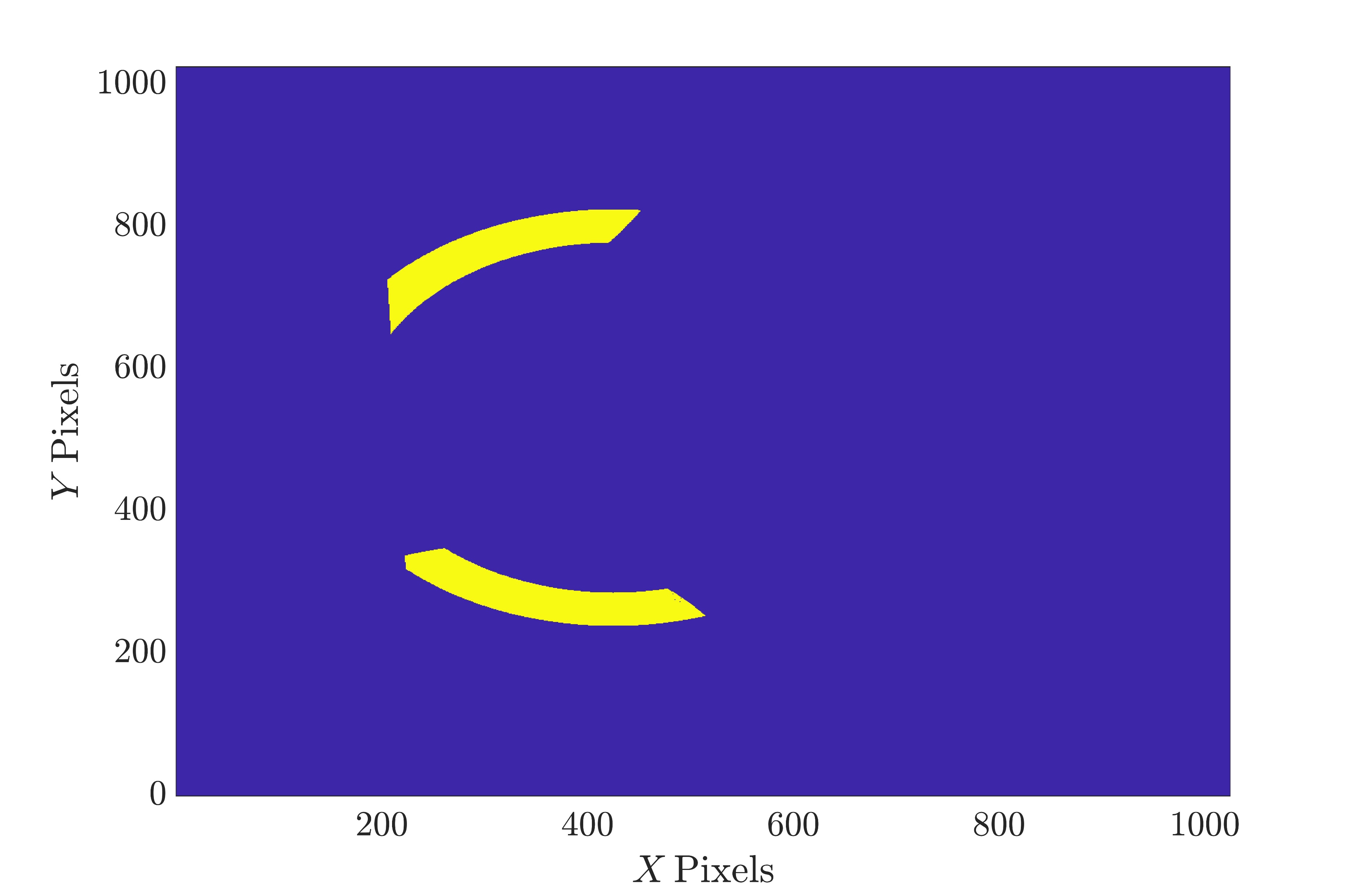 Groups of pixels (ROIs) can be selected on the CCD and raw binary data can be converted into soft X-ray spectrum using Single Photon Counting (SPhC) algorithm. 

E. Naselli et al, Condens. Matter 7, 1 (2022)
G. Finocchiaro et al, Phys. Plasmas 31, 6 (2024)
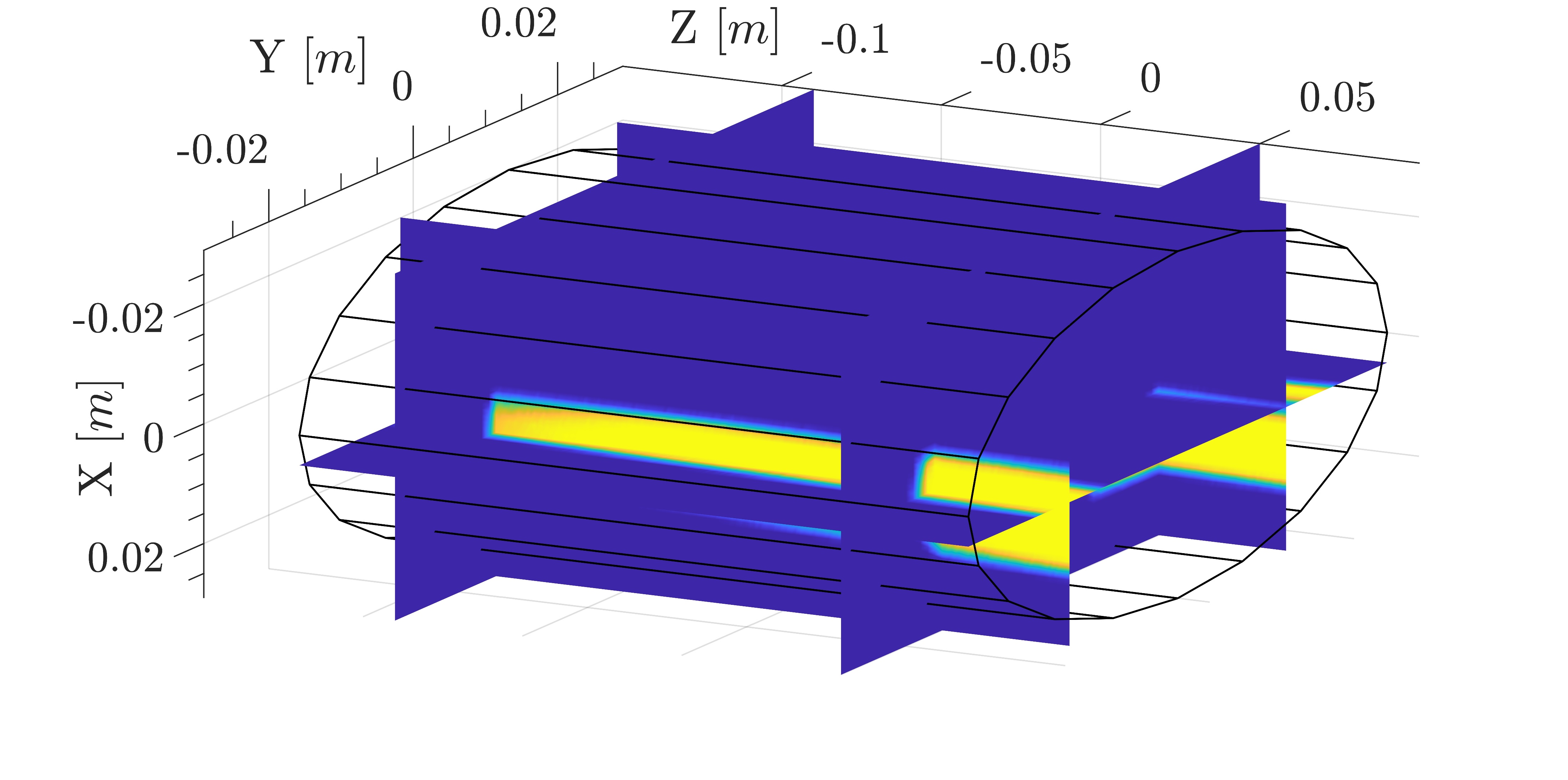 X-Ray Emissivity Density
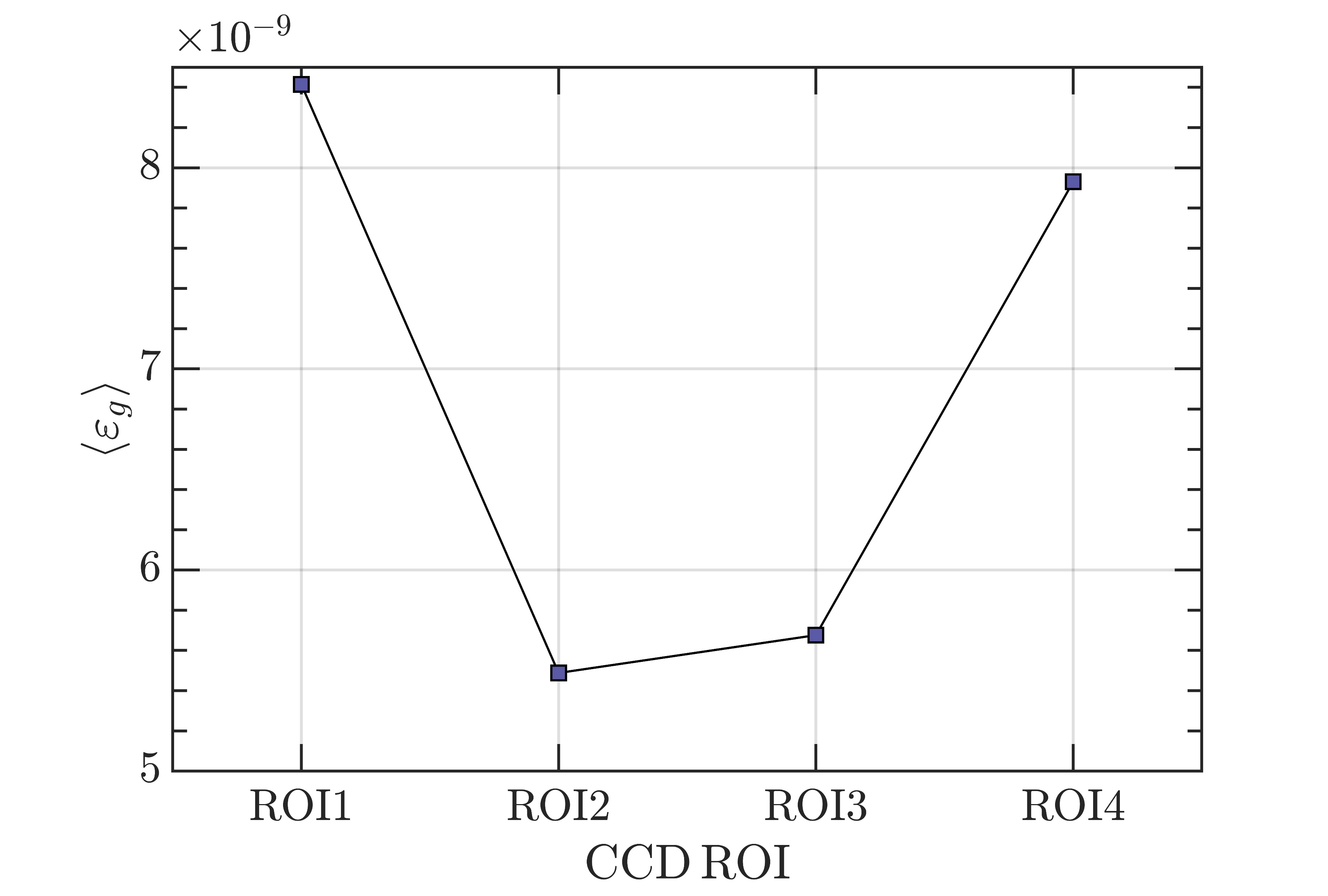 Soft X-ray spectrum can be converted into X-ray emissivity density J(hν) by calculating the emissivity volume VP and geometrical efficiency Ωg
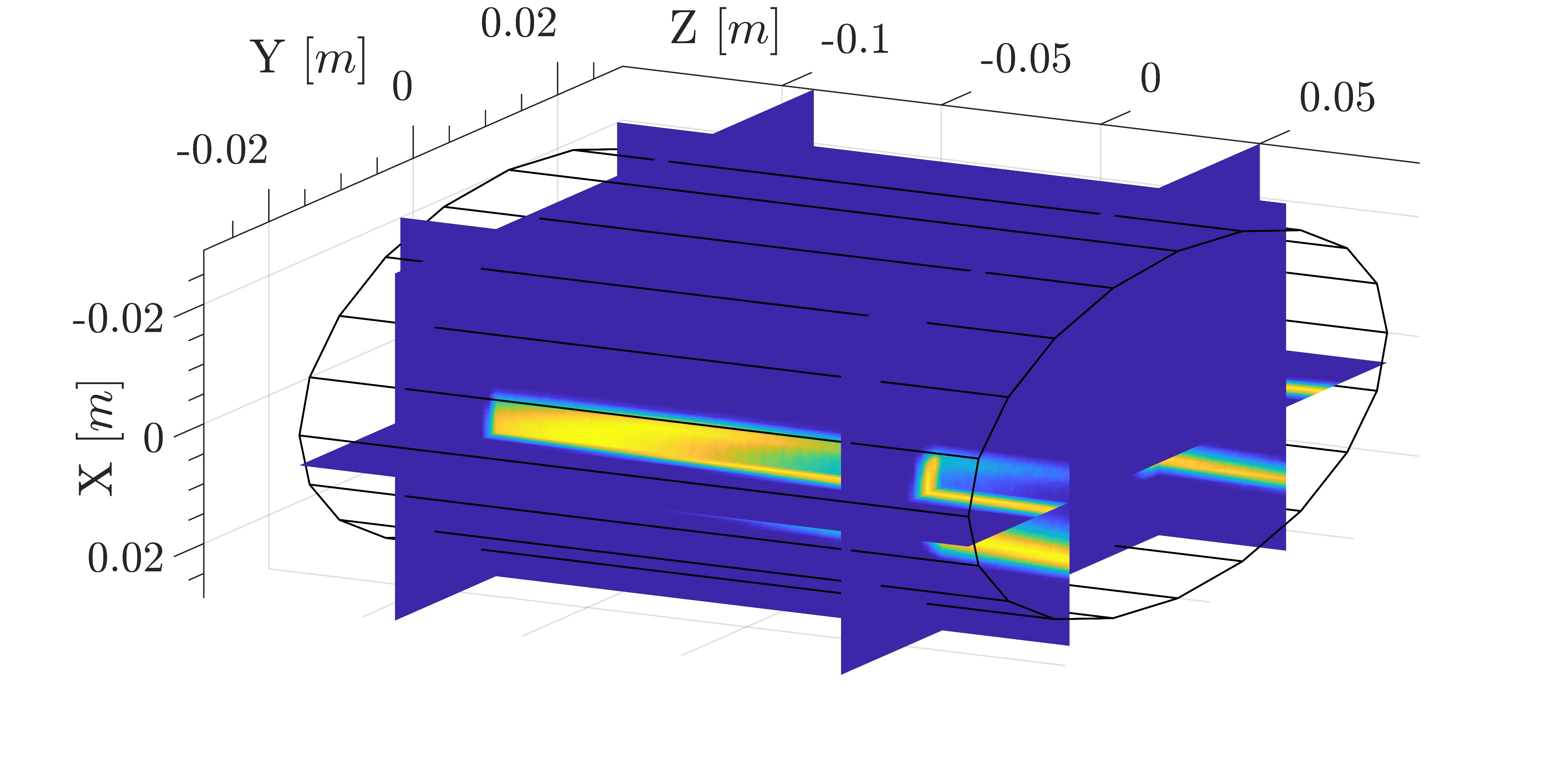 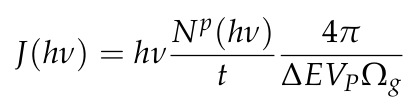 Ray-tracing MC simulation
B. Mishra et al , Phys. Plasmas. (2021)
B. Mishra et al, Cond. Matter (2021)
Ray-tracing code evaluates the region of the plasma seen by CCD ROI
THEORY AND SIMULATIONS 1 – Gedankenexperiment for PANDORA – Plasma Modelling
B. Mishra and A. Pidatella – INFN - LNS
3rd PANDORA Progress Meeting – Legnaro – October 7-8, 2024
ECR Plasma Electrons Benchmark: Soft X-ray Spectroscopy
CCD ROIs
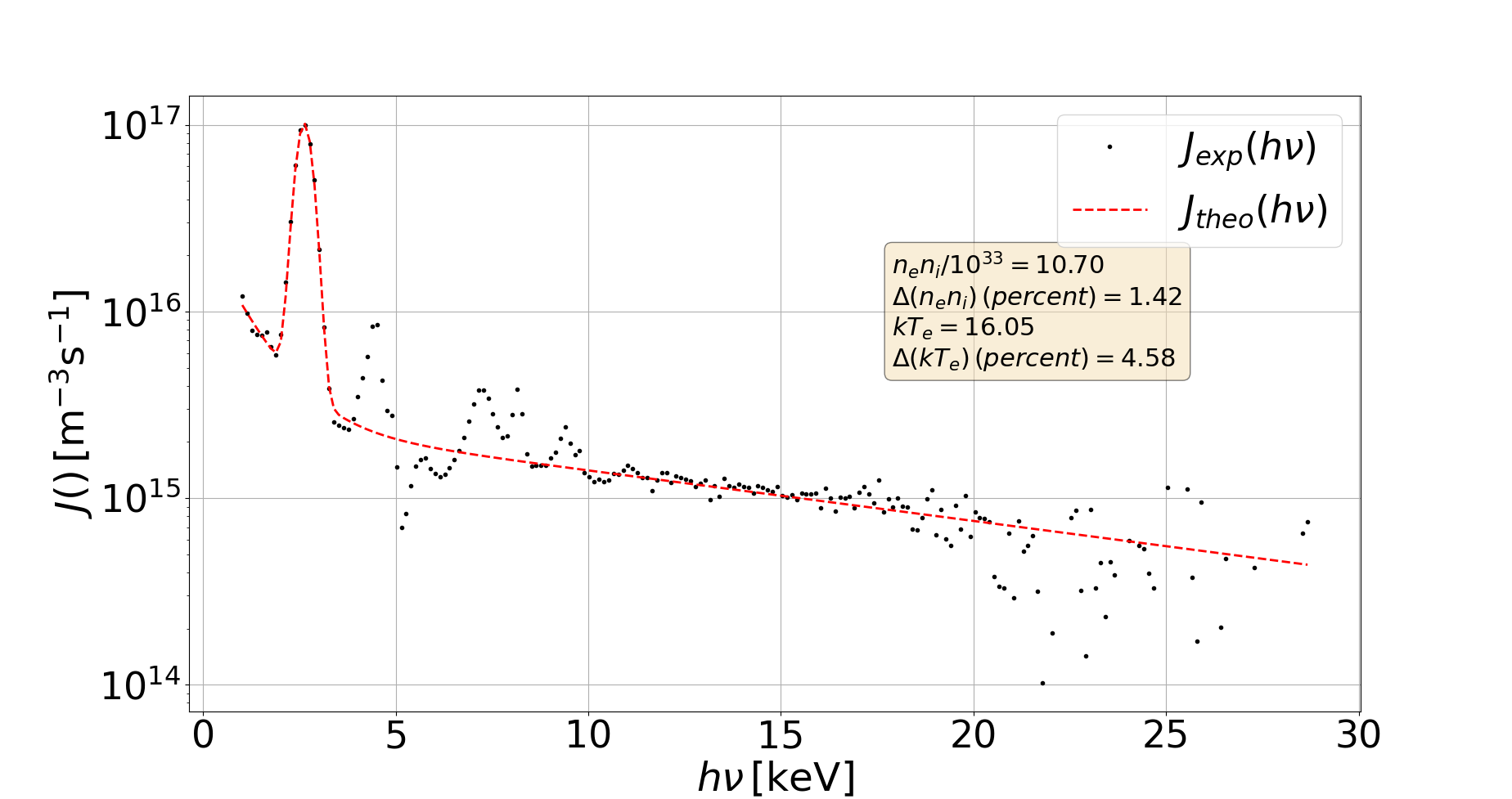 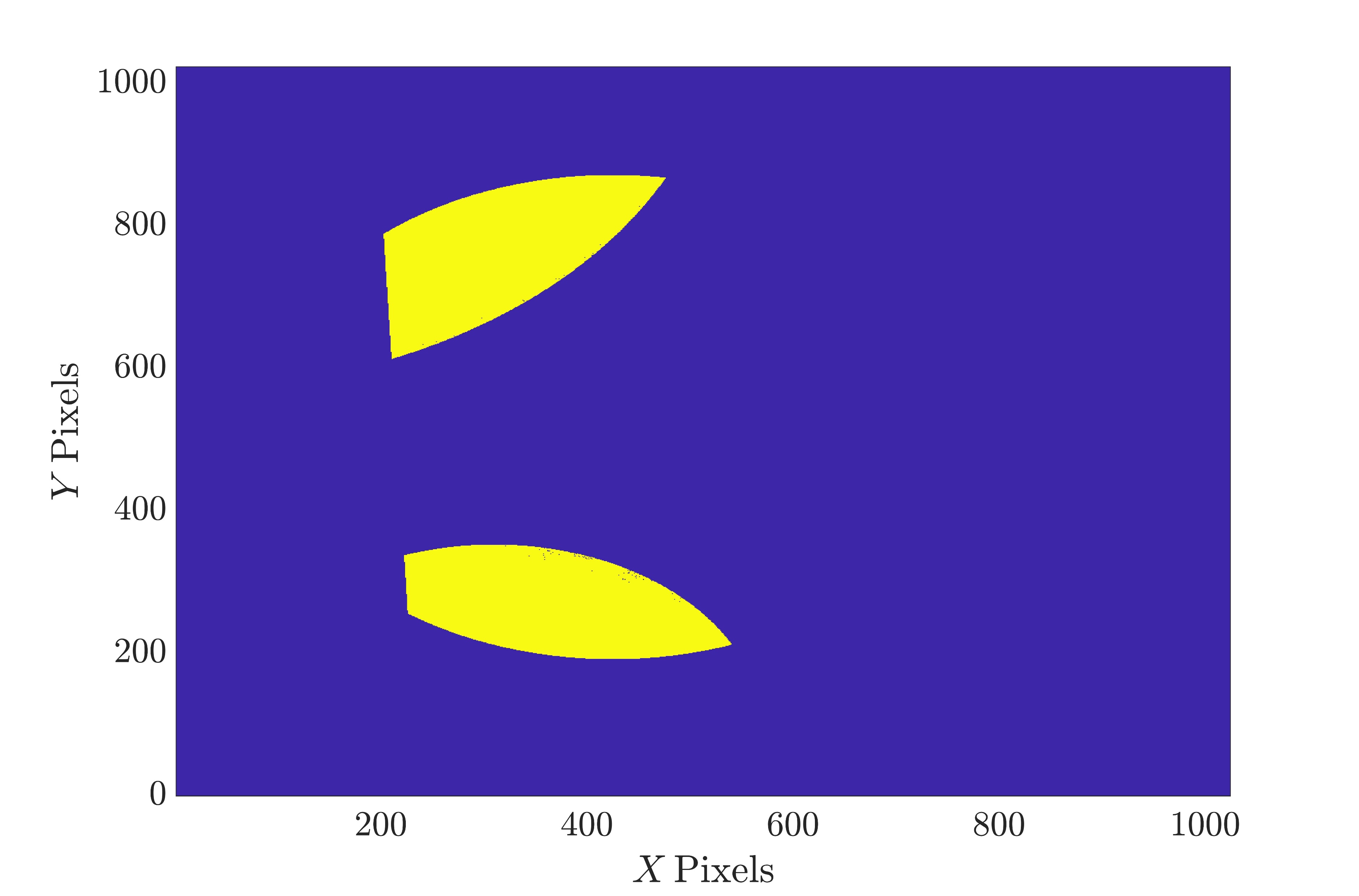 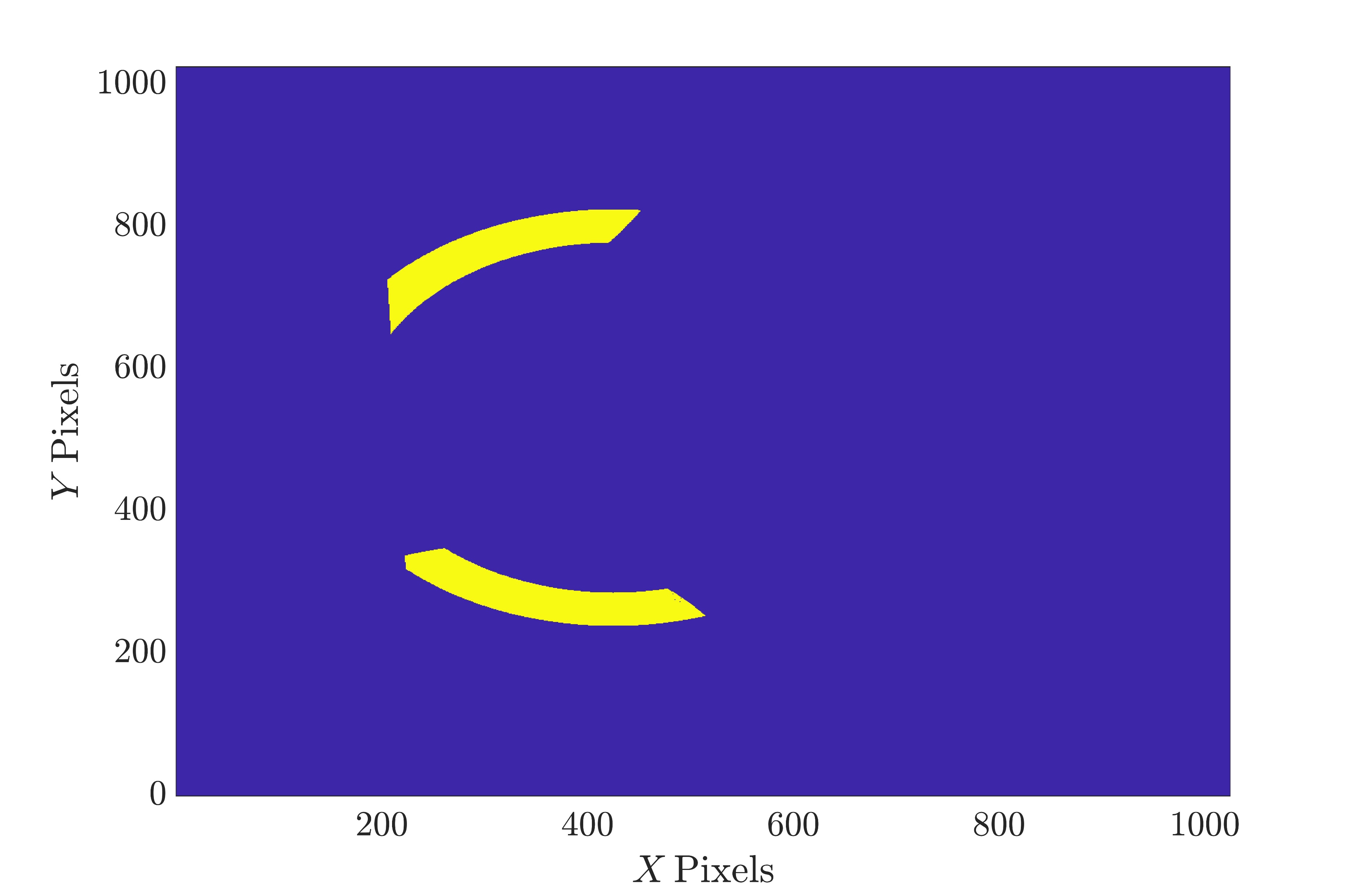 Warm electron ne and kTe can be extracted from the emissivity by performing an inverse σ-fit, neglecting spurious dips and Ti/Ta fluorescence peaks
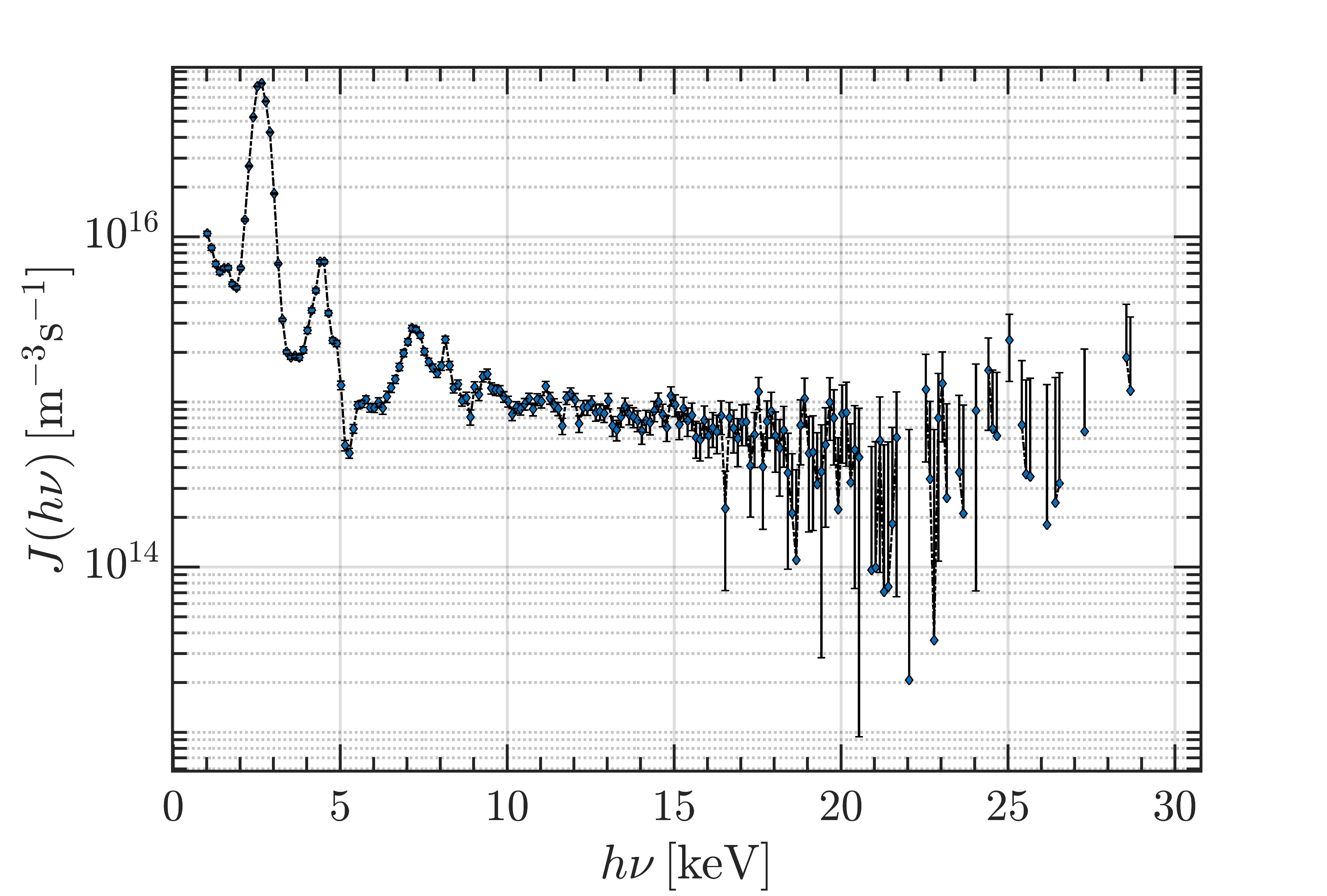 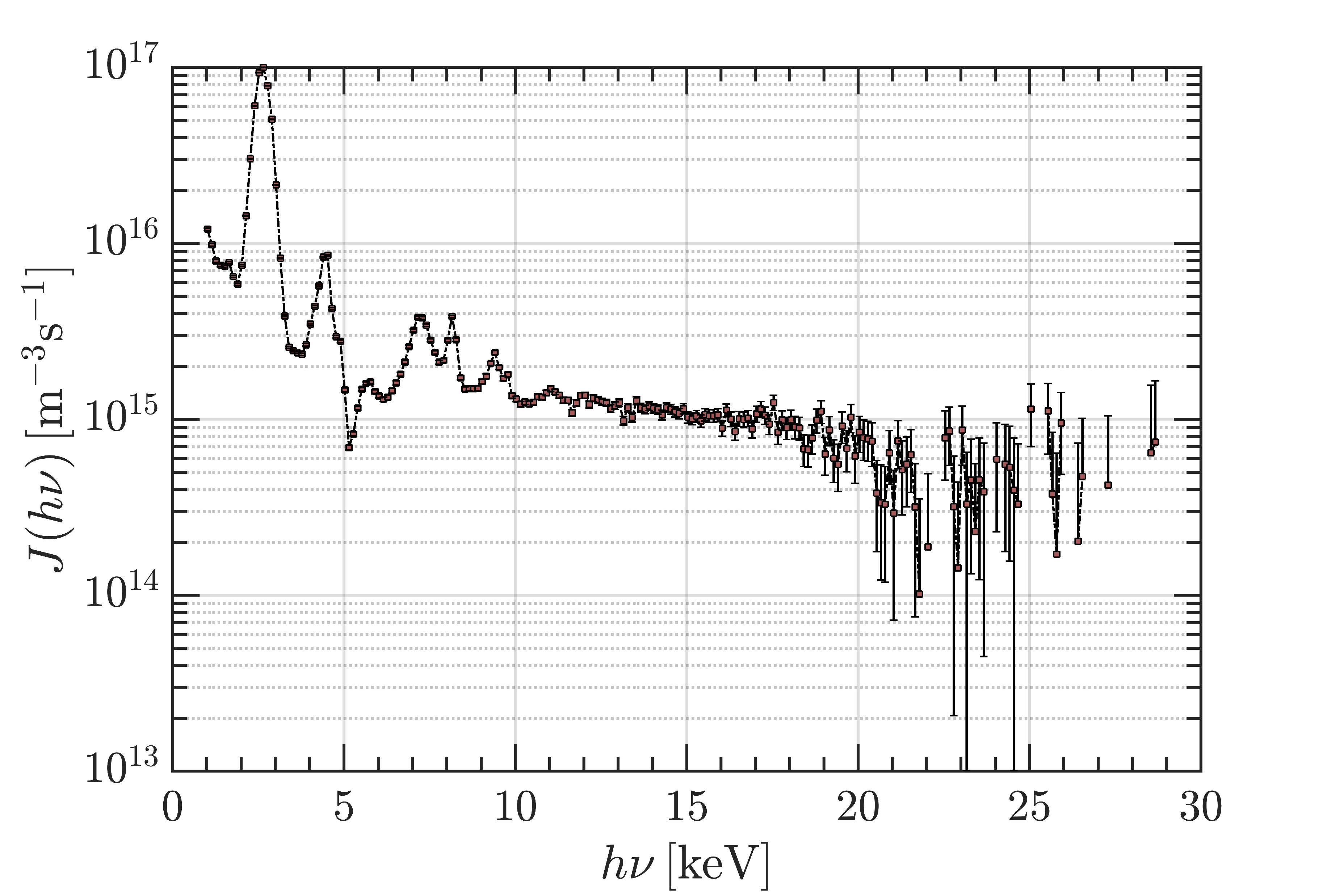 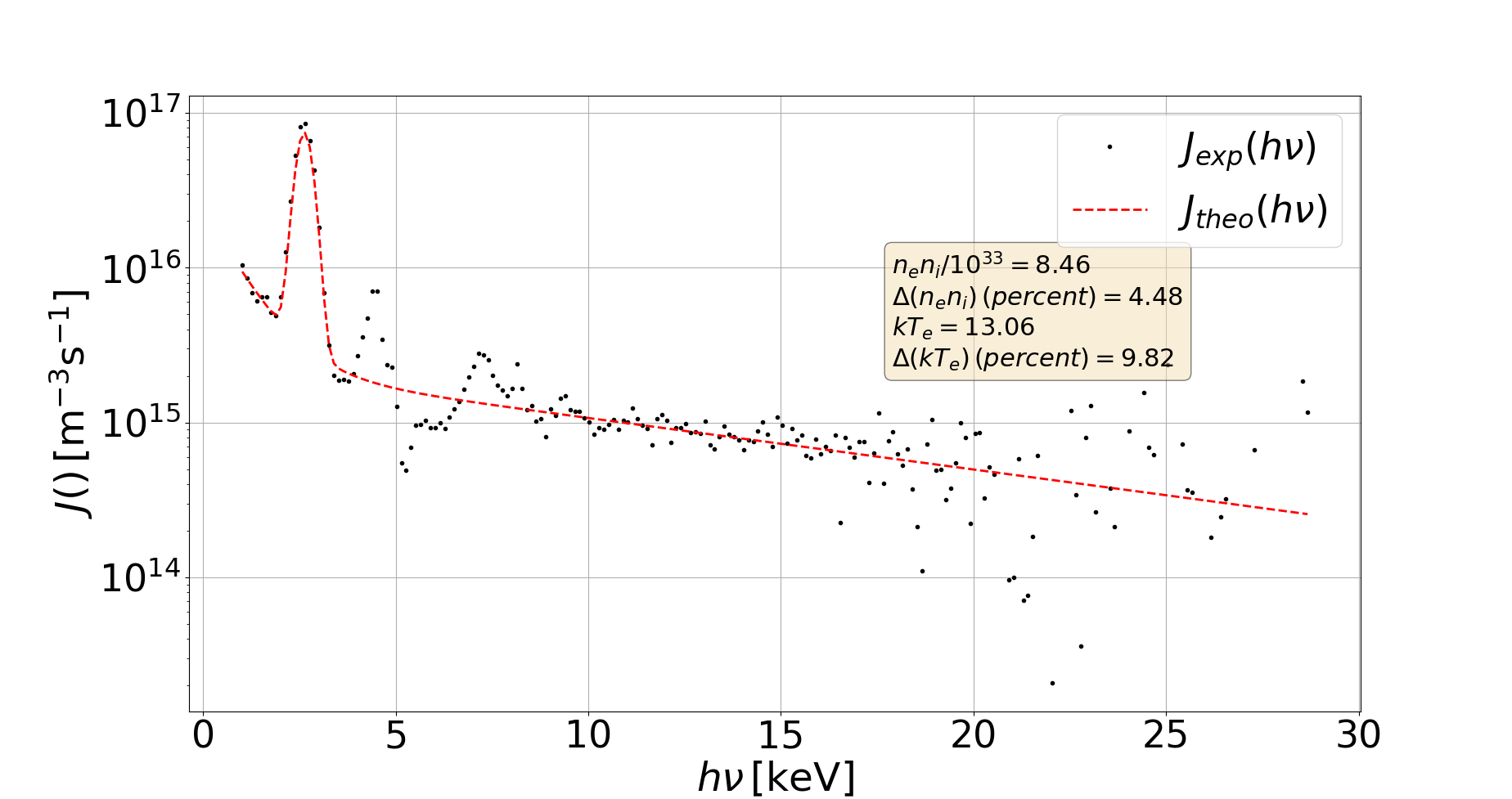 X-Ray Emissivity Model
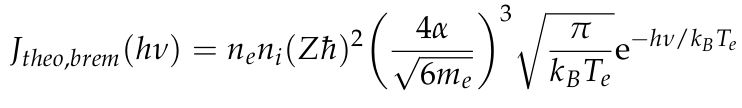 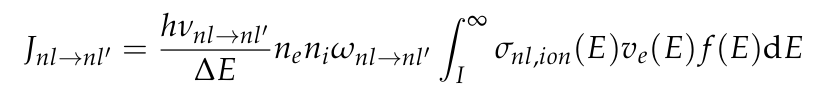 THEORY AND SIMULATIONS 1 – Gedankenexperiment for PANDORA – Plasma Modelling
B. Mishra and A. Pidatella – INFN - LNS
3rd PANDORA Progress Meeting – Legnaro – October 7-8, 2024
ECR Plasma Electrons Benchmark: Soft X-ray Spectroscopy
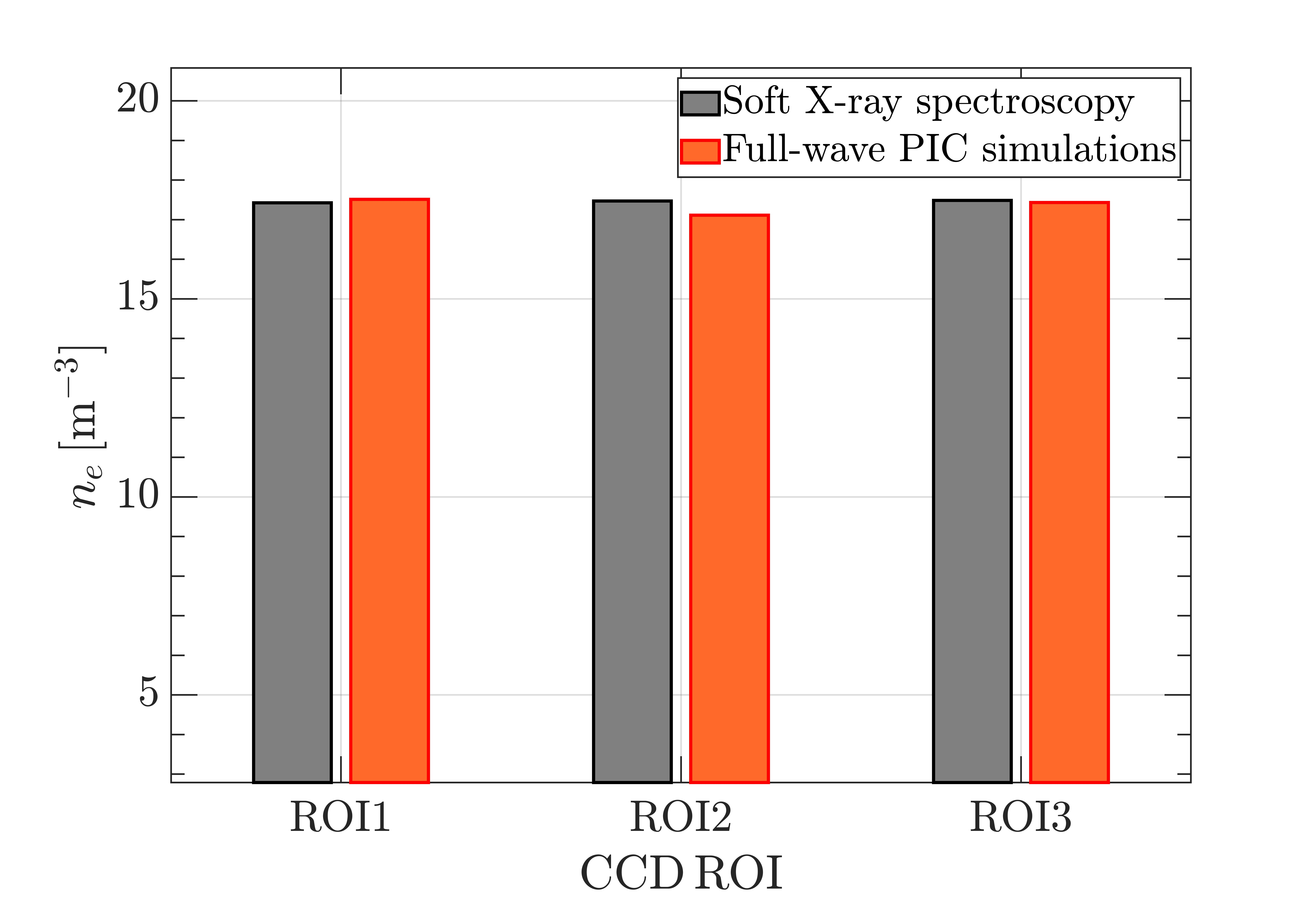 Extracting warm electron parameters from different plasma zones generates observables against which the PIC simulation results can be benchmarked
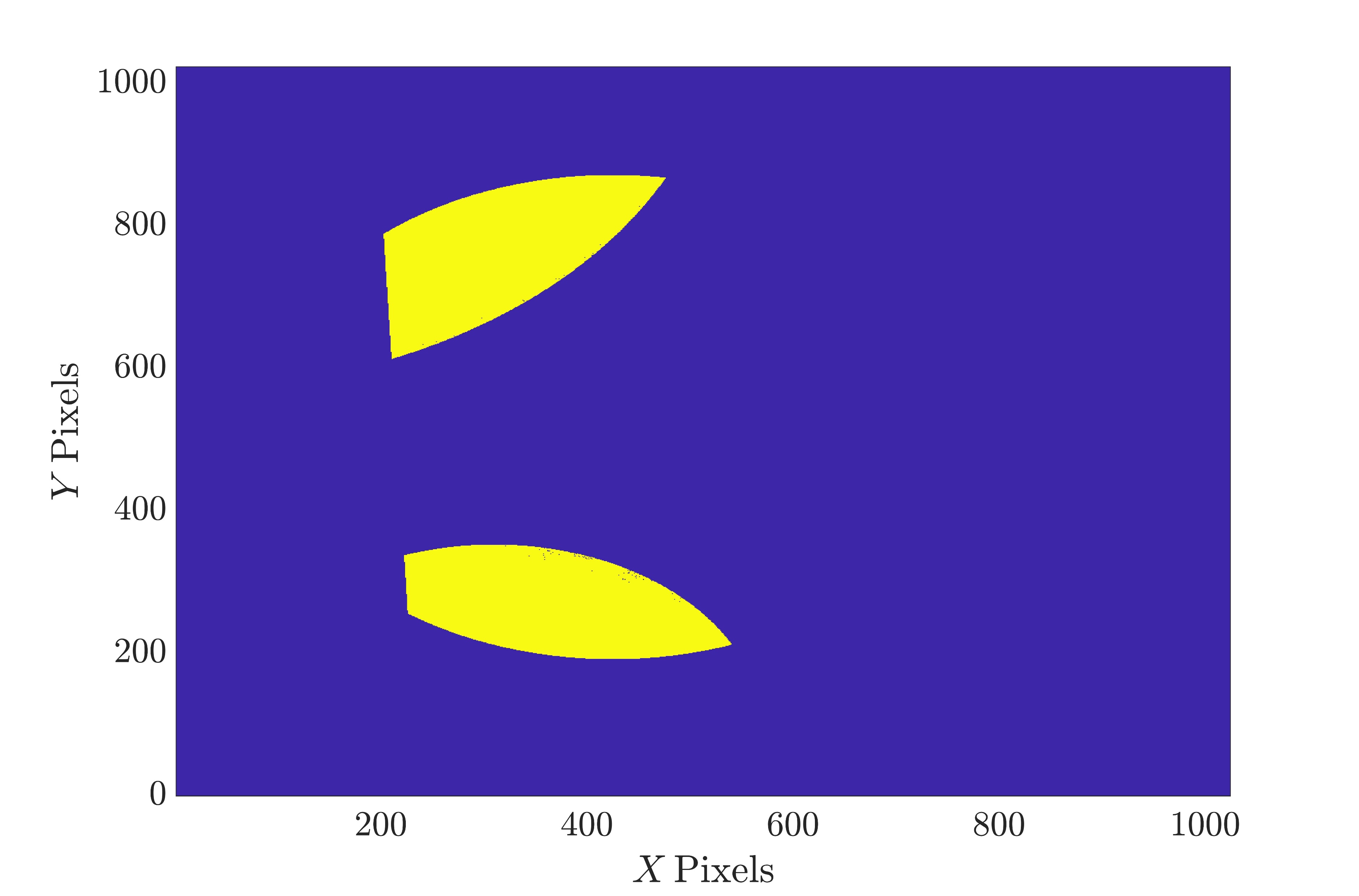 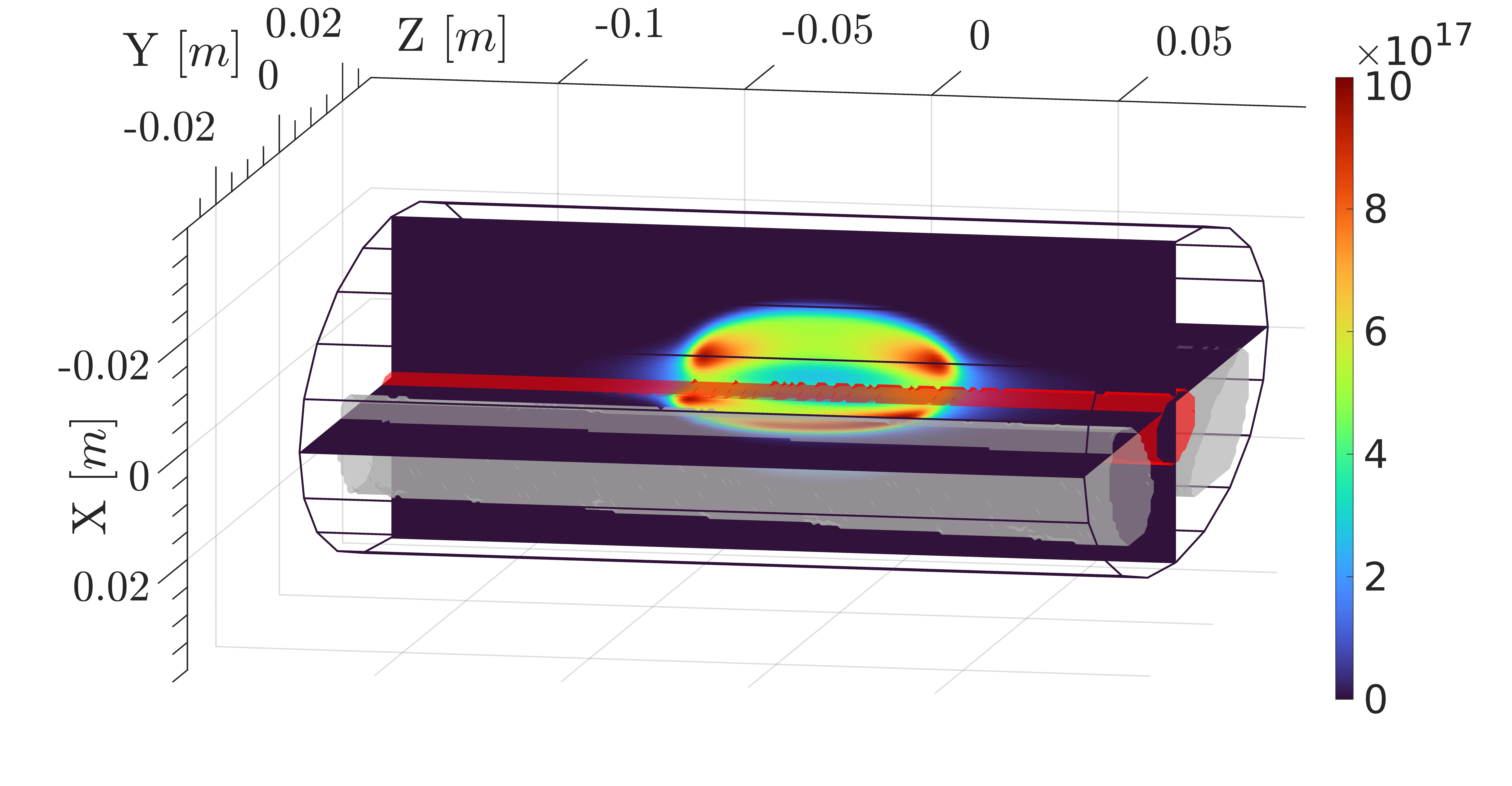 RESULTS MATCH WELL! 

NEW TECHNIQUE WHICH MEASURES LOCAL DENSITY AND TEMPERATURE AND ALSO BENCHMARKS PIC SIMULATIONS.
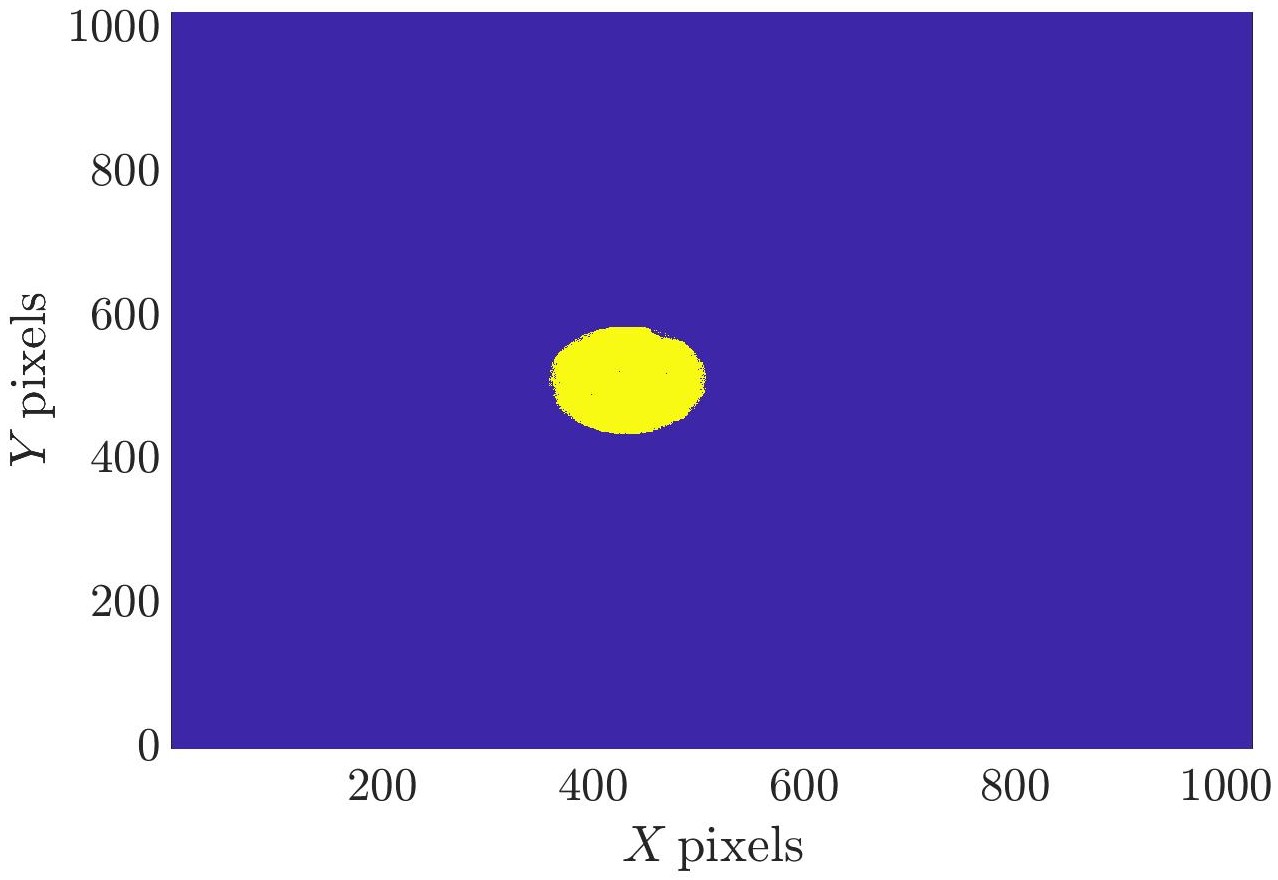 THEORY AND SIMULATIONS 1 – Gedankenexperiment for PANDORA – Plasma Modelling
B. Mishra and A. Pidatella – INFN - LNS
3rd PANDORA Progress Meeting – Legnaro – October 7-8, 2024
ECR Plasma Ion Benchmark: Ion Current Profile
The PIC-MC simulations can be benchmarked against certain observables from experiment for purposes of validation
Current profile in Faraday cup
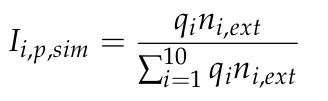 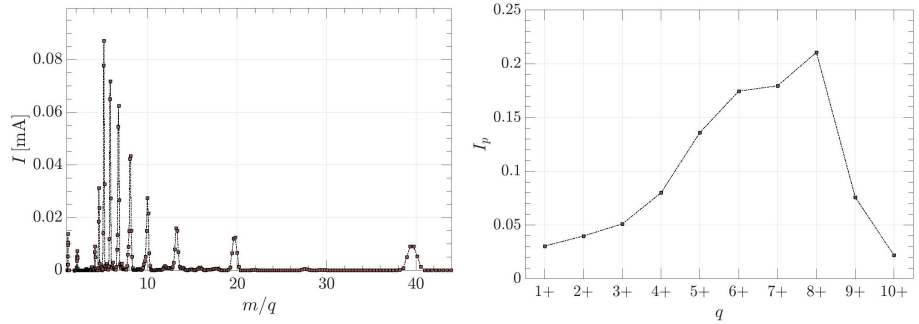 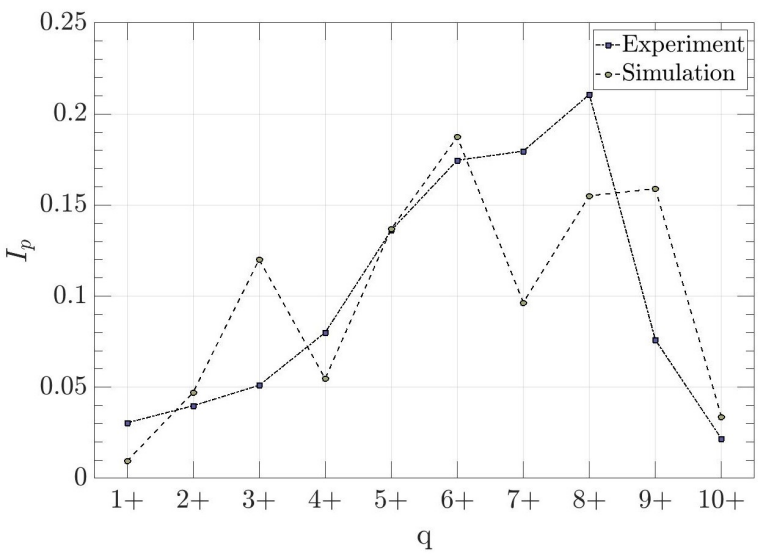 Current recorded in the Faraday cup as a function of ion m/q ratio in A-HPC and corresponding current profile
MODEL PREDICTS CURRENT PROFILE QUITE SIMILAR TO MEASURED PROFILE!


ONE OF THE FEW COMPLETE AND SELF-CONSISTENT ECRIS MODELS
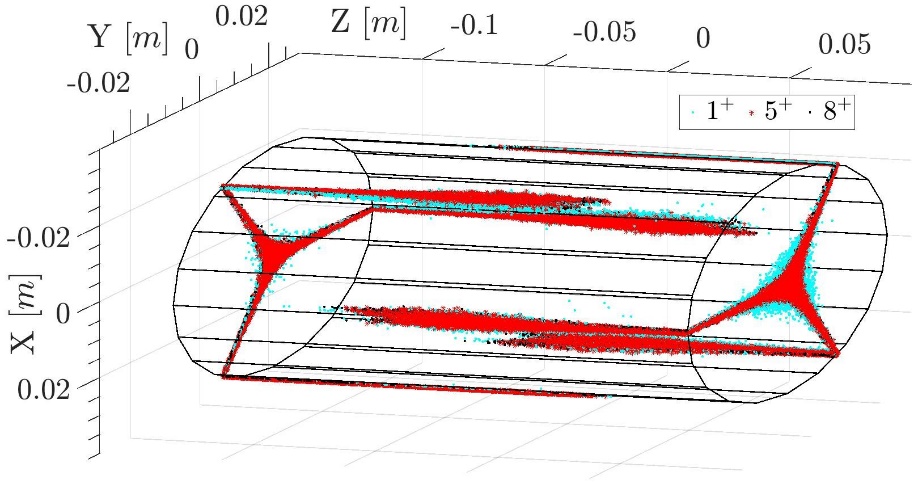 PIC-MC simulations also generate data on particles lost from the plasma domain, including walls, and extraction hole
3rd PANDORA Progress Meeting – Legnaro – October 7-8, 2024
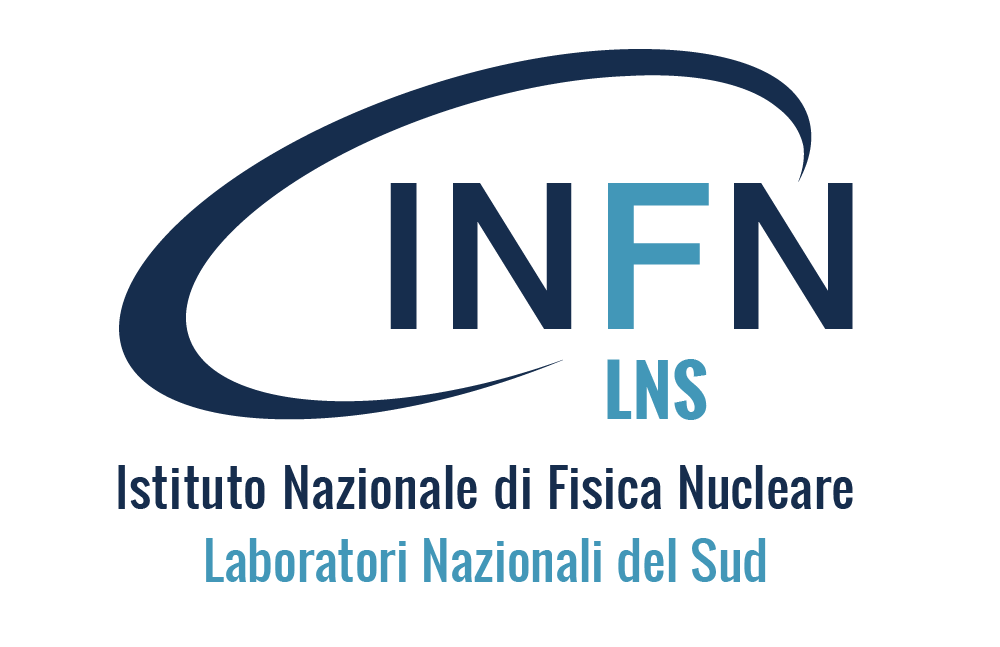 Outline
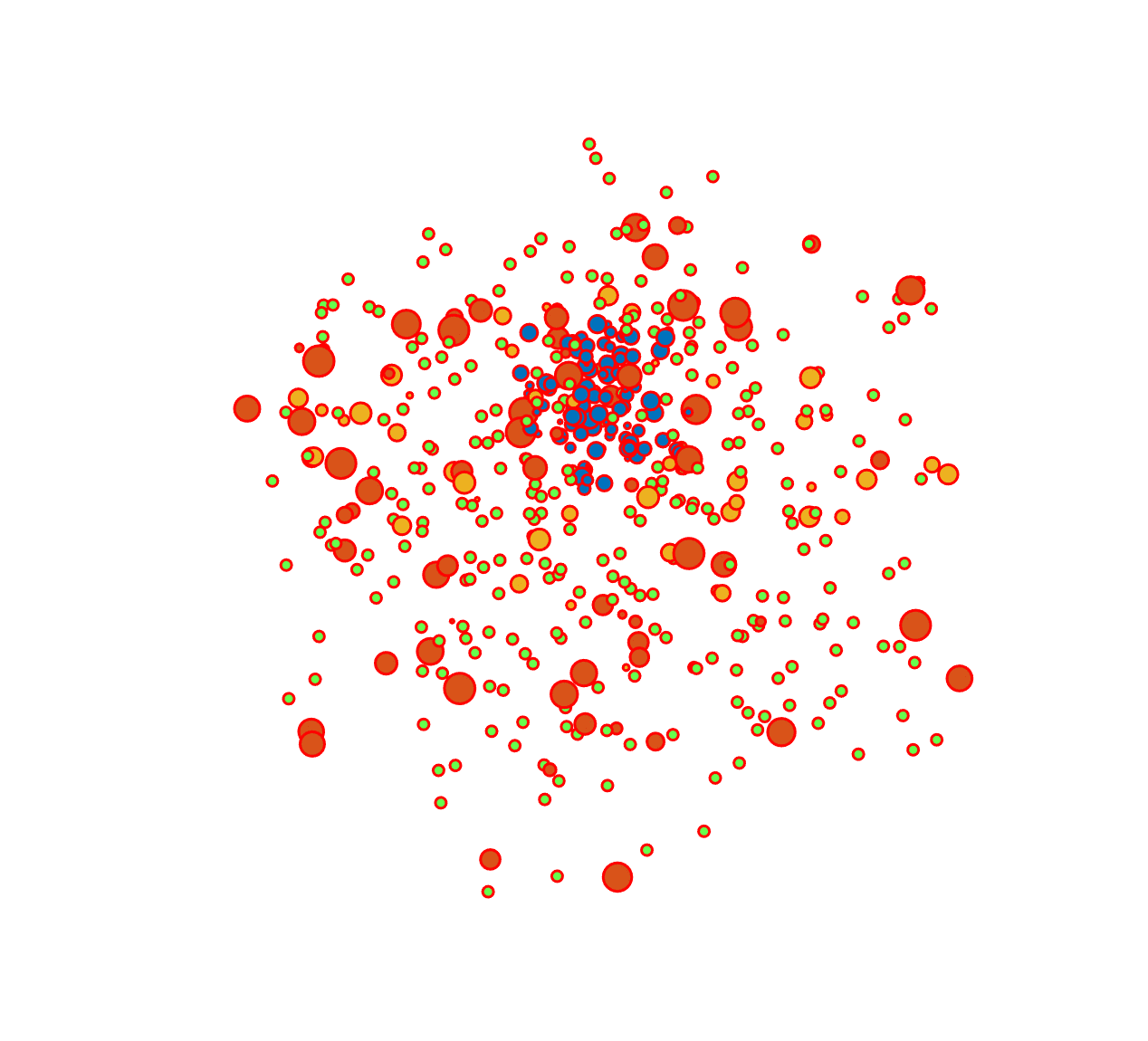 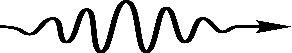 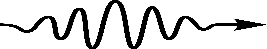 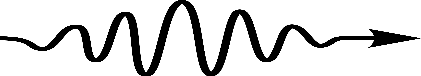 Why model ECR plasmas?
    Bridge the gap between stars and the lab
      Test competing models of in-plasma decay rates
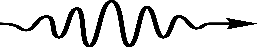 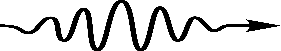 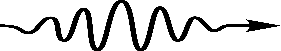 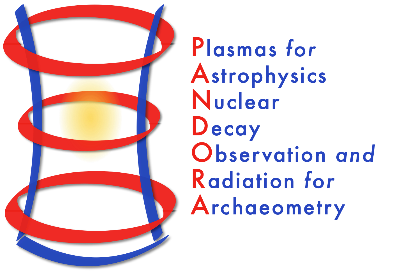 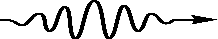 How can we study ECR plasmas?
    Particle-in-Cell (PIC) codes for ECR plasma electrons
      Particle-in-Cell Monte Carlo (PIC-MC) codes for ECR plasma ions
OBSERVABLES FOR MODEL VALIDATION
How do ECR plasmas affect β-decay rates?
     PIC-MC codes for injected radio-isotopes 
        3D maps of decay rates in realistic ECR plasmas
Conclusions and Future Outlook for PANDORA
THEORY AND SIMULATIONS 1 – Gedankenexperiment for PANDORA – Plasma Modelling
B. Mishra and A. Pidatella – INFN - LNS
3rd PANDORA Progress Meeting – Legnaro – October 7-8, 2024
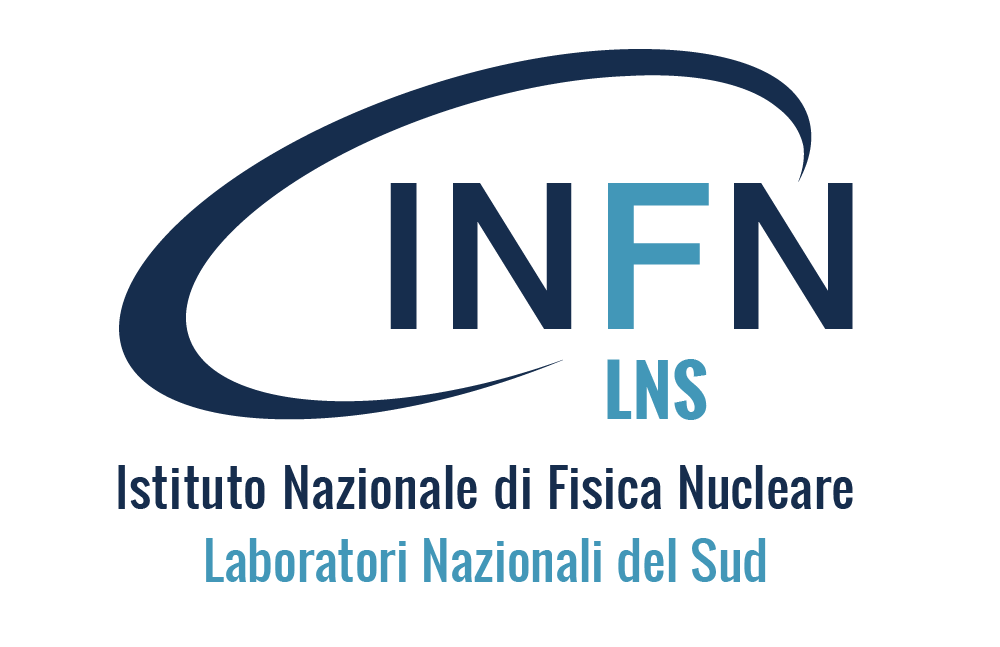 PIC-MC codes for injected radio-isotopes: evaporation dynamics of 134Cs in the plasma
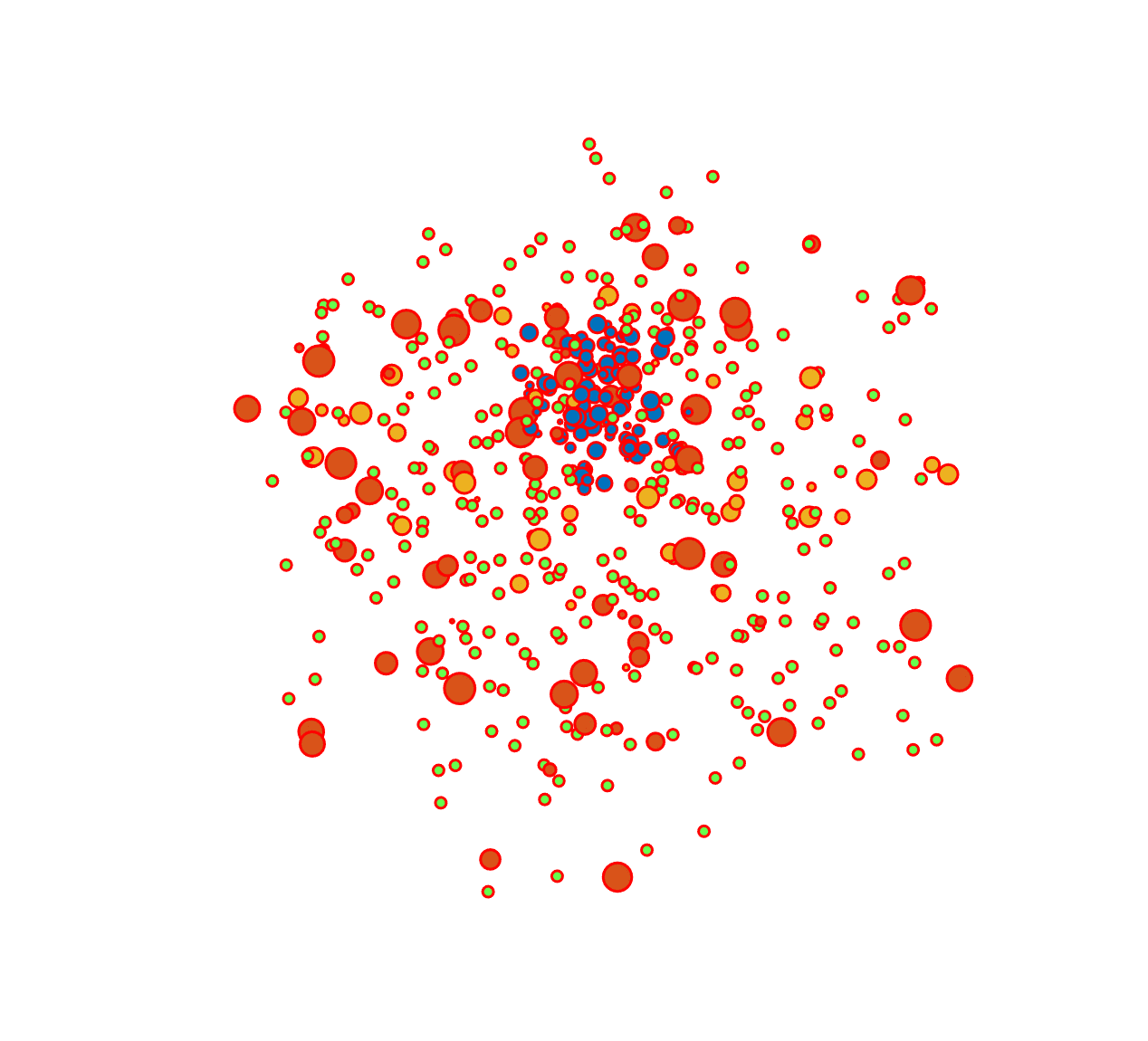 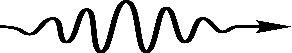 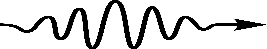 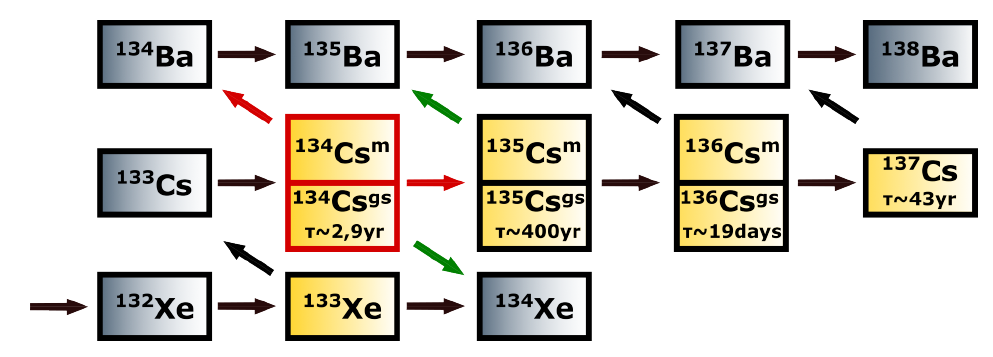 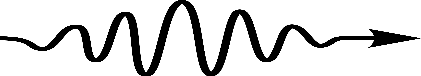 Focus: poisoning of γ-ray signal-to-background ratio at HpGe detection array from decaying 134Cs neutrals deposited on chamber wall
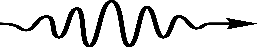 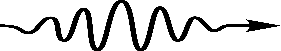 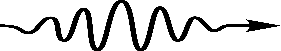 Injection via resistively heated ovens for Cs (~420 K)  - 1 ppm w.r.t. plasma ion density
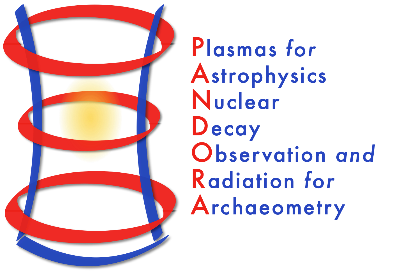 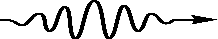 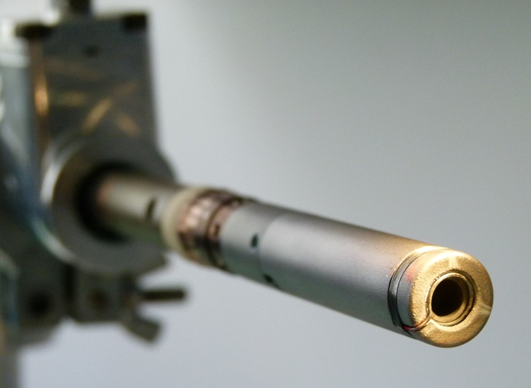 Expected measurement time for 134Cs: 12 h
Expected quantity used: 5.5E-10 mg of 134Cs
Study of metallic atoms diffusion, transport, and deposition in ECR plasma evidencing the plasma role on a space-dependent ionisation
Courtesy of F. Maimone and GSI colleagues
Reaction maps: self-consistent Particle-In-Cell PANDORA plasma simulation (EM field coupled to particle motion in trap) providing 3D plasma electron/ion density and energy maps
Mishra, B., et al., Front. in Physics, 10, 932448, (2022)
Galatà, A., et al., Front. in Physics, 10, 947194, (2022)
Pidatella, A. et al., Plasma Phys. Control. Fusion 66 (3), 035016 (2024)
THEORY AND SIMULATIONS 1 – Gedankenexperiment for PANDORA – Plasma Modelling
B. Mishra and A. Pidatella – INFN - LNS
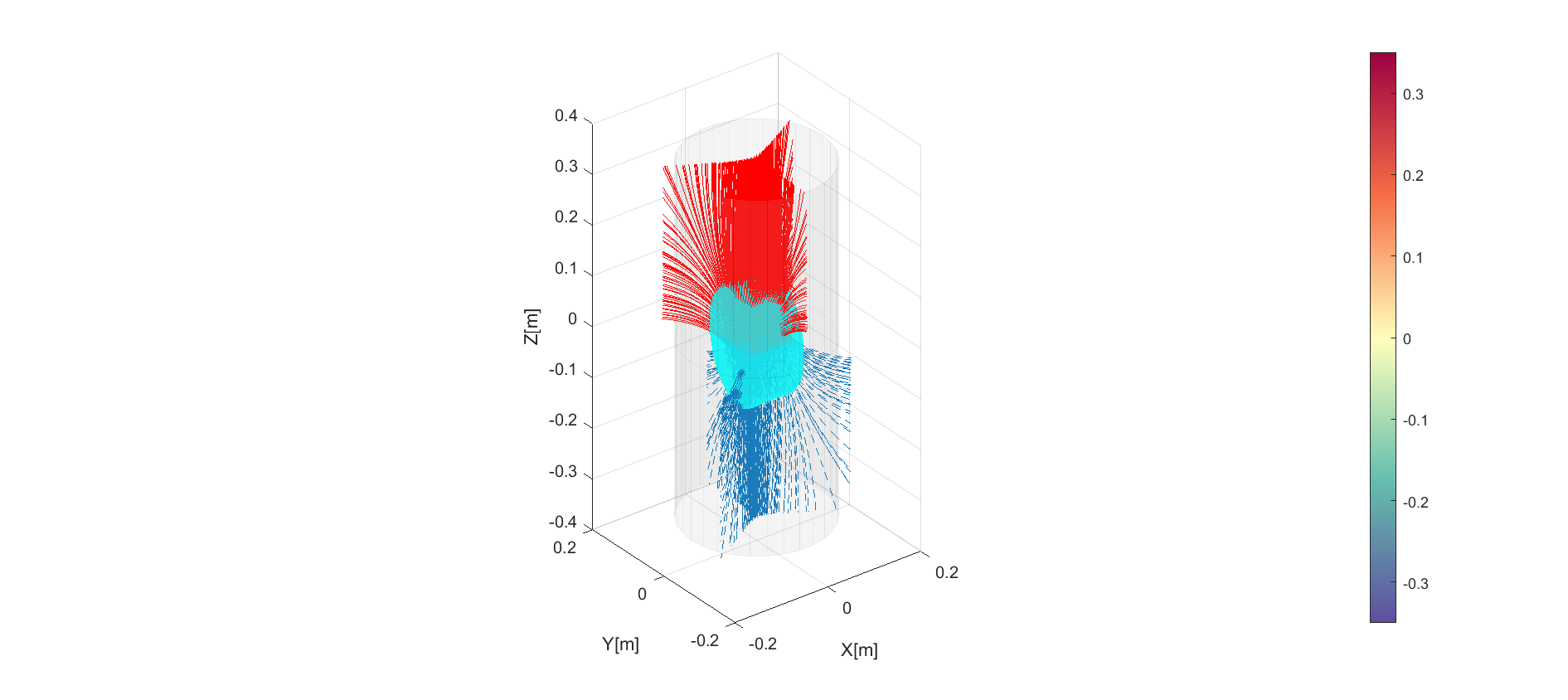 3rd PANDORA Progress Meeting – Legnaro – October 7-8, 2024
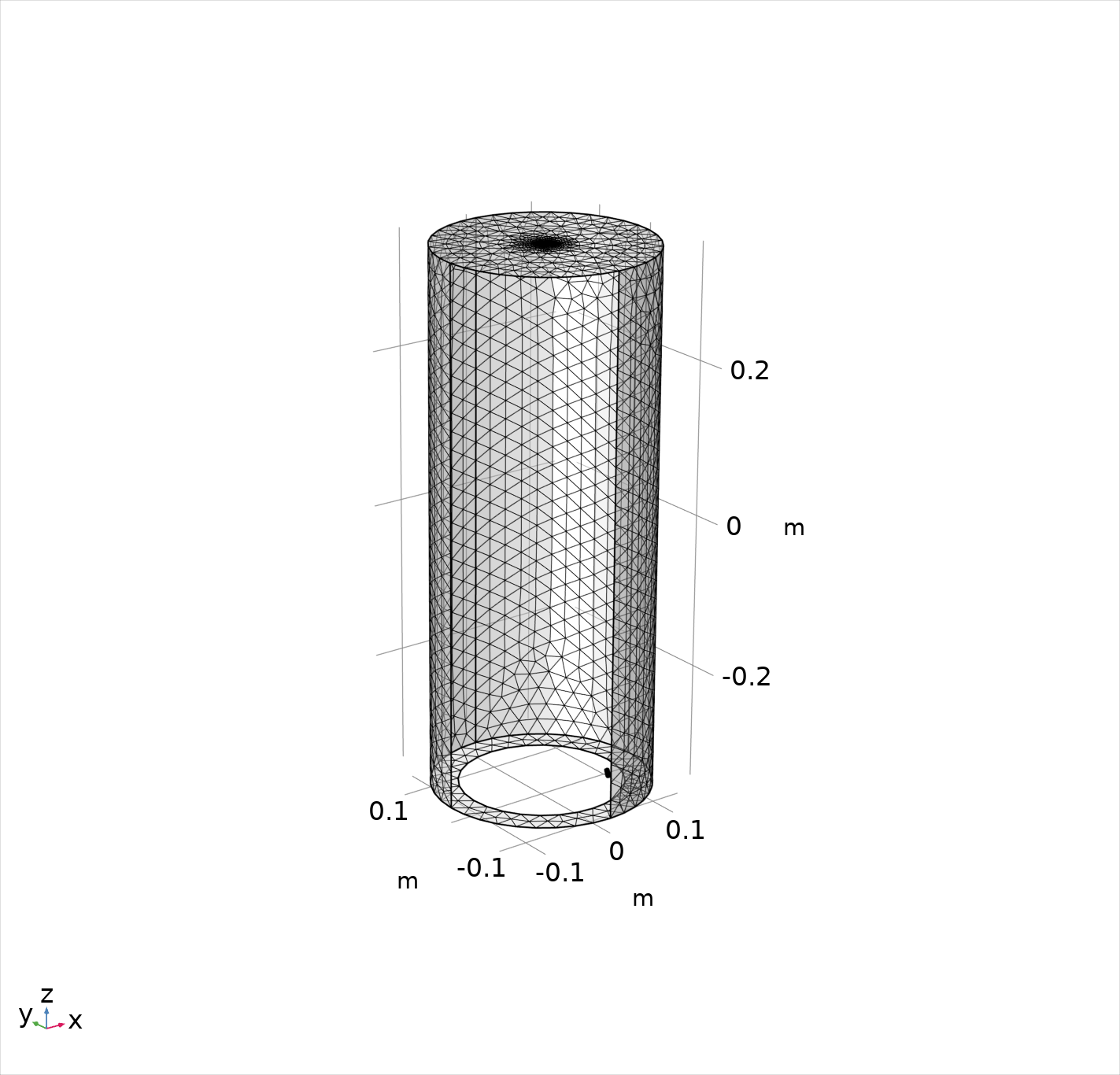 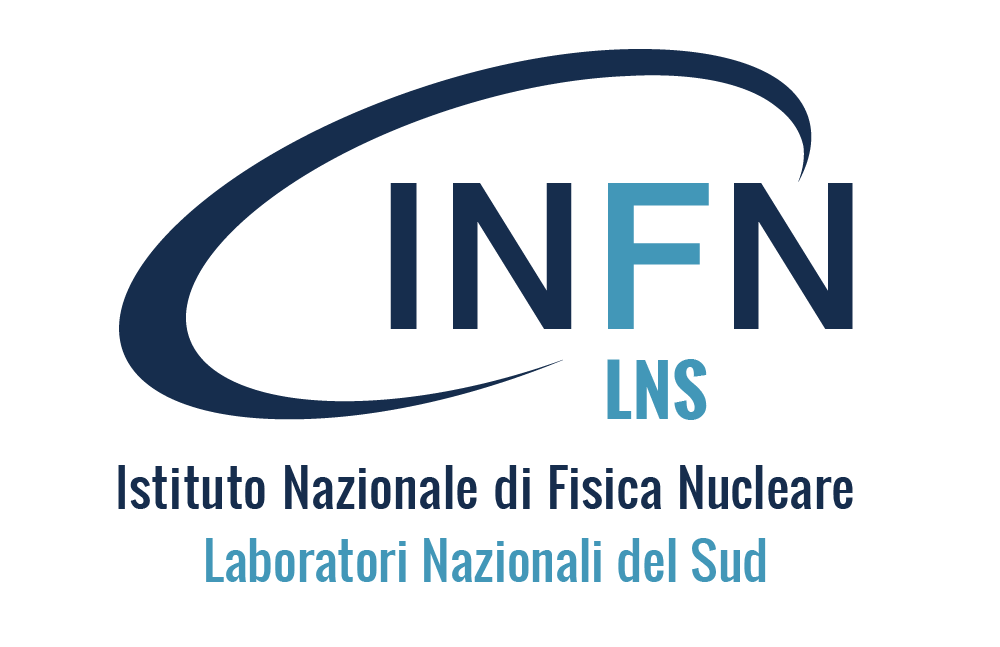 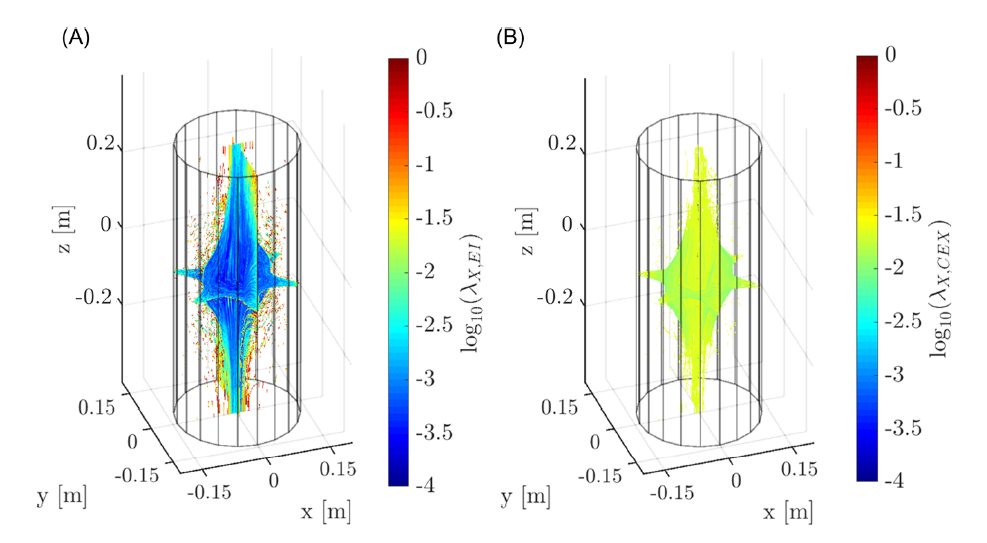 PIC-MC codes for injected radio-isotopes: evaporation dynamics of 134Cs in the plasma
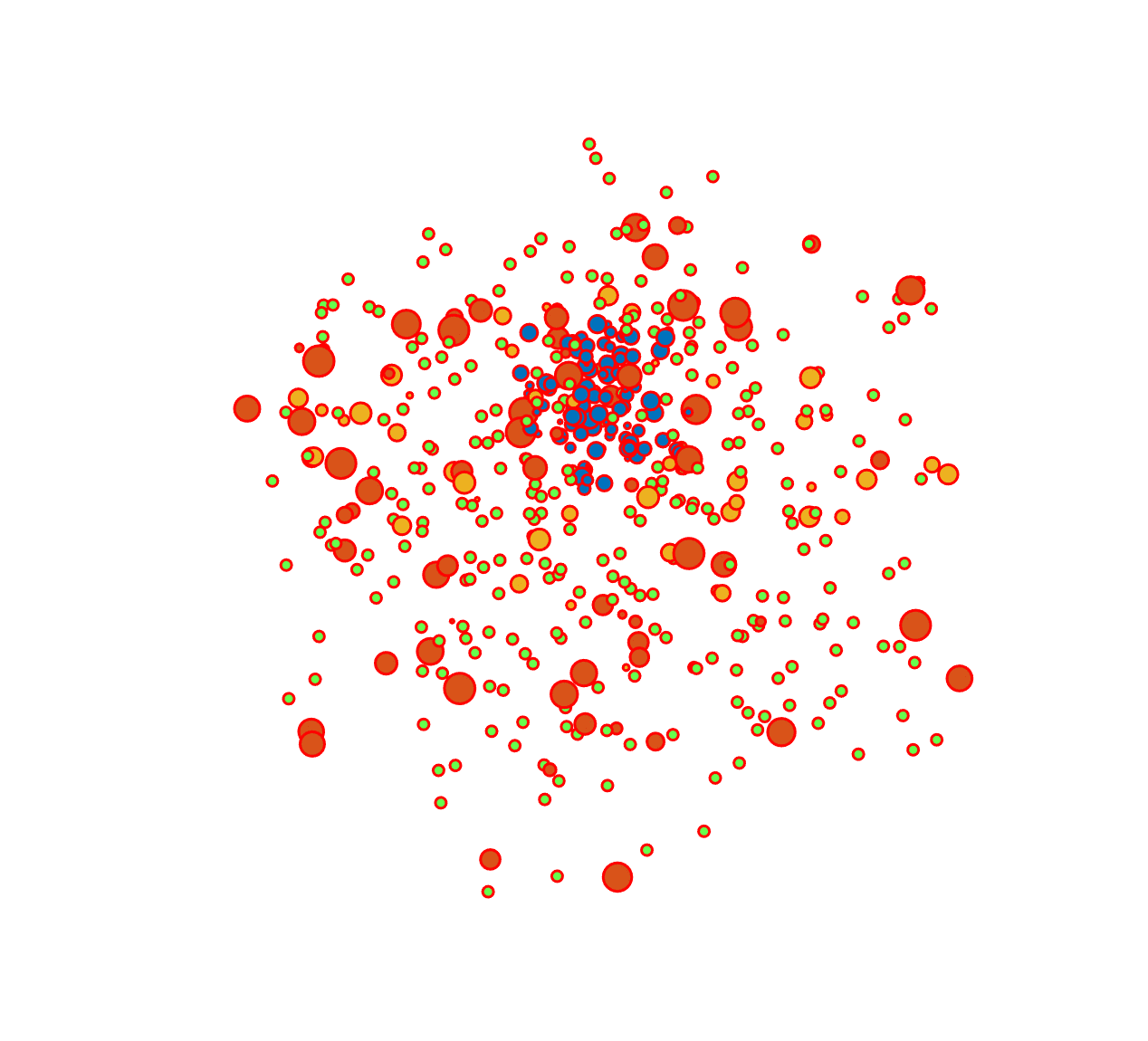 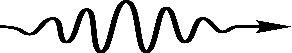 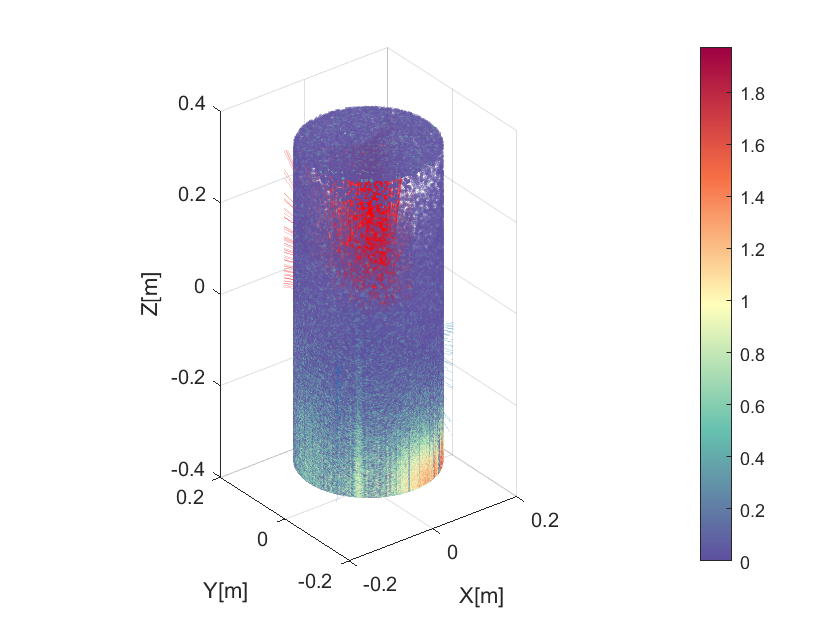 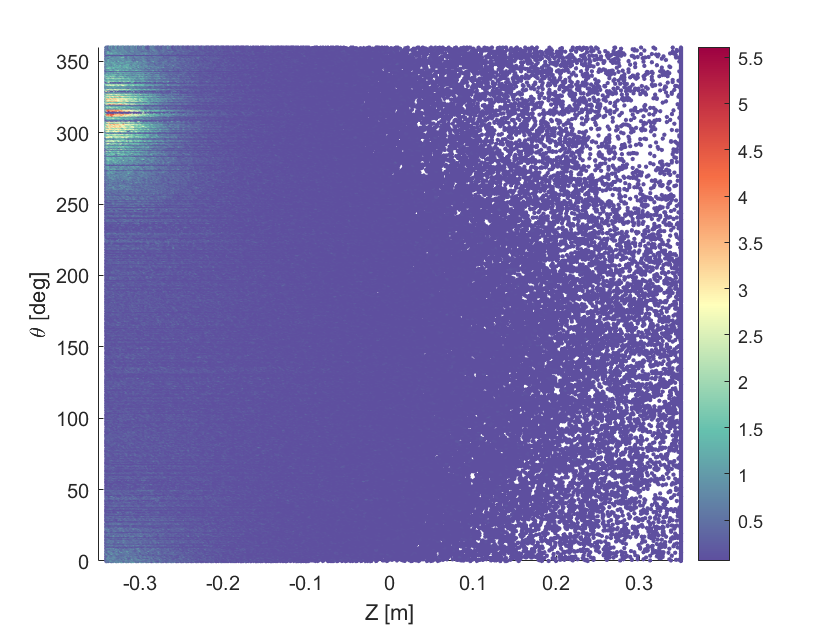 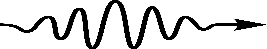 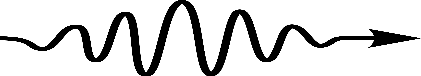 D = 280 mm
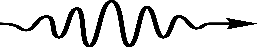 Max. deposition ~ oven location
NO PLASMA
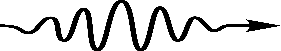 Deposited: 100 %
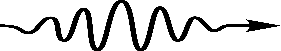 L = 700 mm
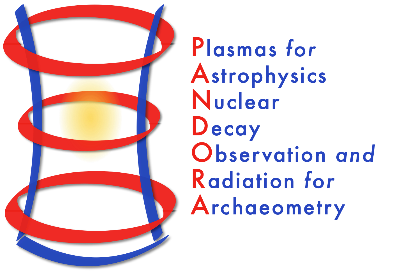 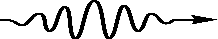 log10(deposited)
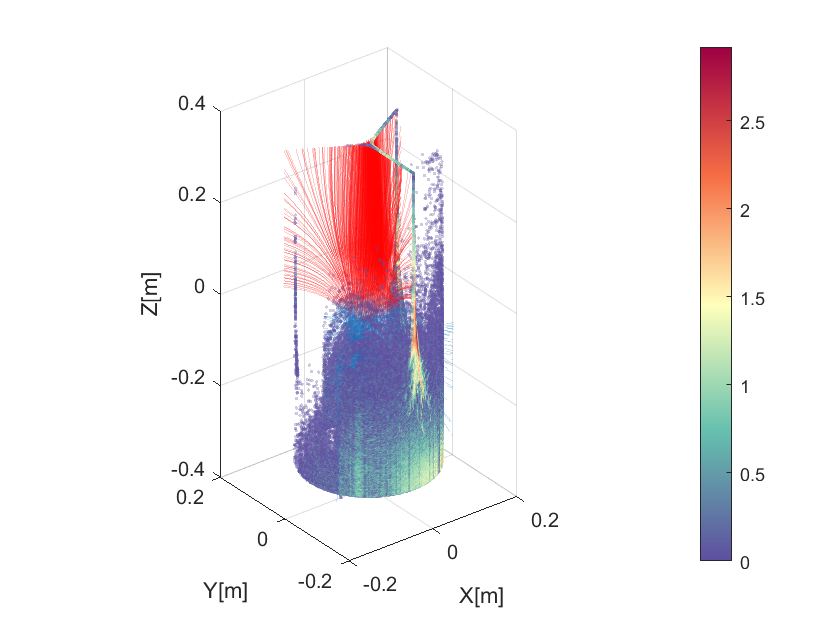 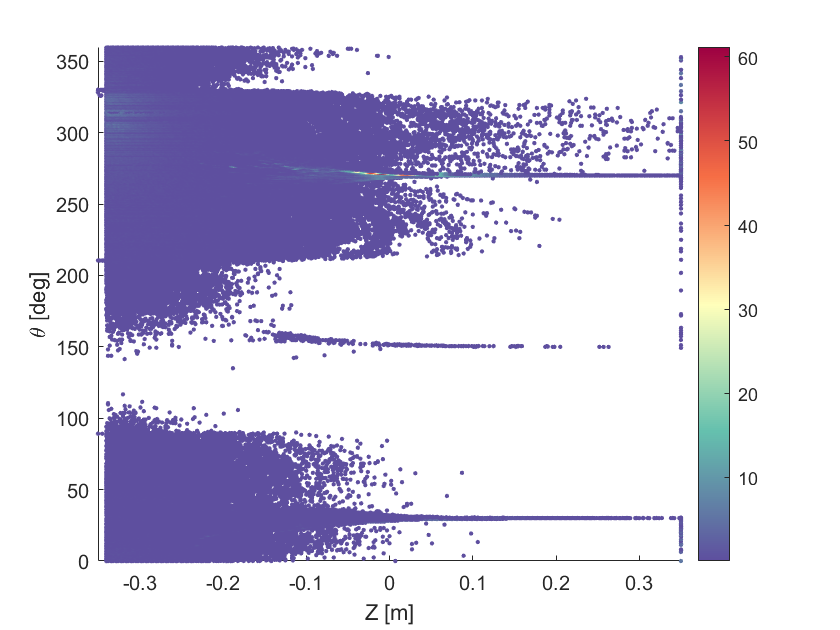 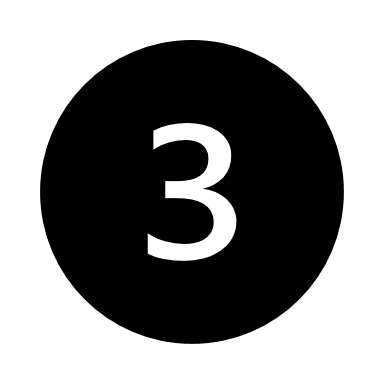 EI/CEX mean-free path
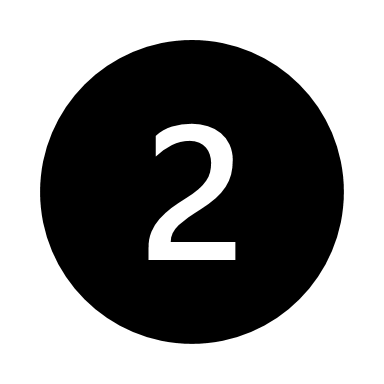 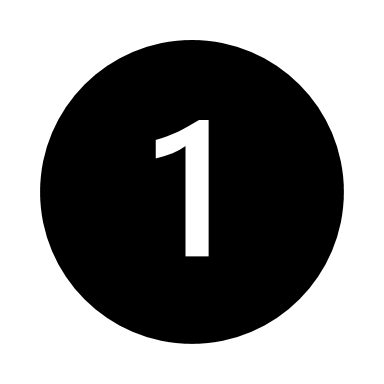 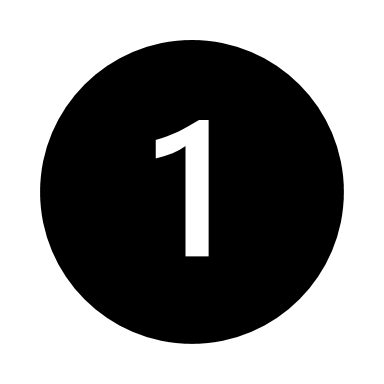 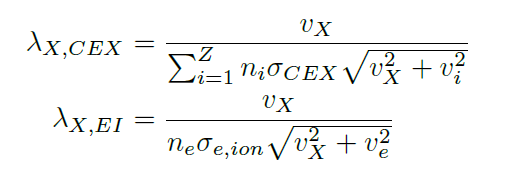 WITH PLASMA
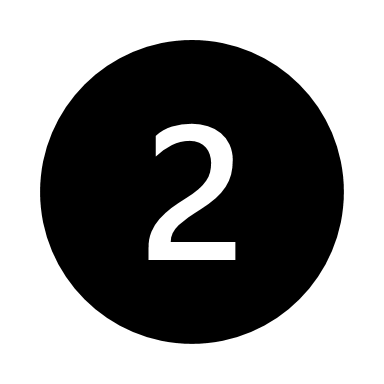 Oven: non-axisymmetric and tilted towards chamber center
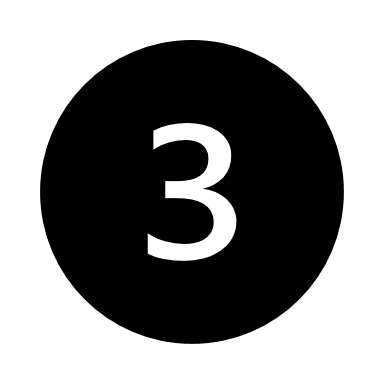 Cross-section for electron impact (EI) and charge-exchange (CEX) ionisation only 0+->1+
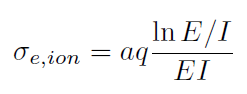 Deposited: 78 %
Reacting: 47 %
Lotz, W., Zeitschrift fur Physik 216, pp. 241–247, (1968).
Simulation features:
N. particles: 106, Tsim = 3e-3 s, δt = 1e-8 s
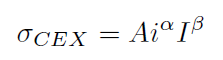 Müller, A. et al., Phys. Lett. A, 62A:391-4, (1977).
THEORY AND SIMULATIONS 1 – Gedankenexperiment for PANDORA – Plasma Modelling
B. Mishra and A. Pidatella – INFN - LNS
3rd PANDORA Progress Meeting – Legnaro – October 7-8, 2024
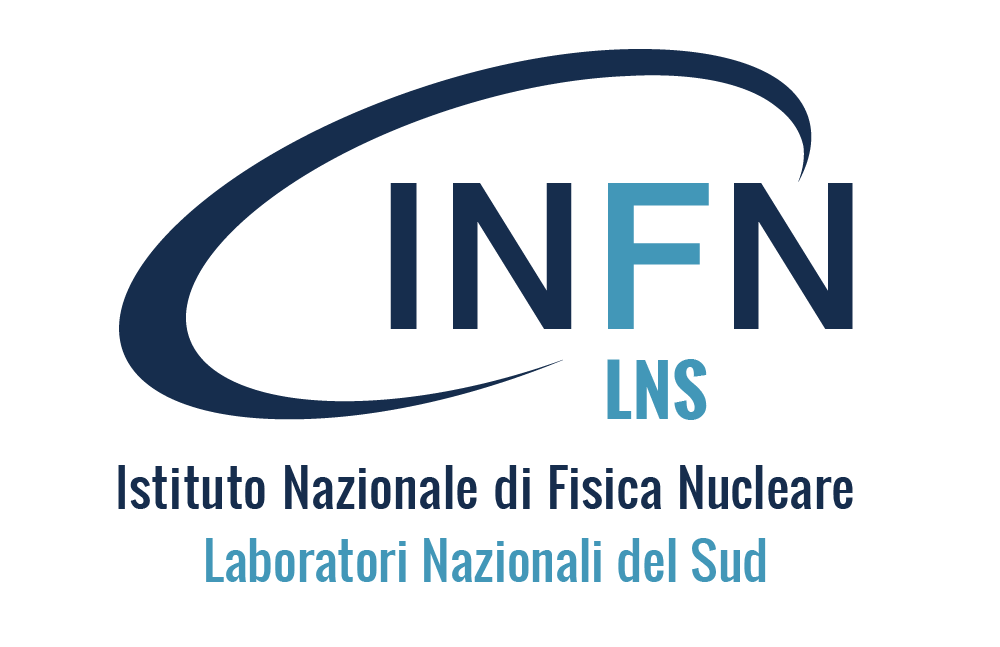 PIC-MC codes for injected radio-isotopes: evaporation dynamics of 134Cs in the plasma
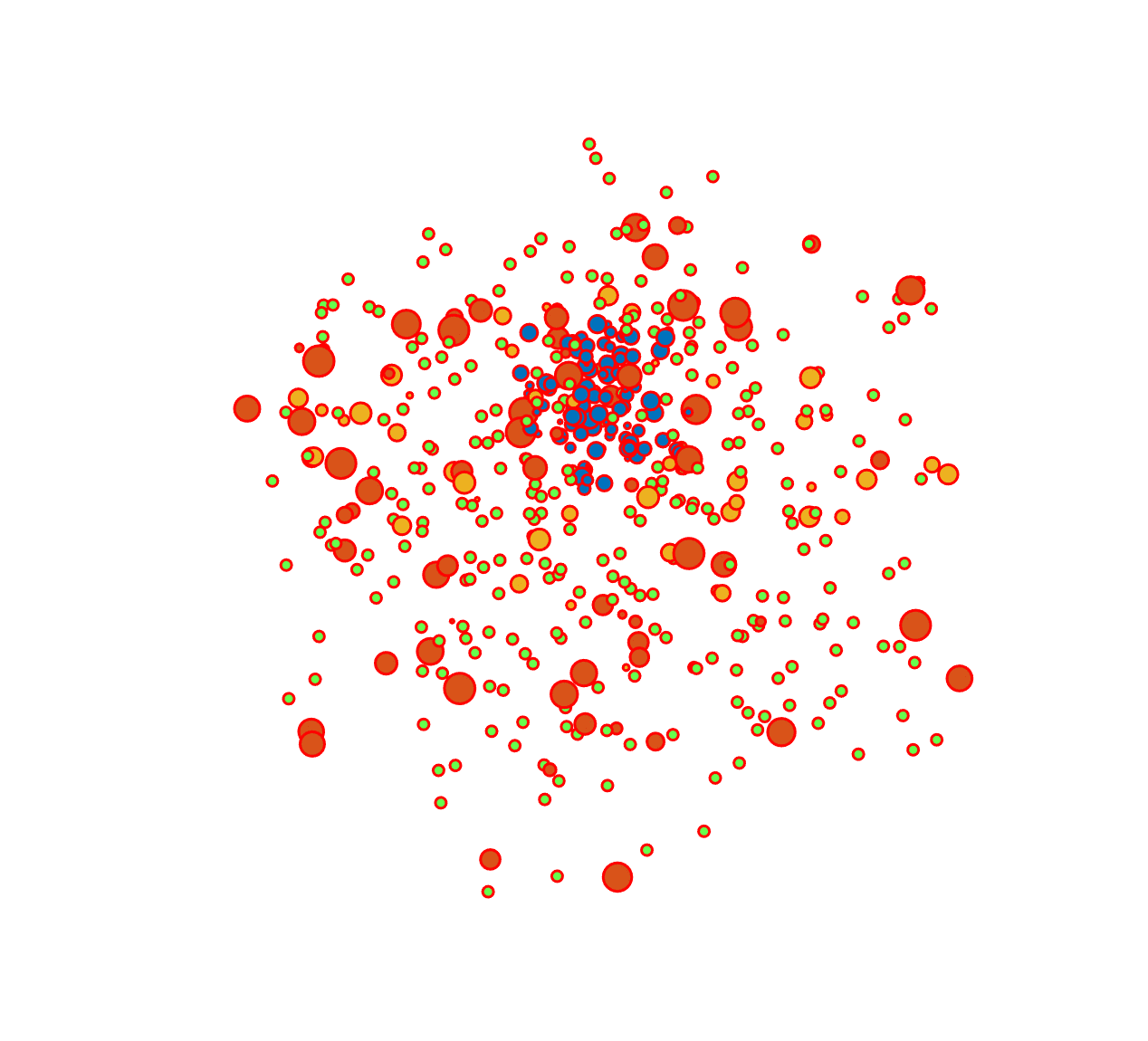 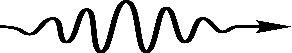 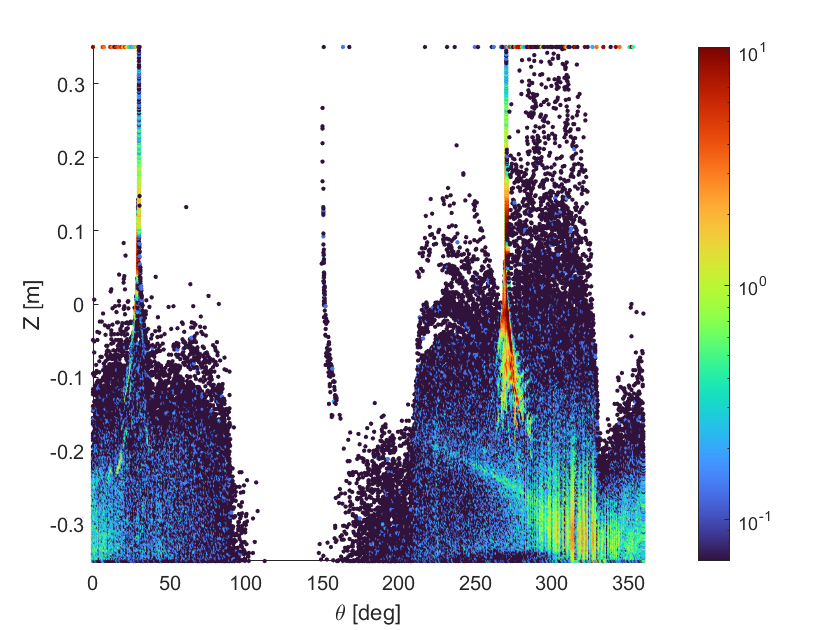 134Cs diffusion & transport– no hot screen
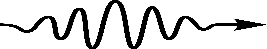 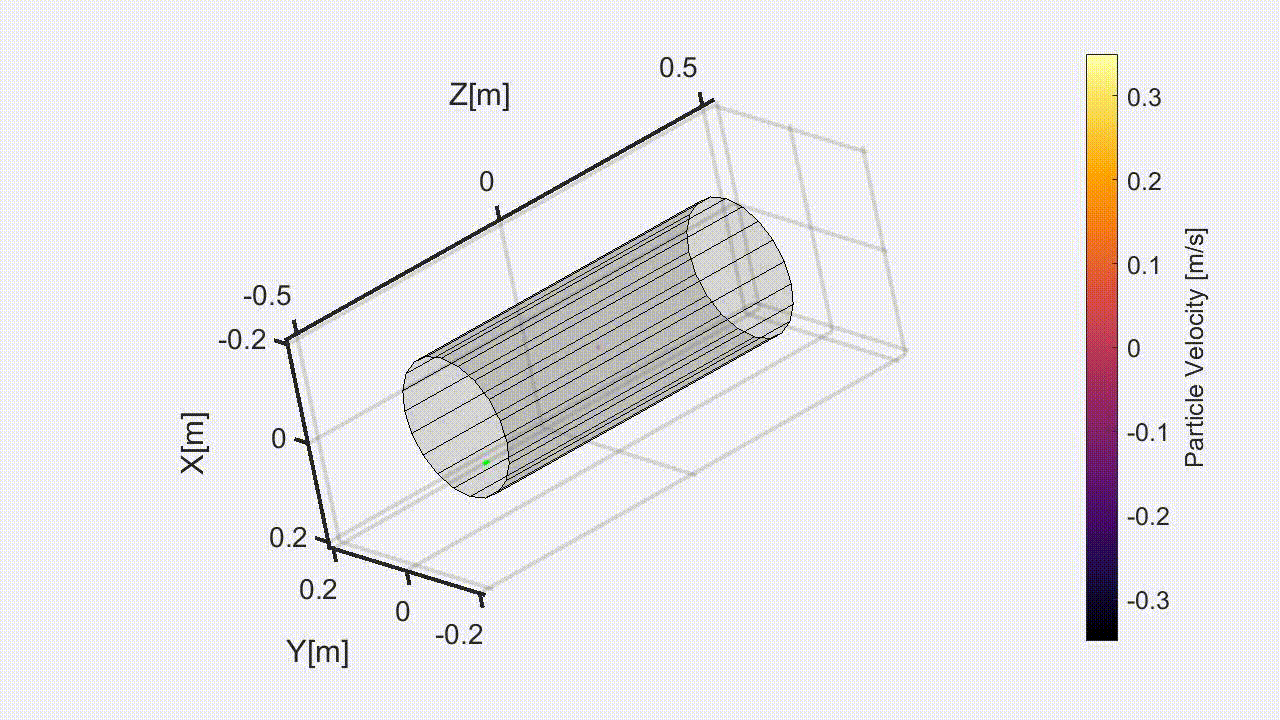 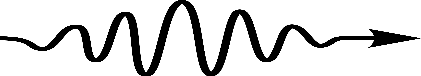 MAIN RESULT: γ signal arising from deposited short lived β-decaying  Cs isotopes at the trap’s wall is negligible along the detection sight-lines
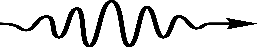 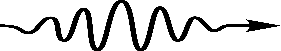 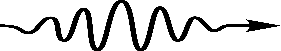 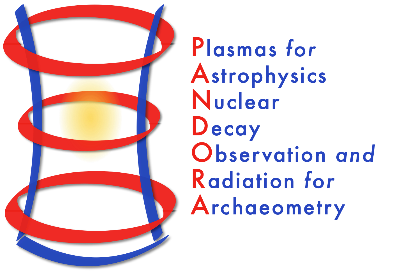 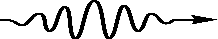 134Cs – diffusion & transport with hot screen (870 K)
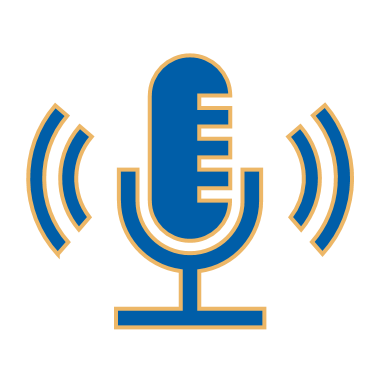 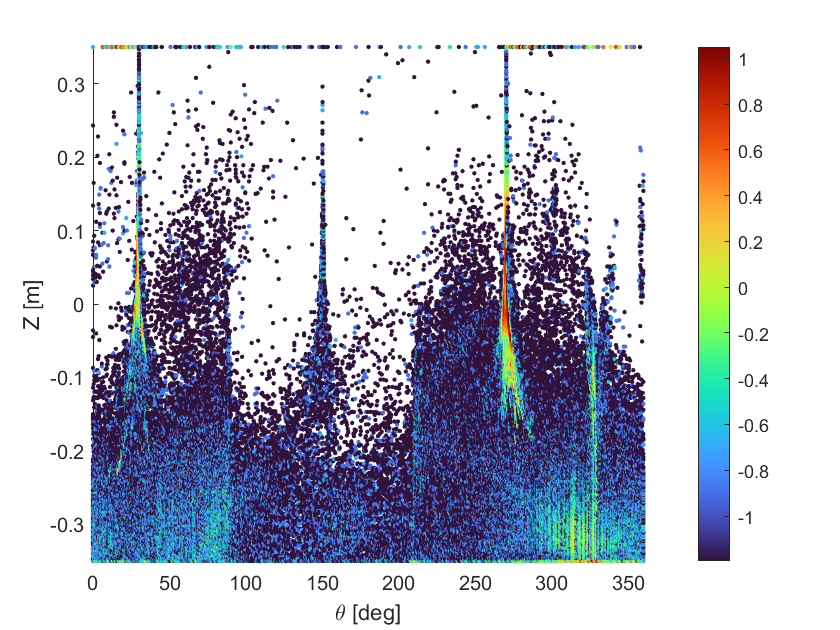 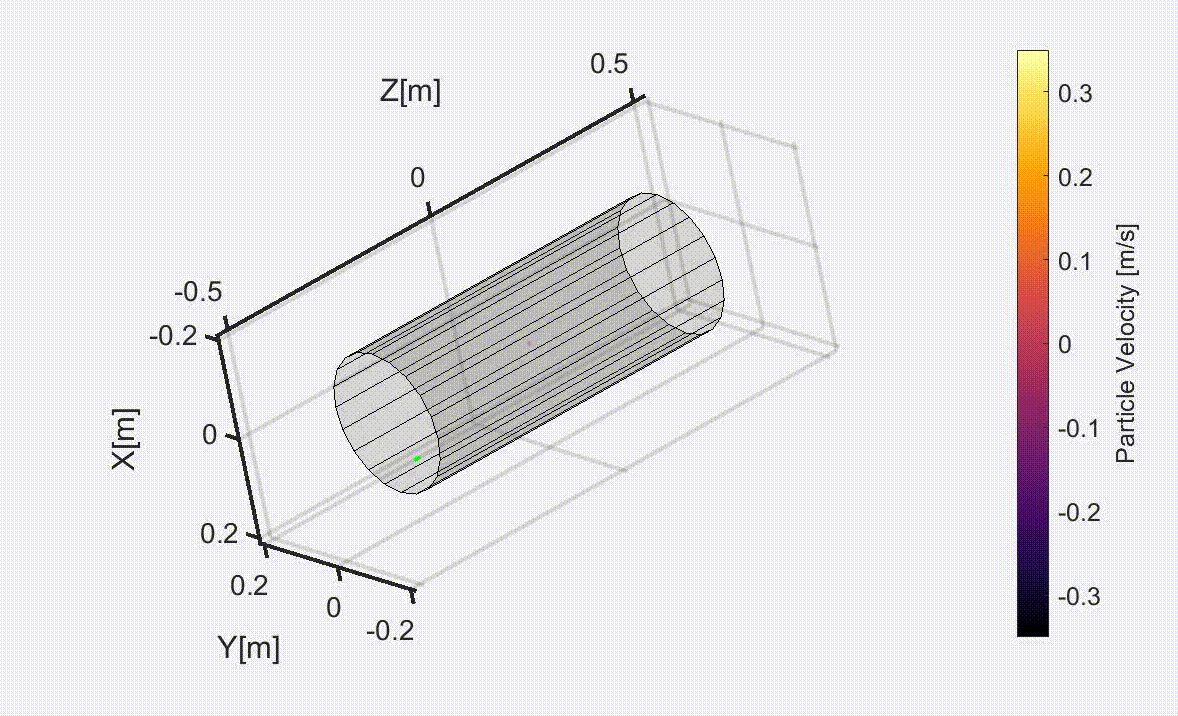 About the impact on the gamma detection see talk by D. Santonocito
N° Ionisations 102 higher than no hot screen case
THEORY AND SIMULATIONS 1 – Gedankenexperiment for PANDORA – Plasma Modelling
B. Mishra and A. Pidatella – INFN - LNS
3rd PANDORA Progress Meeting – Legnaro – October 7-8, 2024
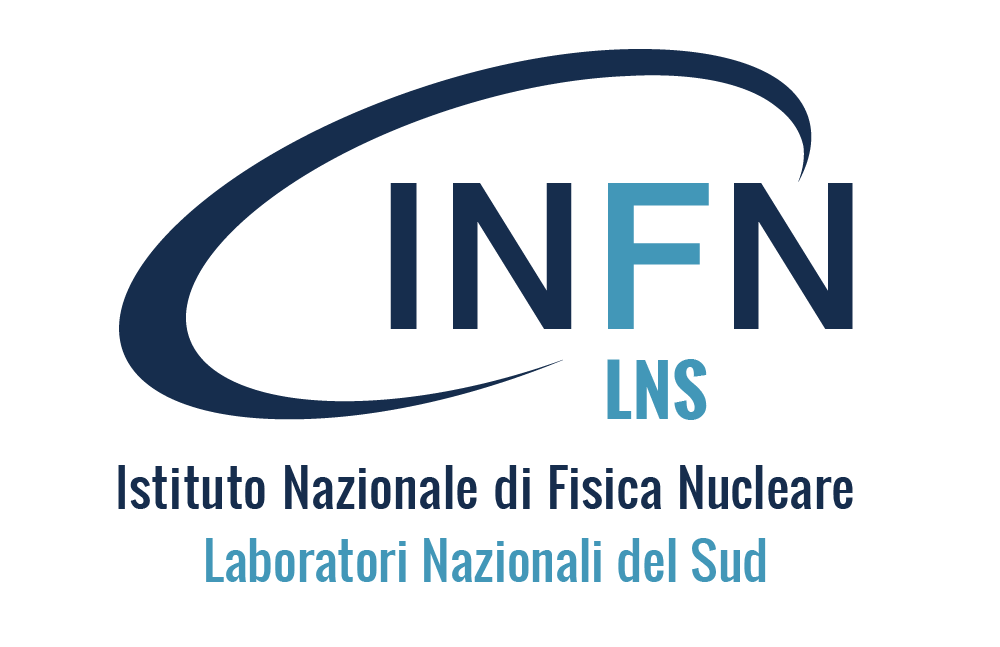 3D maps of decay rates in realistic ECR plasmas: 7Be case
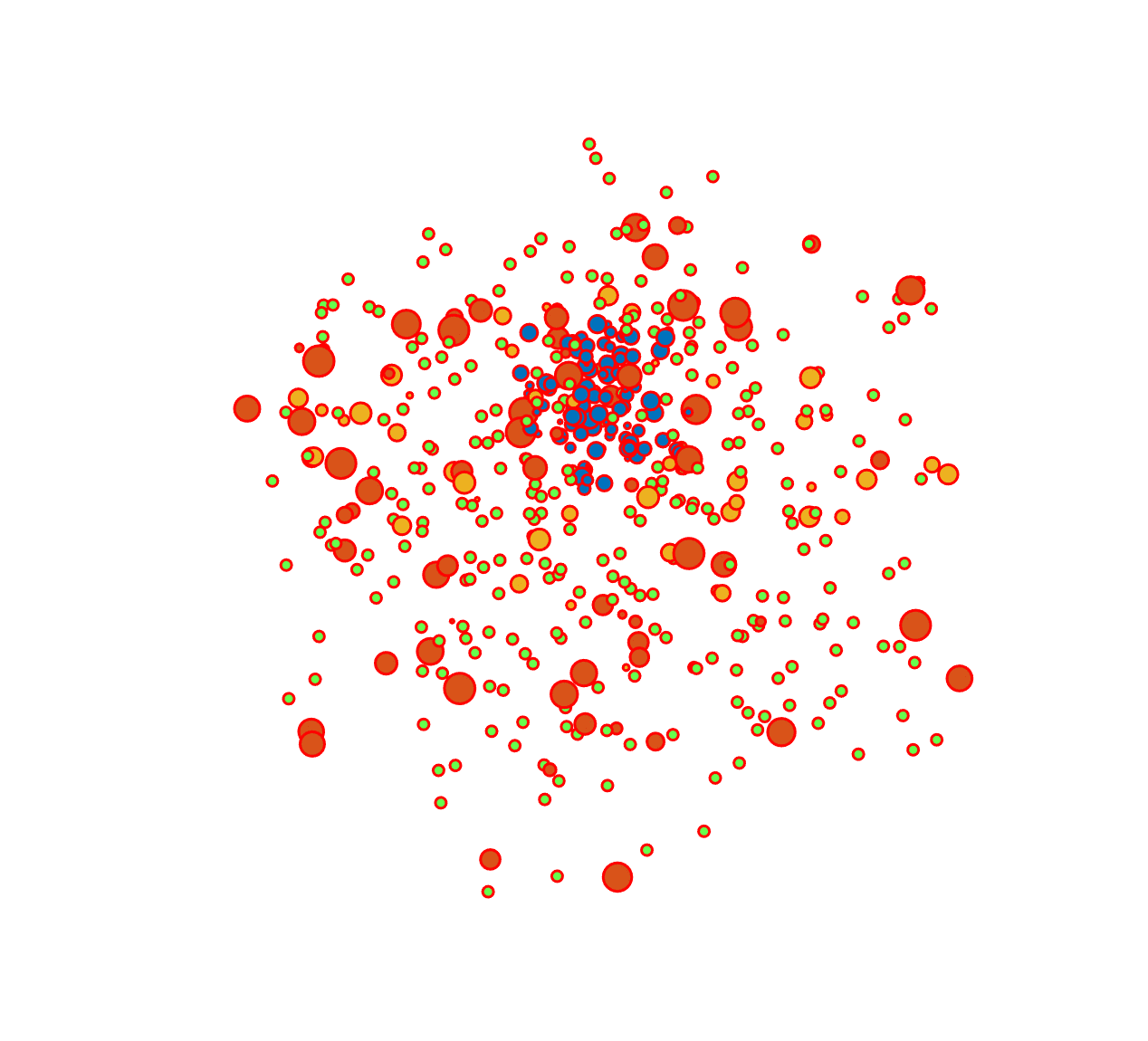 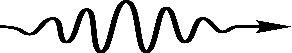 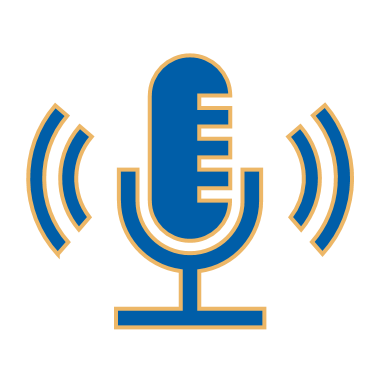 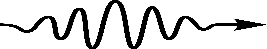 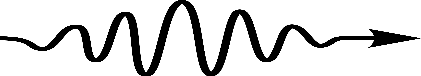 About the nuclear decay in plasma theory see talk by B. Mishra
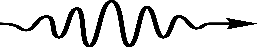 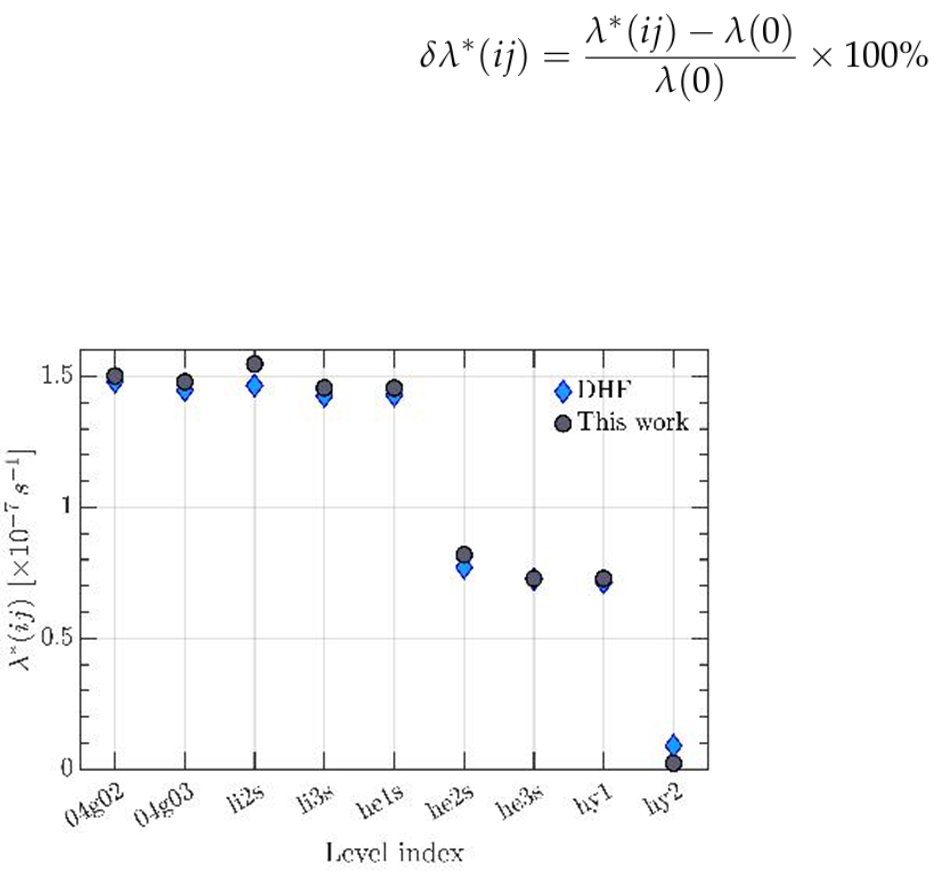 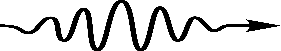 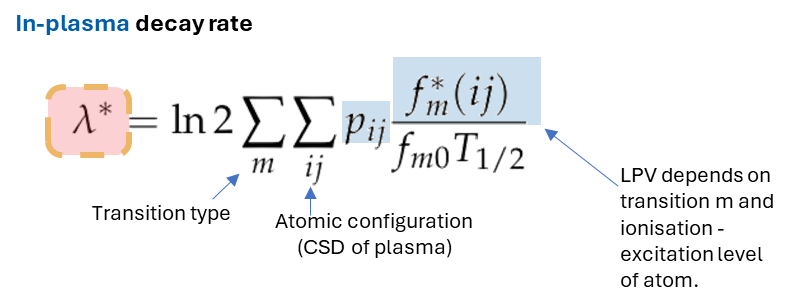 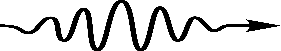 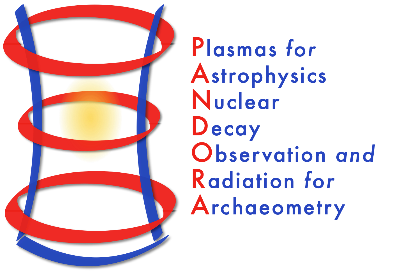 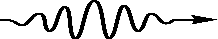 Mishra, B, Pidatella, A. et al., arXiv:2407.01787 , https://doi.org/10.48550/arXiv.2407.01787
THEORY AND SIMULATIONS 1 – Gedankenexperiment for PANDORA – Plasma Modelling
B. Mishra and A. Pidatella – INFN - LNS
3rd PANDORA Progress Meeting – Legnaro – October 7-8, 2024
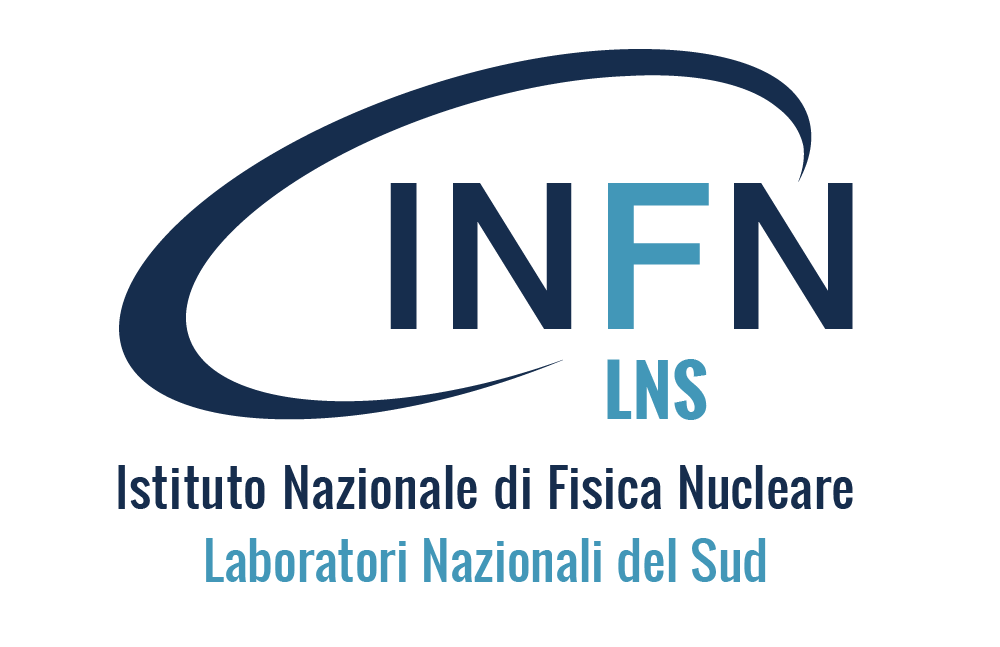 3D maps of decay rates in realistic ECR plasmas: 7Be case
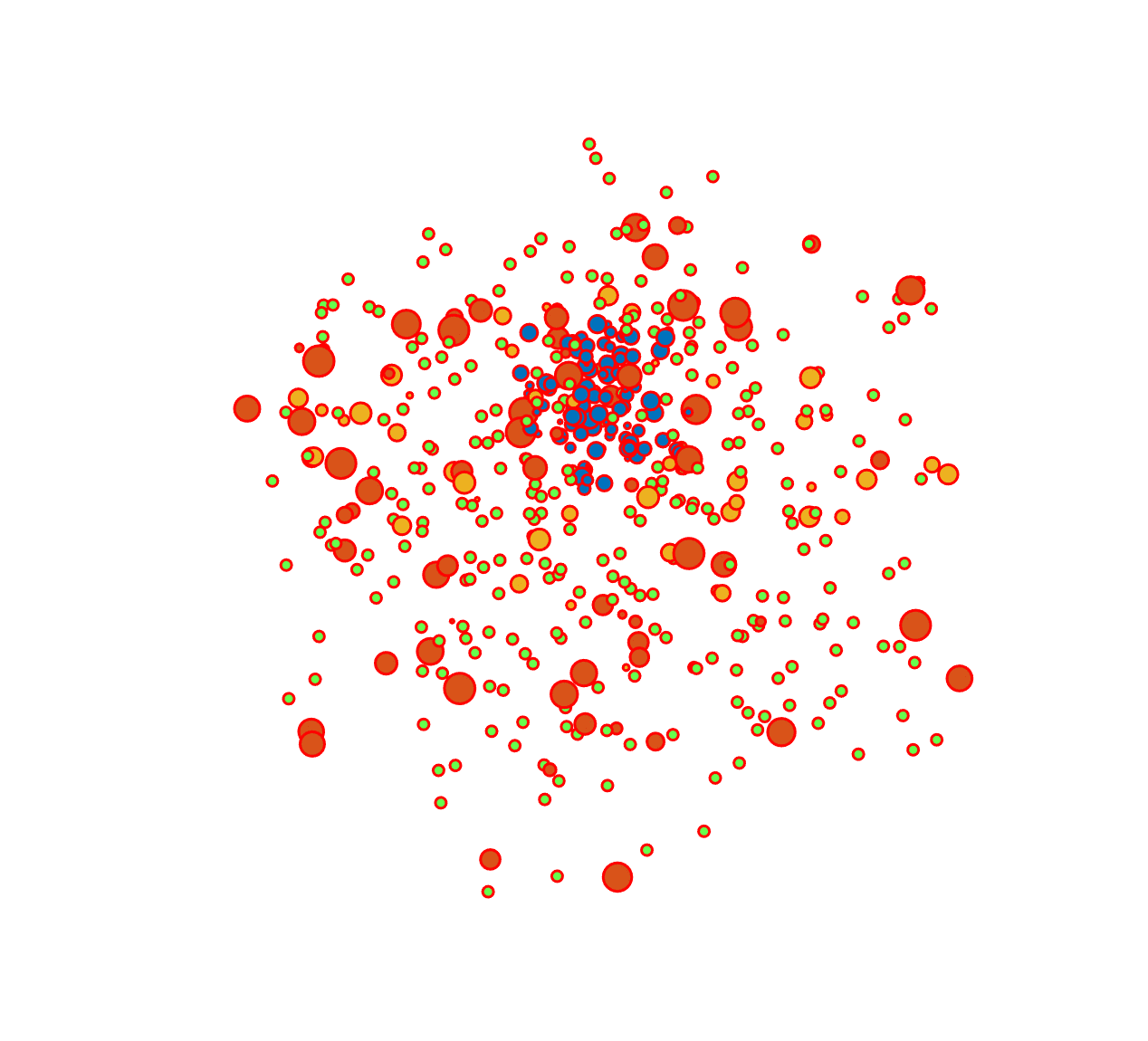 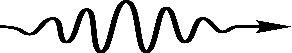 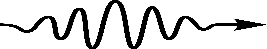 PIC simulations of reacting 7Be ions in ECR plasma:
Description: Steady-state maps of plasma electrons and ions +Balance equation (EI + CEX) + W.I.P. : atomic excitations (electron collisional (de)excitation)
Self-consistency: Electron/ion density and energy maps
Scaling: Fraction of buffer ion density
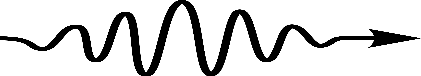 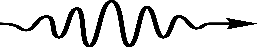 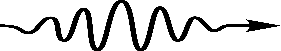 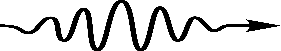 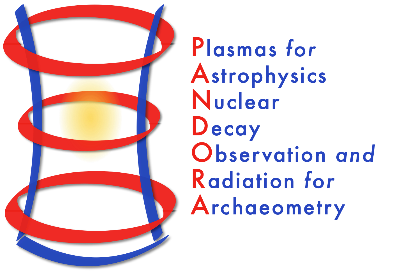 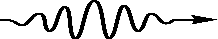 MODEL GENERATES 3D E.C. DECAY RATES IN ECR PLASMA!
Mishra, B, Pidatella, A. et al., arXiv:2407.01787 , https://doi.org/10.48550/arXiv.2407.01787
THEORY AND SIMULATIONS 1 – Gedankenexperiment for PANDORA – Plasma Modelling
B. Mishra and A. Pidatella – INFN - LNS
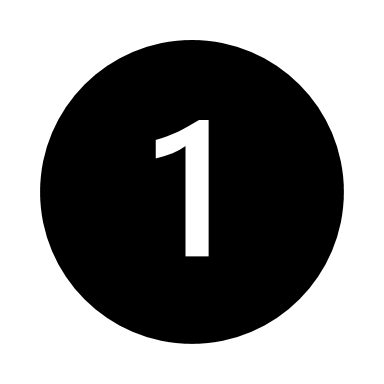 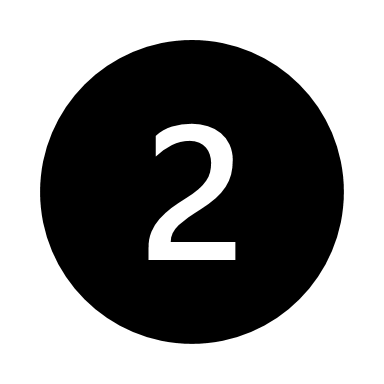 PIC-MC simulated 3D 7Be CSD       and       E.C. half-life in ECR plasma
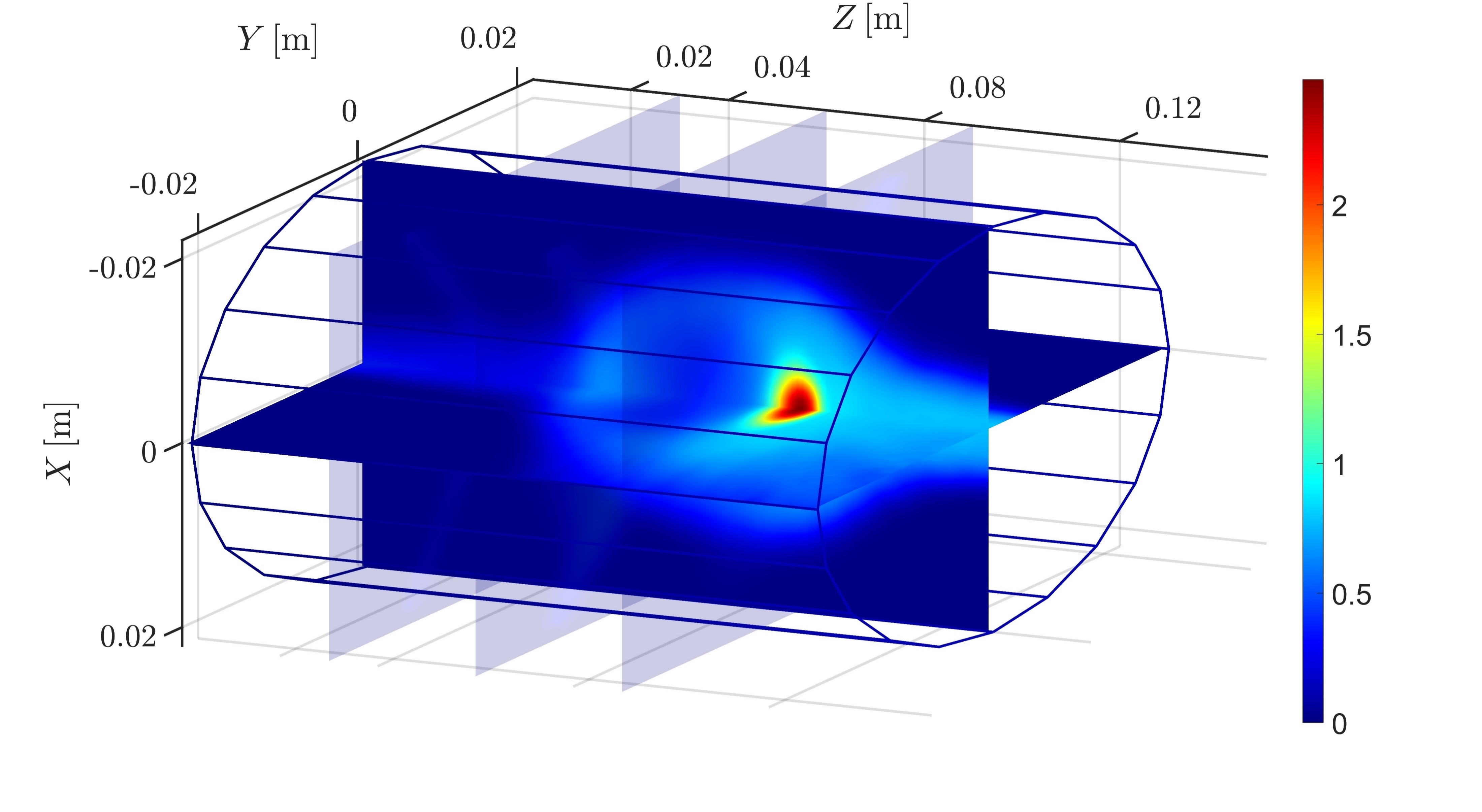 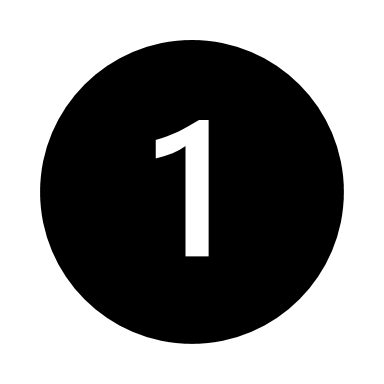 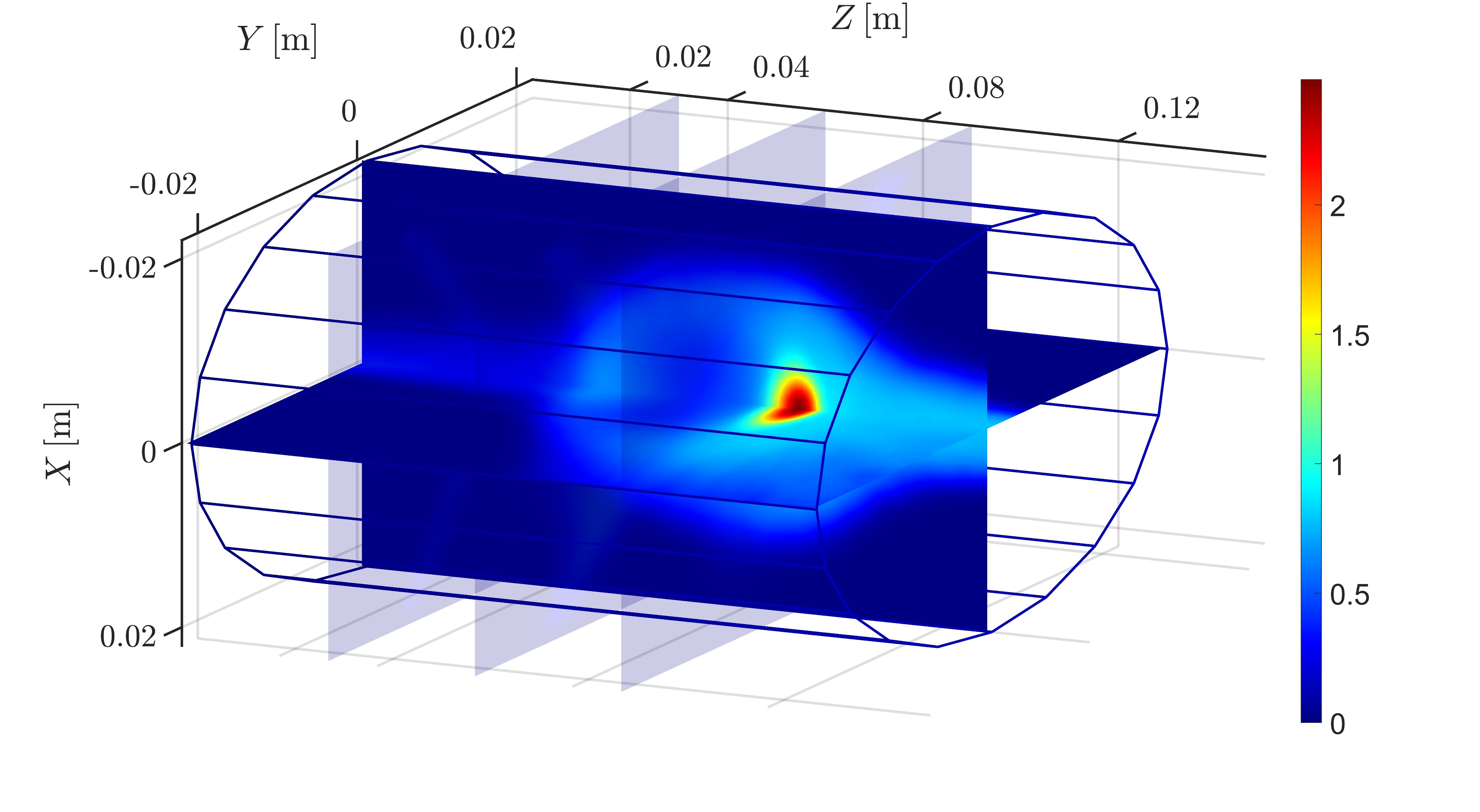 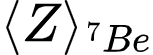 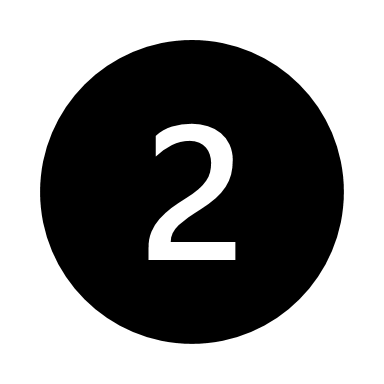 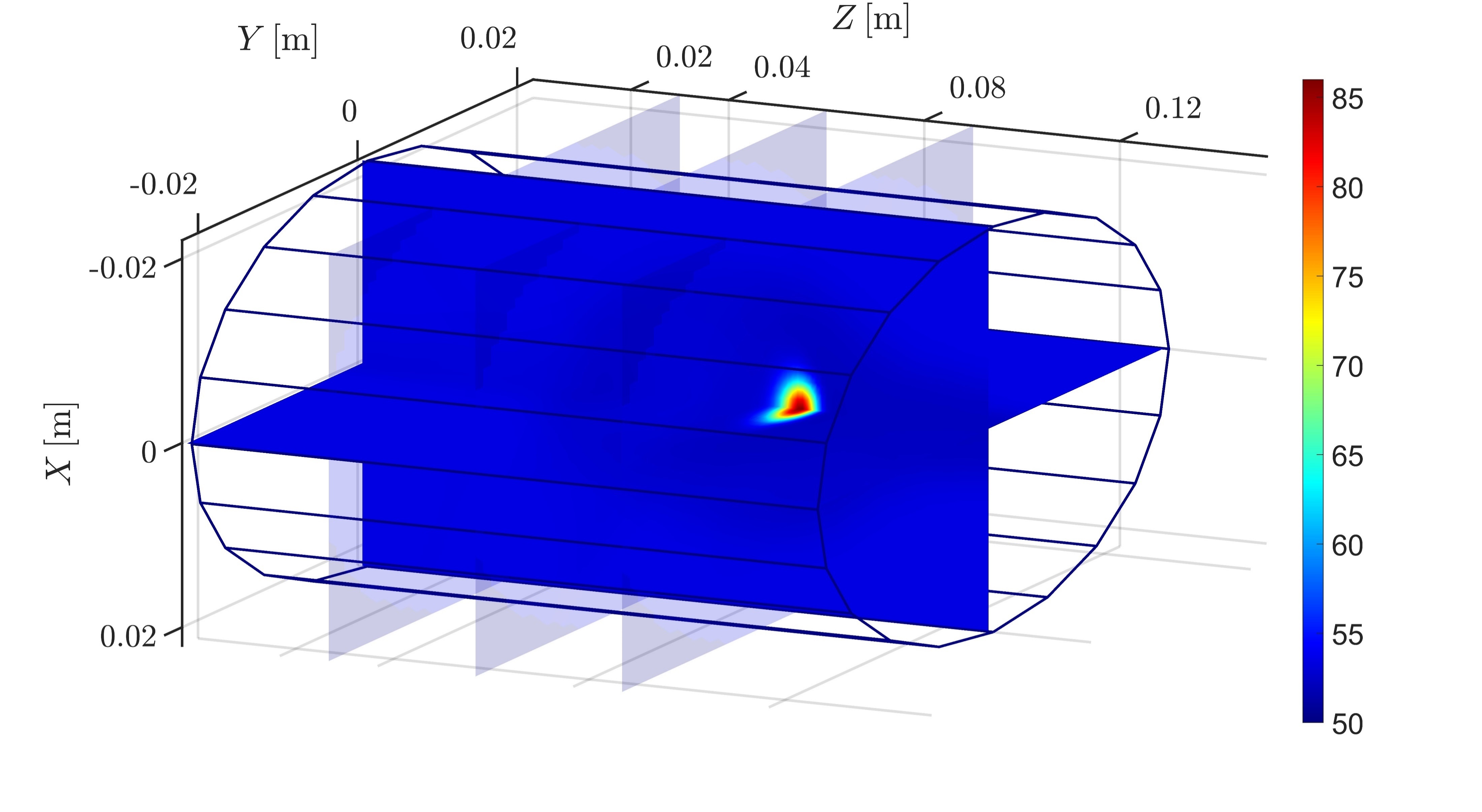 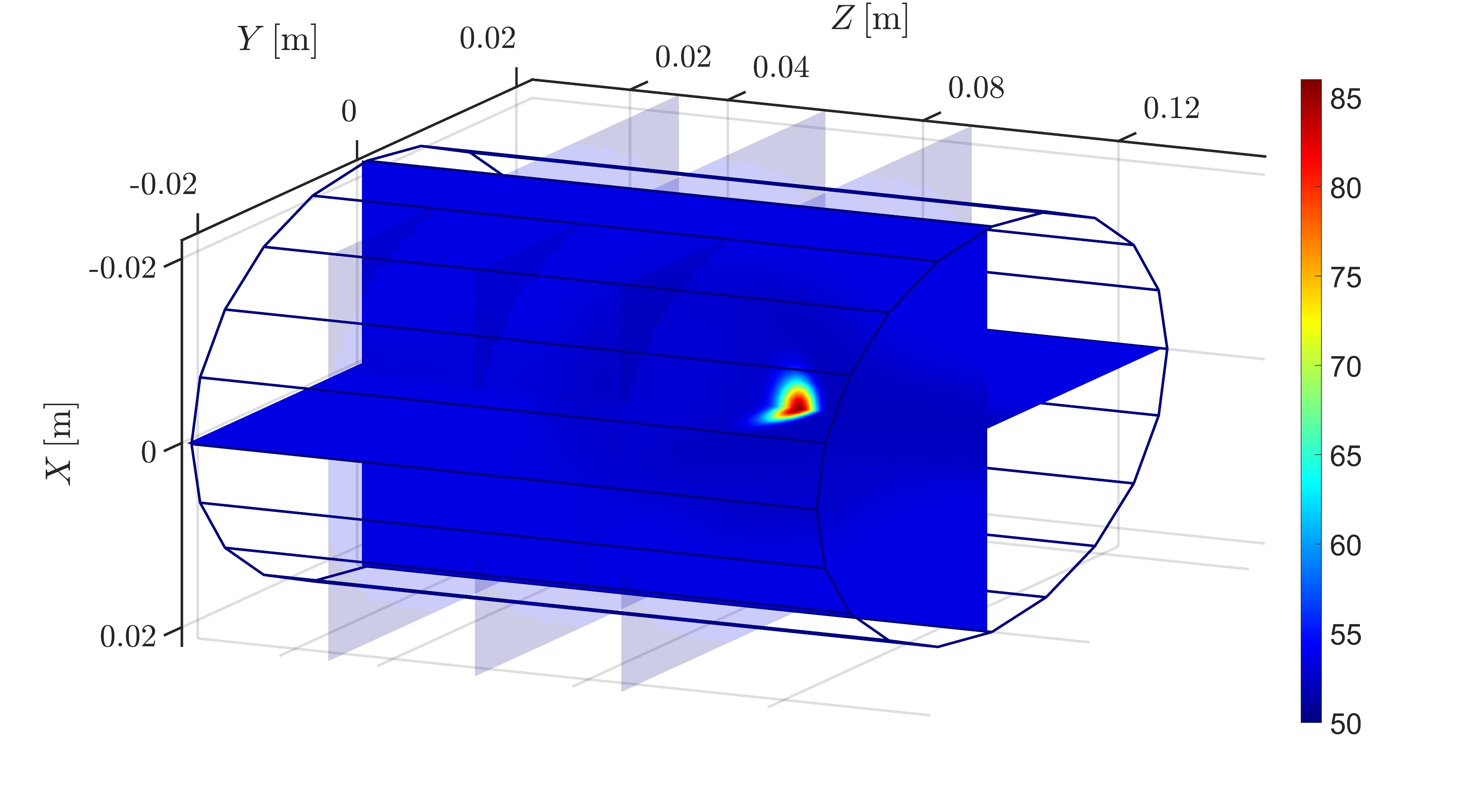 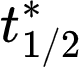 3rd PANDORA Progress Meeting – Legnaro – October 7-8, 2024
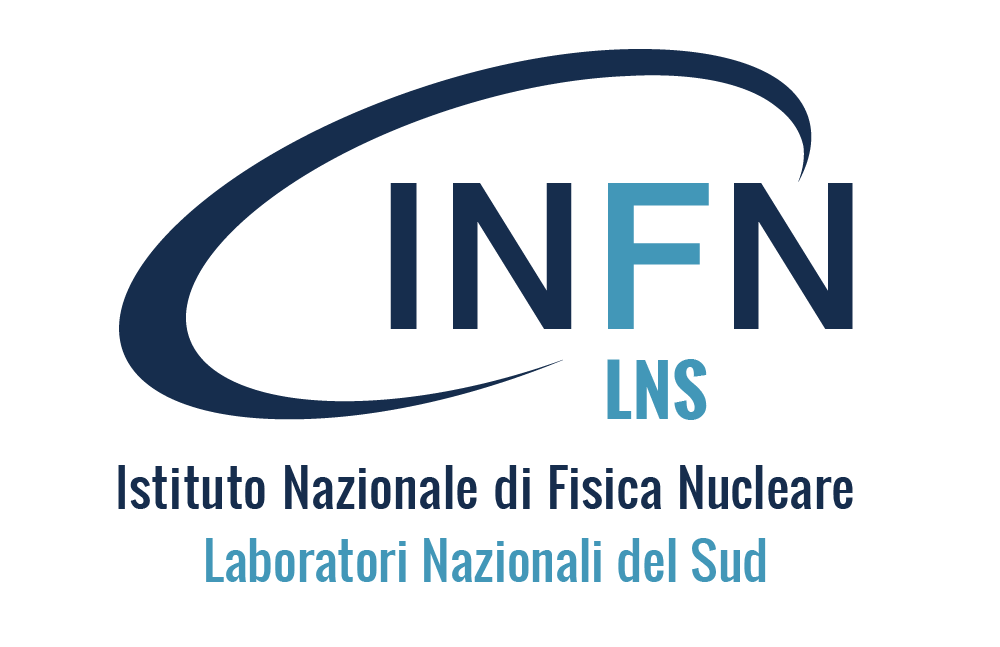 3D maps of decay rates in realistic ECR plasmas: 7Be case
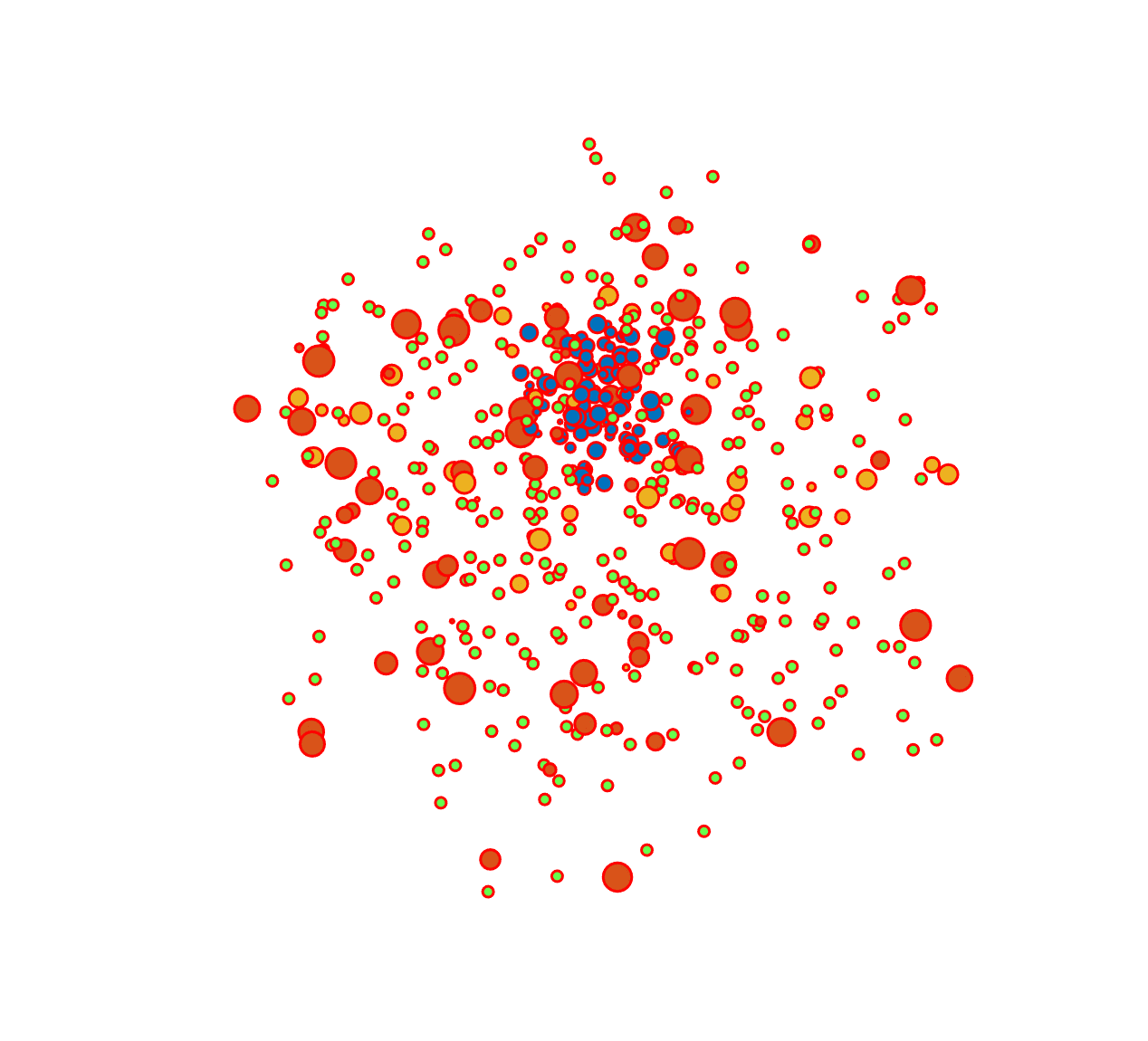 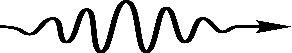 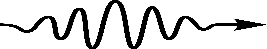 Impact of different isotope injection conditions and atomic excitation
7Be– starting injection of 1+ beam
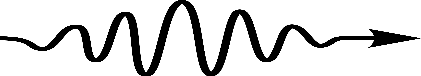 7Be– starting normal distribution
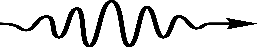 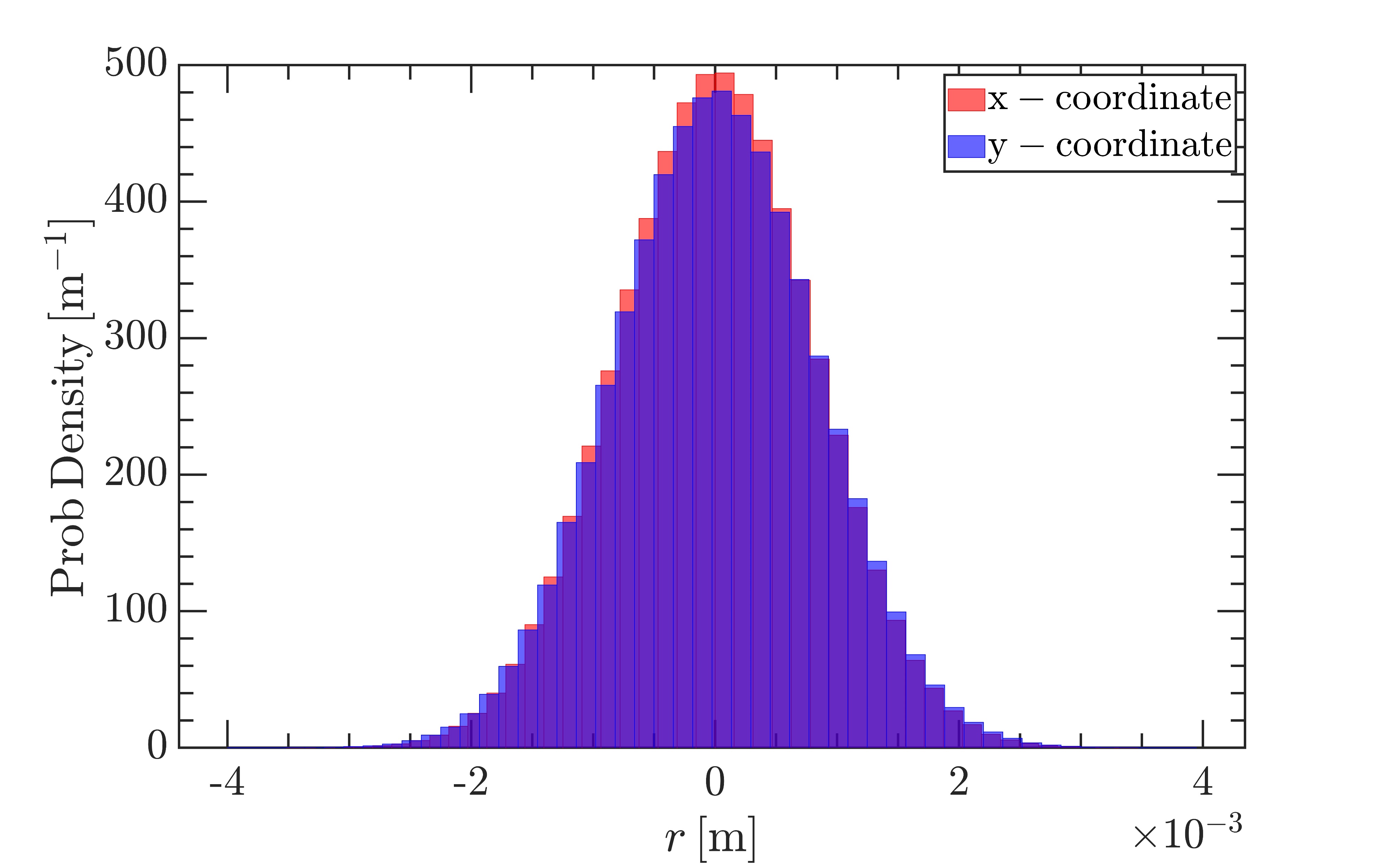 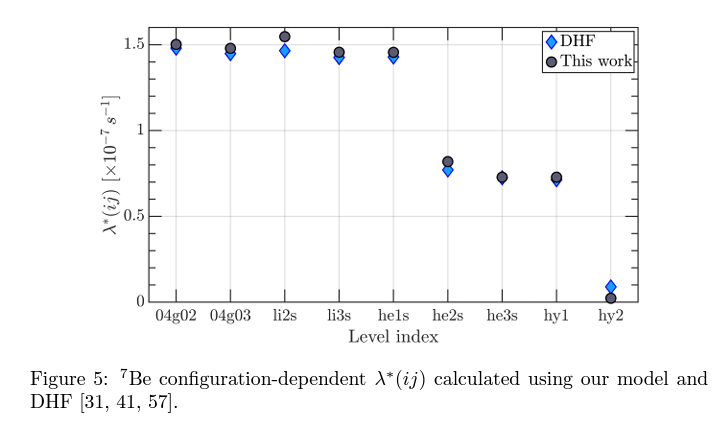 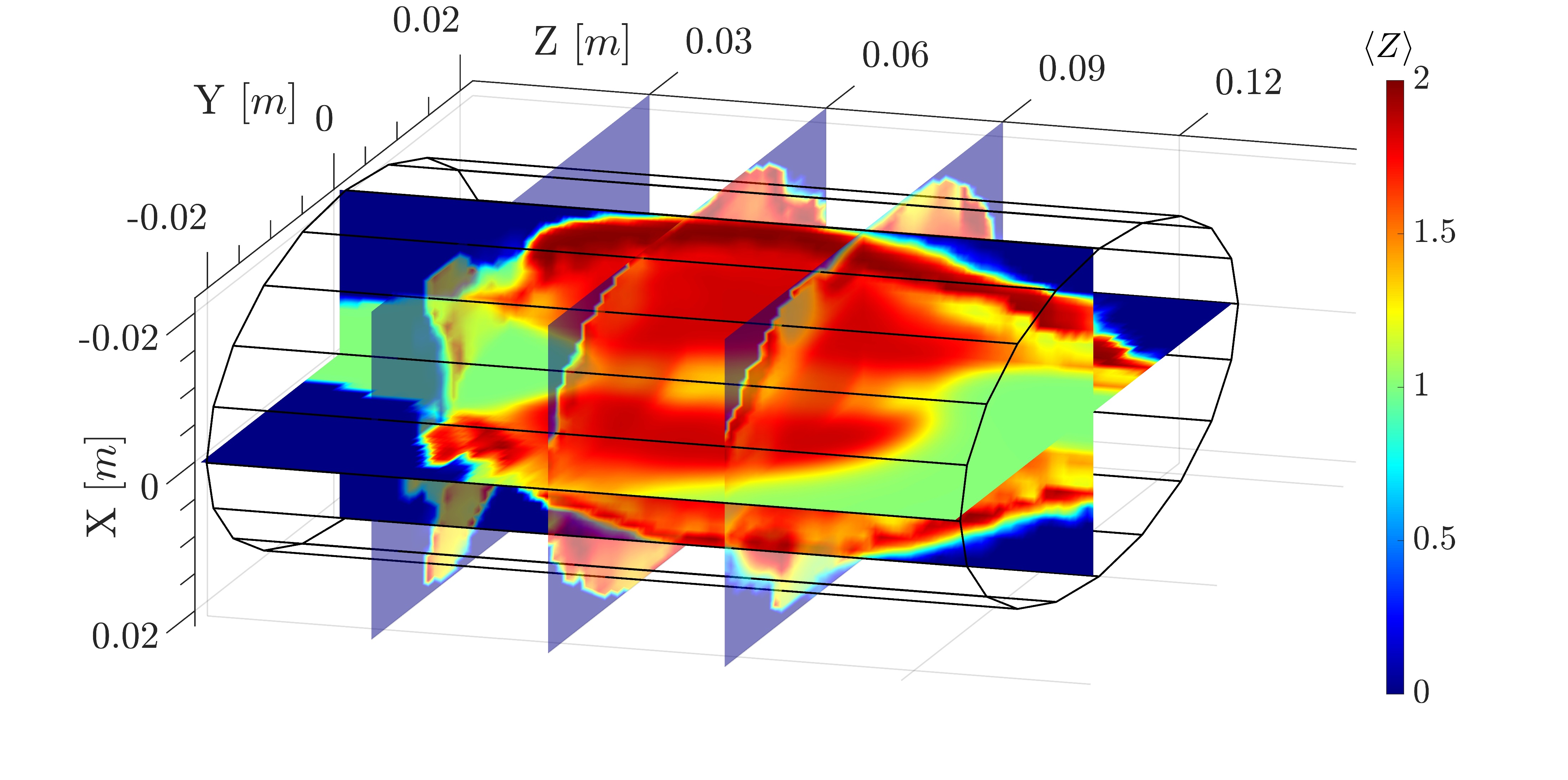 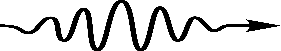 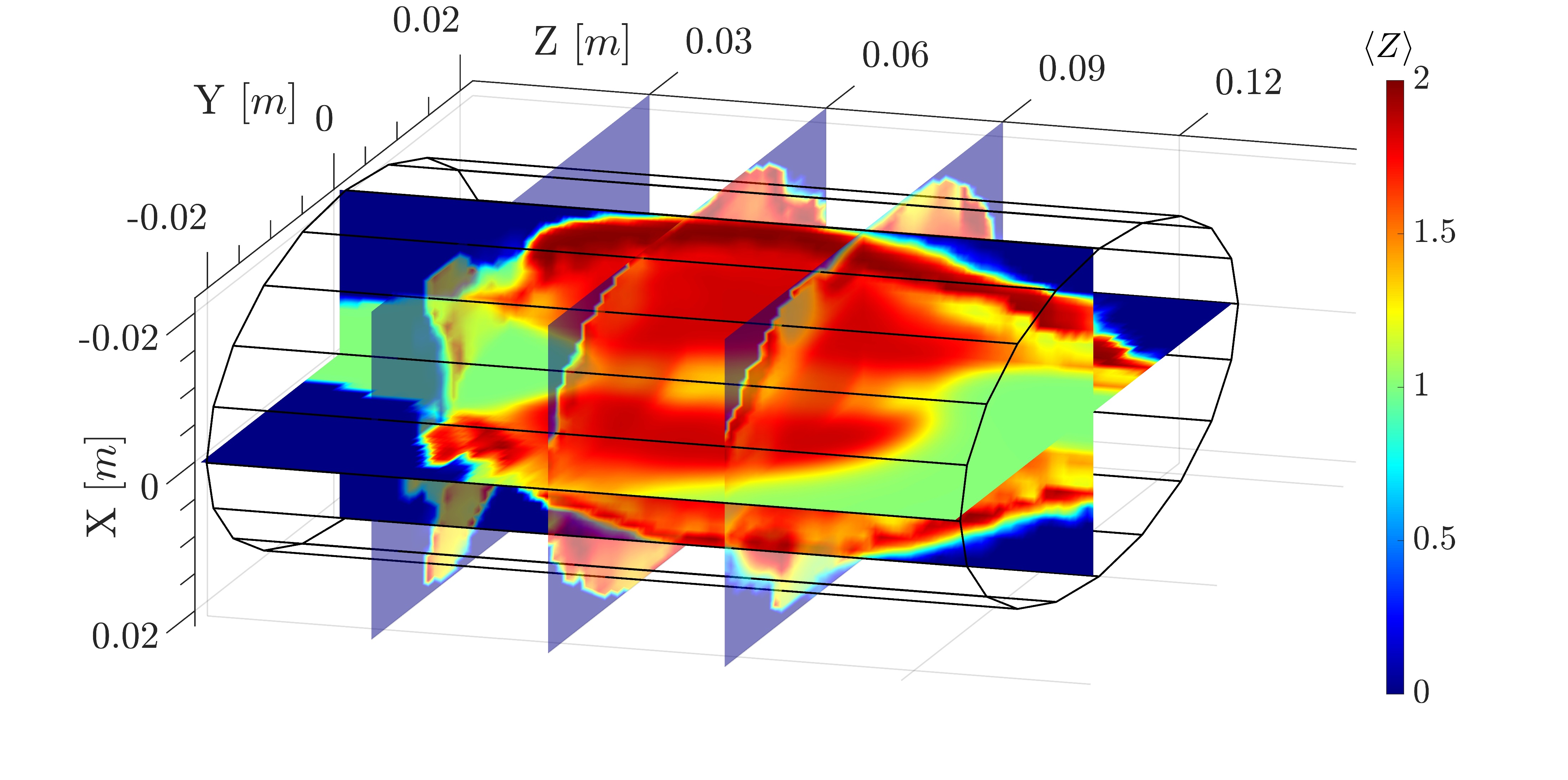 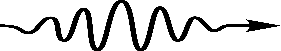 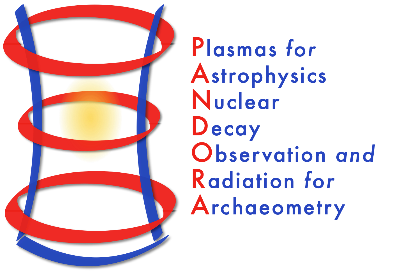 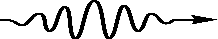 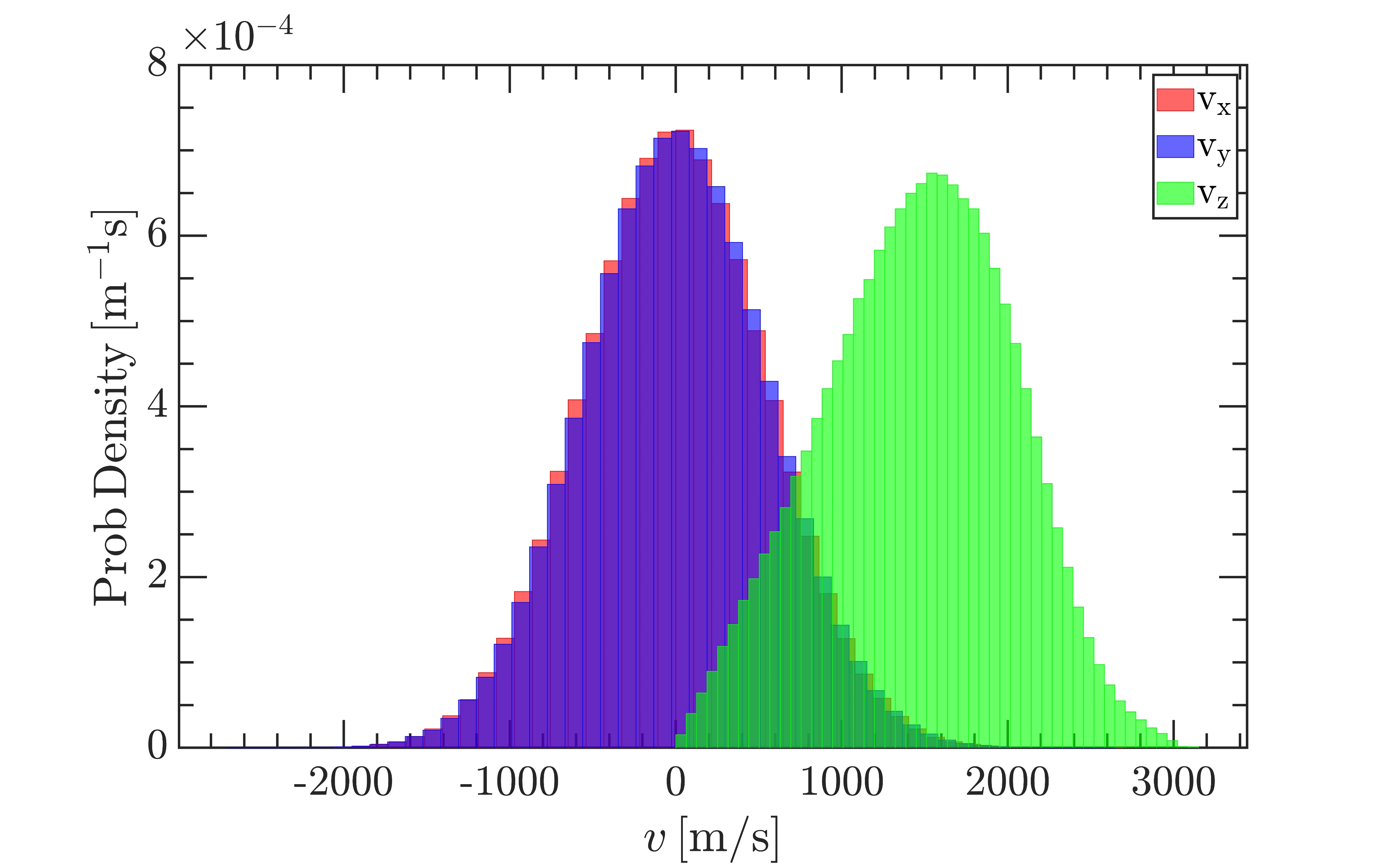 7Be– in-plasma half-life only GS
7Be– in-plasma half-life with 1st ES (up 2+)
7Be– in-plasma half-life only GS (up 2+)
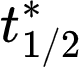 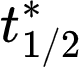 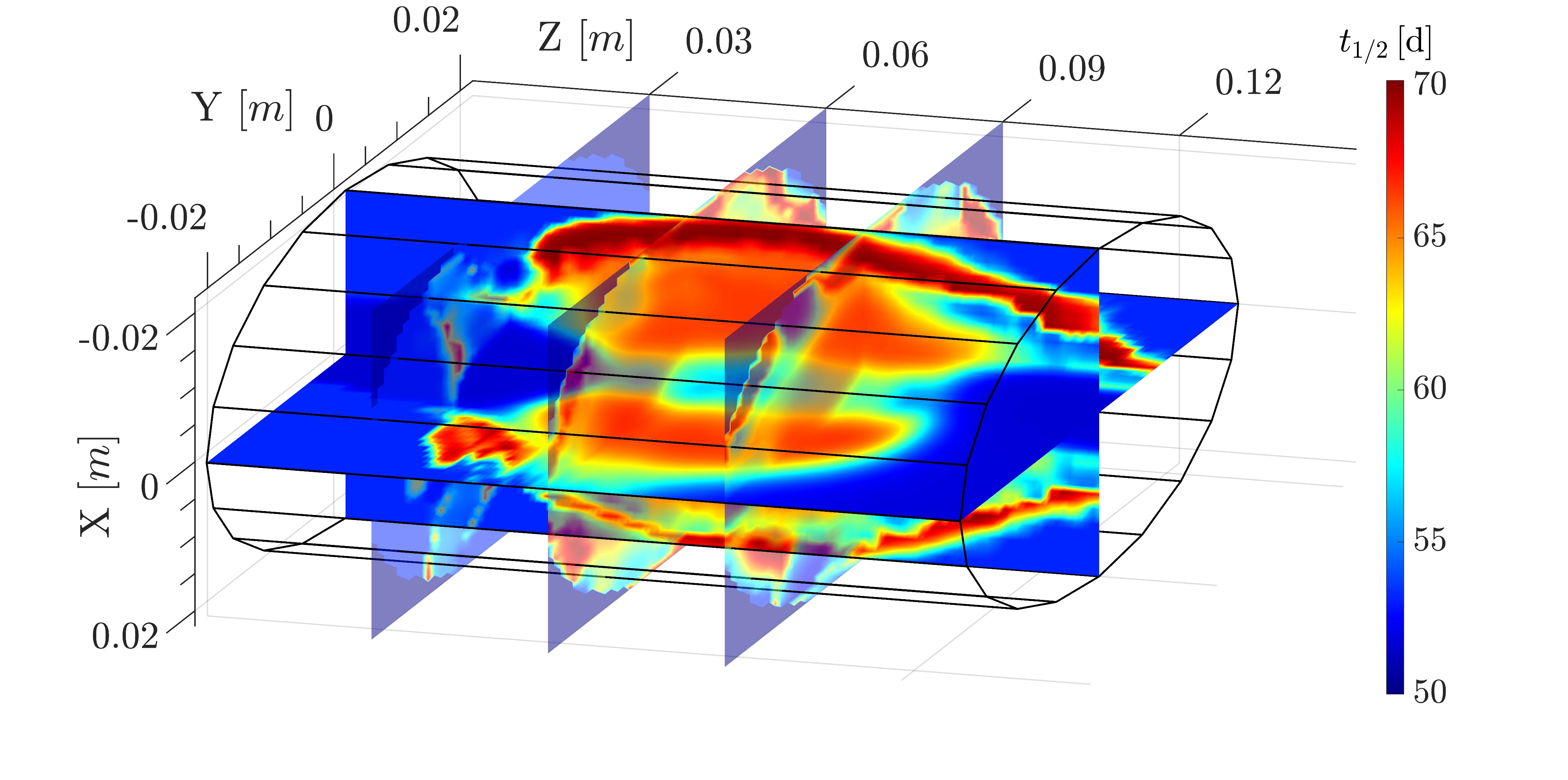 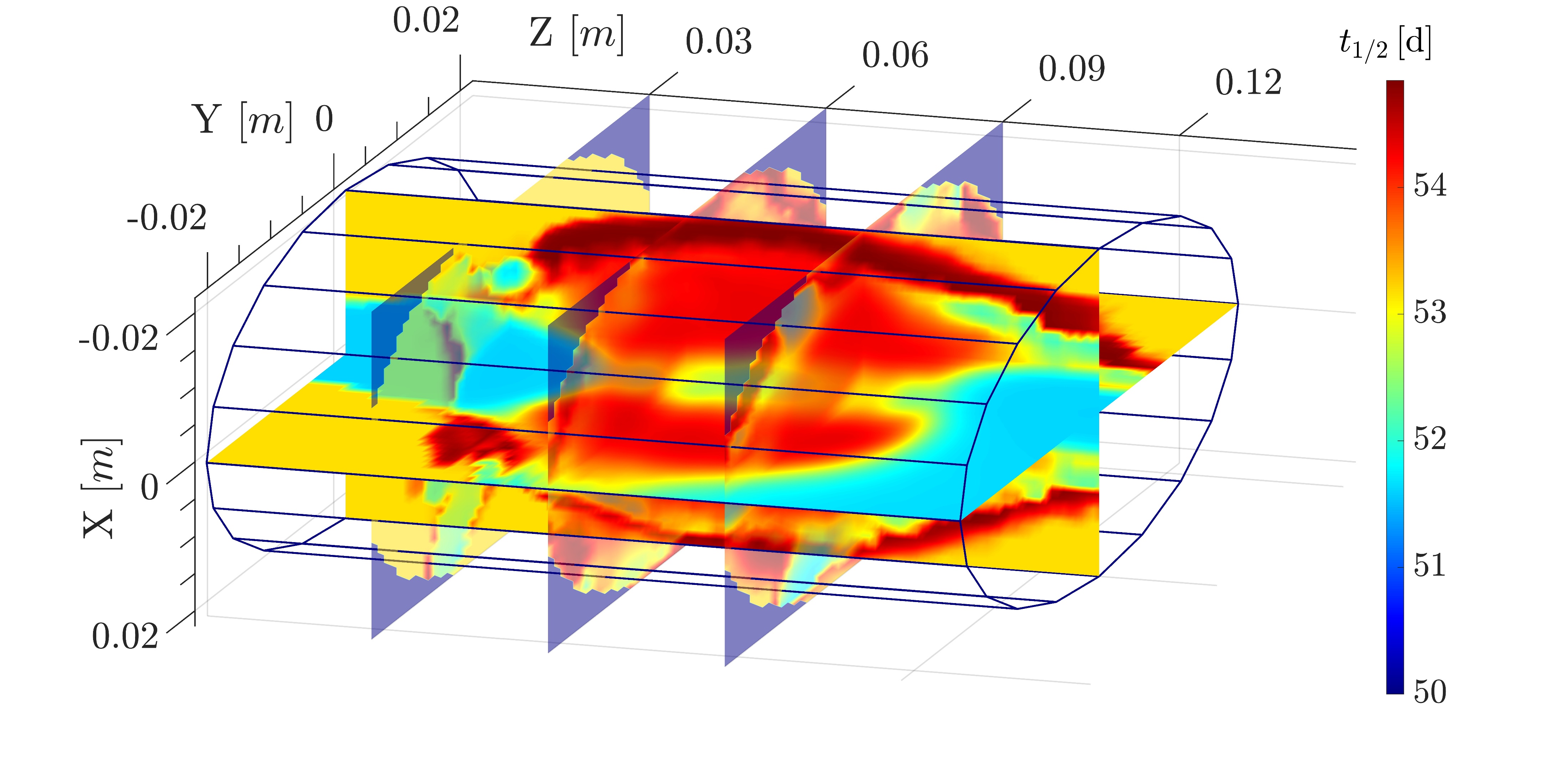 THEORY AND SIMULATIONS 1 – Gedankenexperiment for PANDORA – Plasma Modelling
B. Mishra and A. Pidatella – INFN - LNS
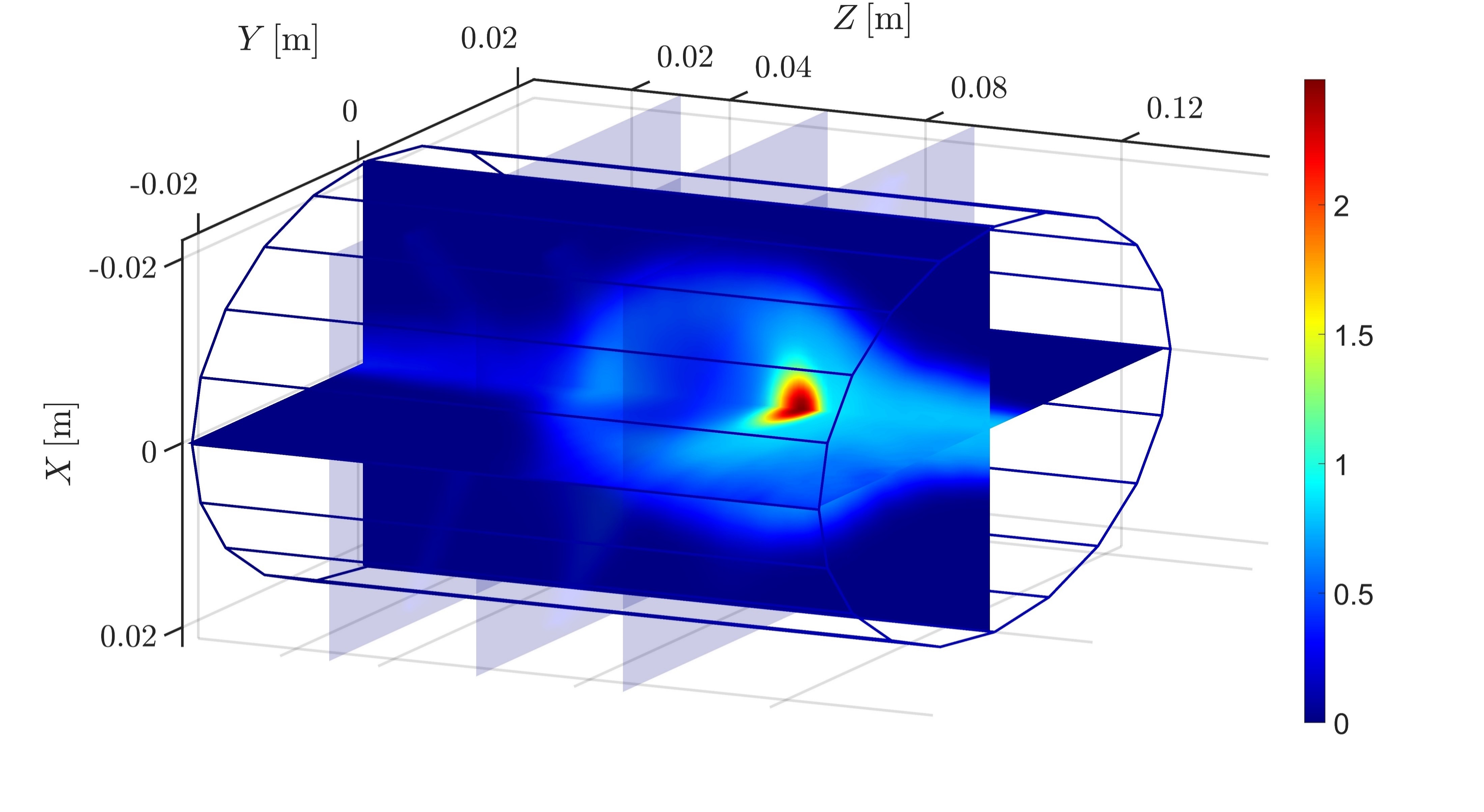 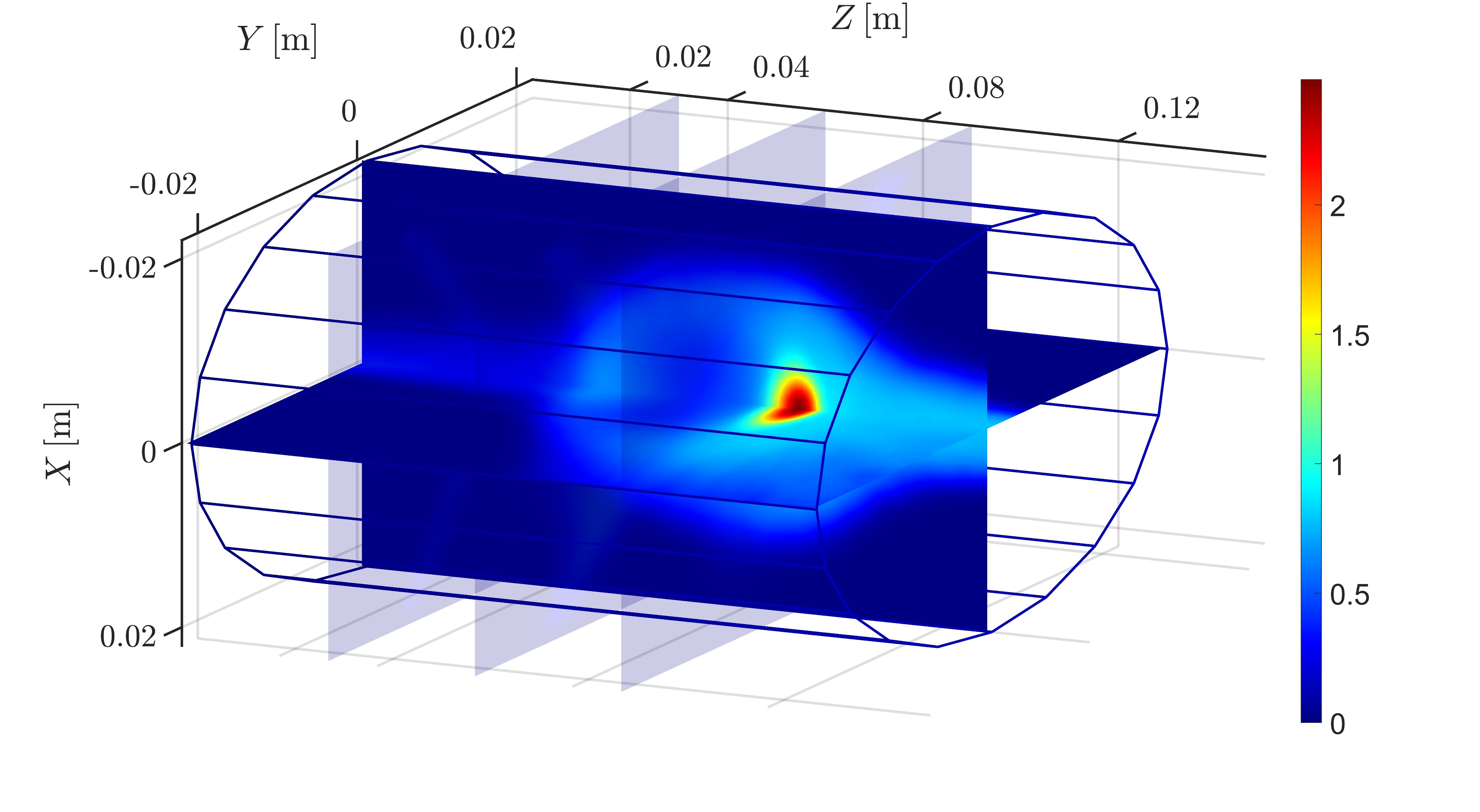 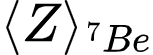 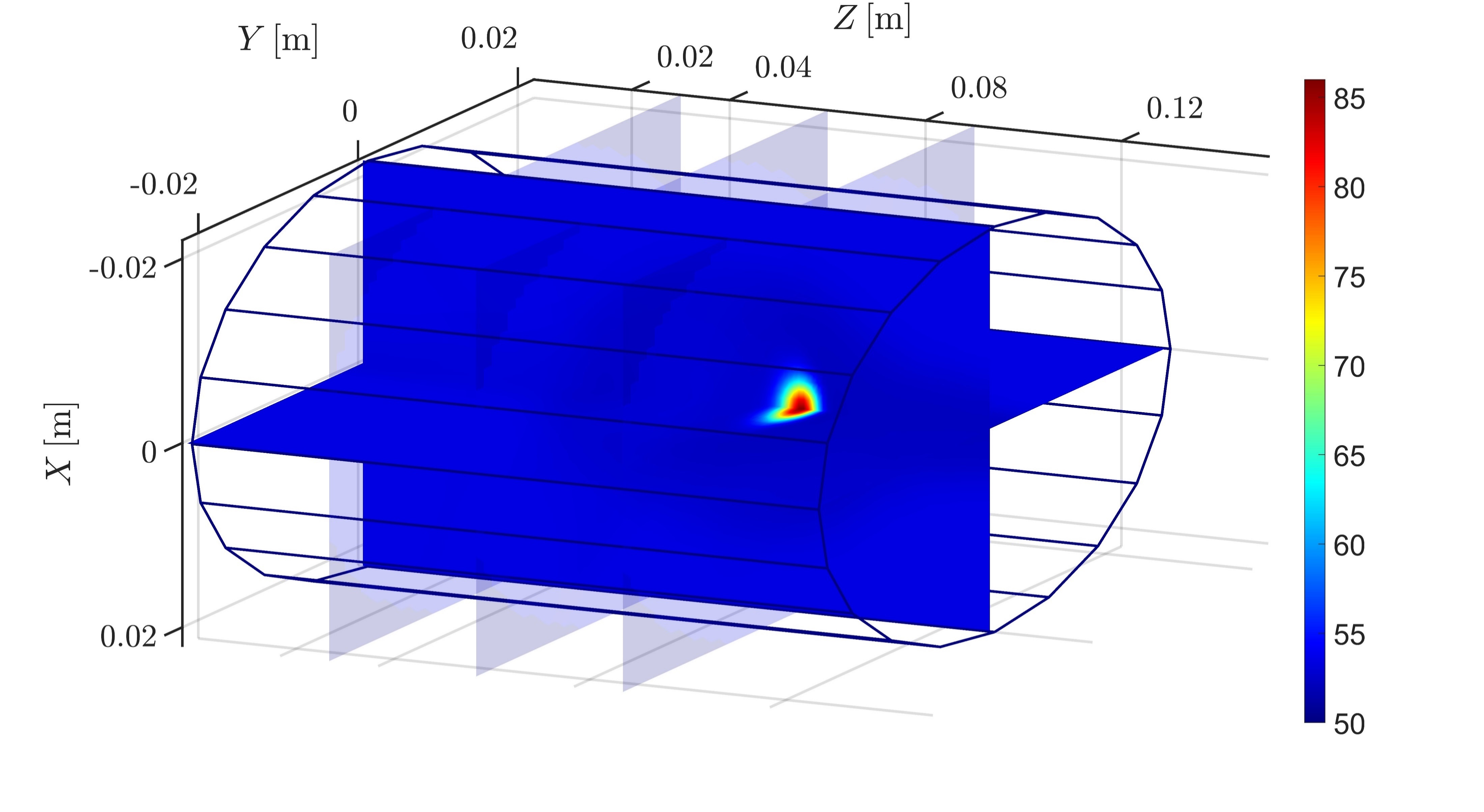 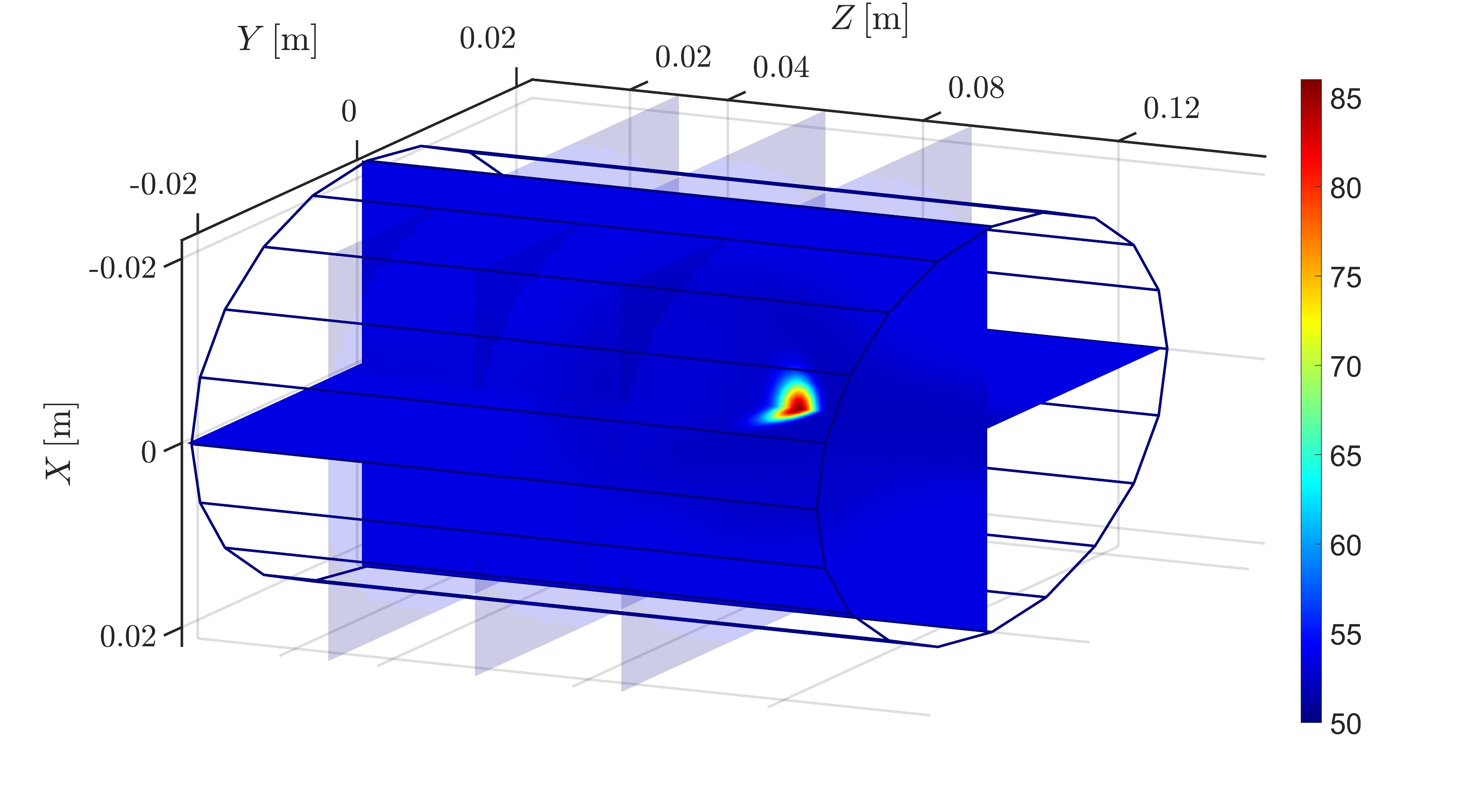 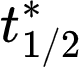 3rd PANDORA Progress Meeting – Legnaro – October 7-8, 2024
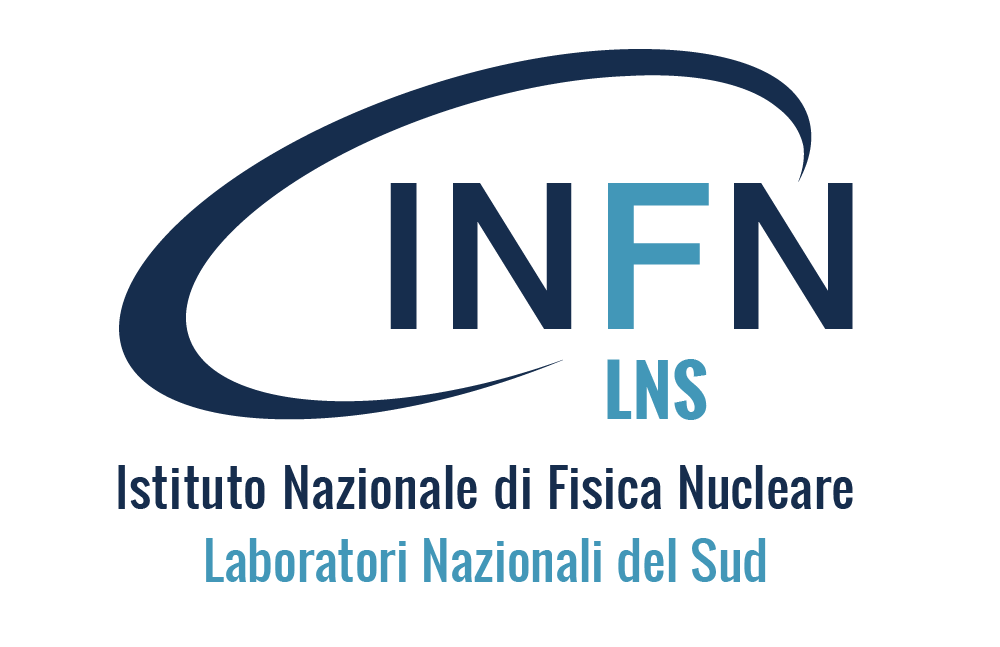 Outline
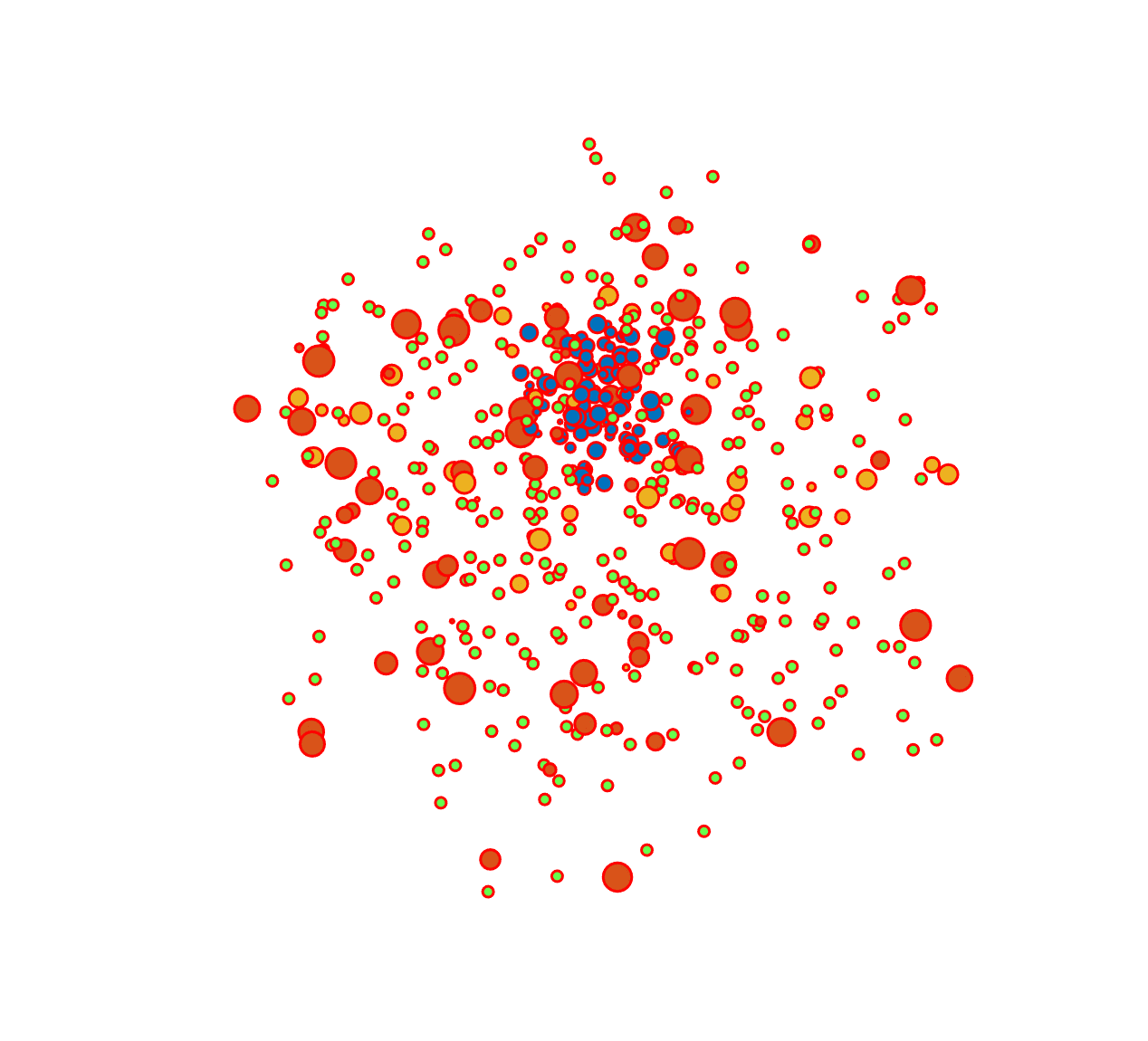 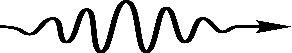 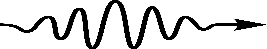 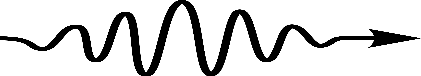 Why model ECR plasmas?
    Bridge the gap between stars and the lab
      Test competing models of in-plasma decay rates
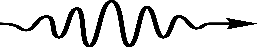 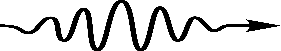 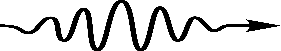 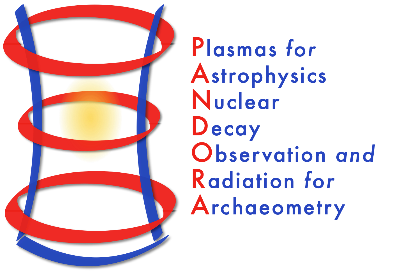 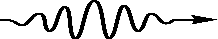 How can we study ECR plasmas?
    Particle-in-Cell (PIC) codes for ECR plasma electrons
      Particle-in-Cell Monte Carlo (PIC-MC) codes for ECR plasma ions
OBSERVABLES FOR MODEL VALIDATION
How do ECR plasmas affect β-decay rates?
     PIC-MC codes for injected radio-isotopes 
        3D maps of decay rates in realistic ECR plasmas
Conclusions and Future Outlook for PANDORA
THEORY AND SIMULATIONS 1 – Gedankenexperiment for PANDORA – Plasma Modelling
B. Mishra and A. Pidatella – INFN - LNS
3rd PANDORA Progress Meeting – Legnaro – October 7-8, 2024
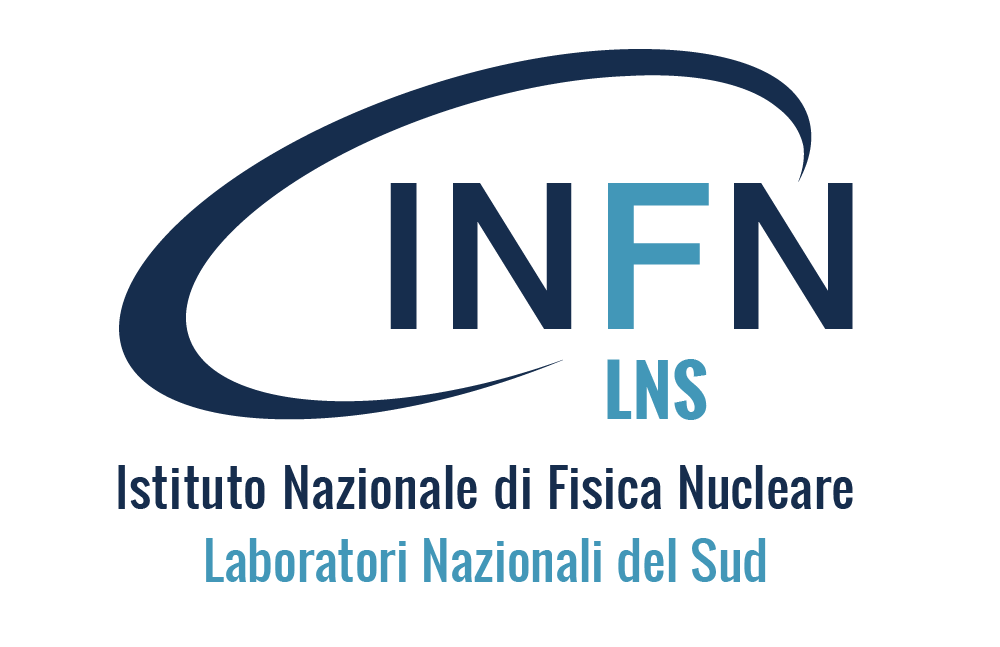 Conclusions and Future Outlook for PANDORA
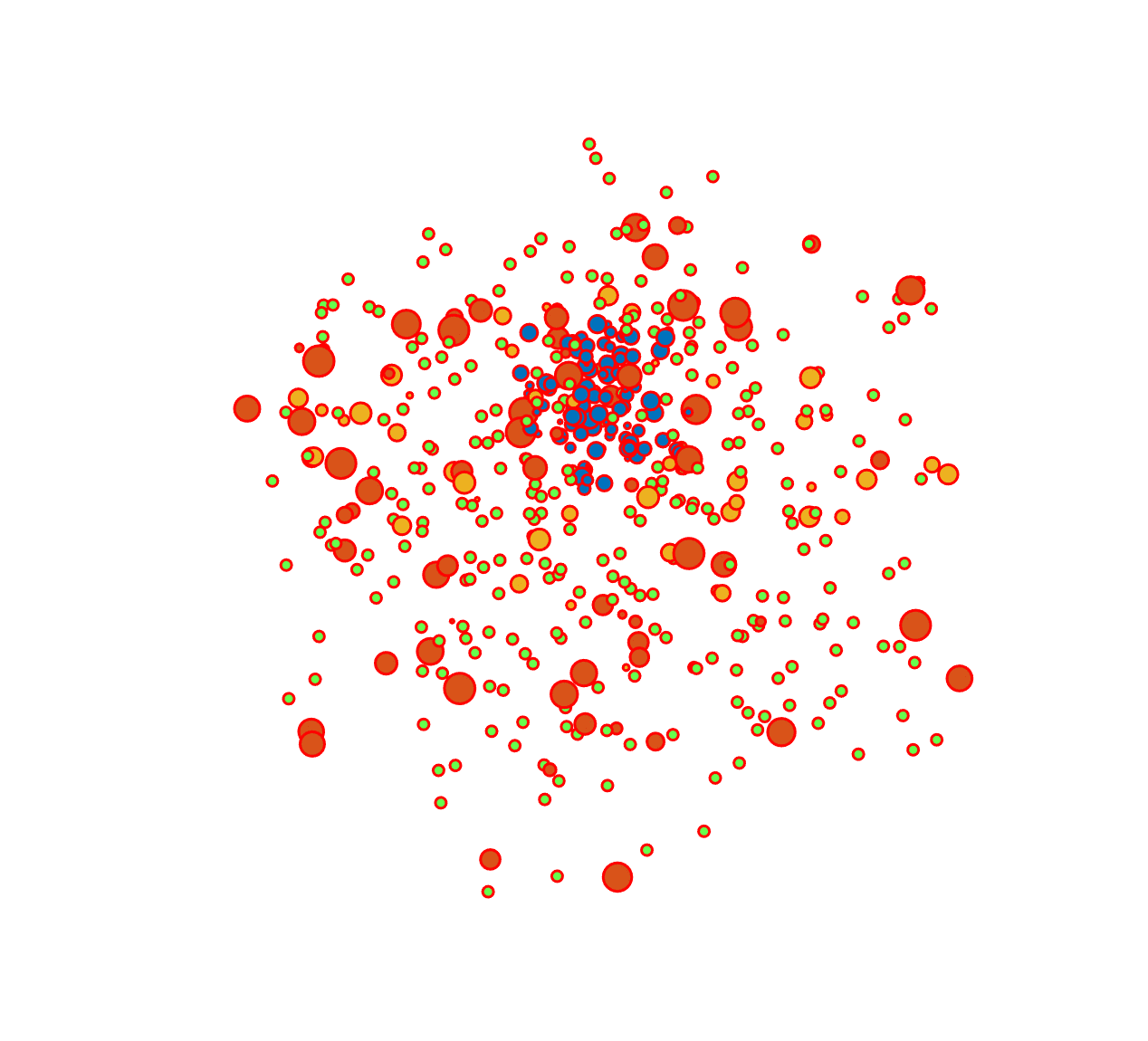 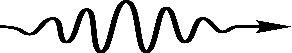 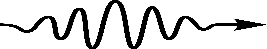 PLASMA MODELLING UPGRADE

CR model in PIC-MC code: LPD including inverse atomic processes
RT solver
In-plasma decay rate study NEEDS to disentangle PLASMA from NUCLEAR contributions
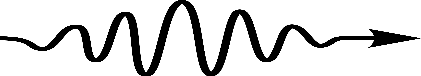 GENERATING NUCLEAR DECAY OBSERVABLES to BENCHMARK NUMERICAL PREDICTIONS

GSI: experimental proposal (2026-27) to study different 134Cs singly-charged/bare isotopes decay in storage rings to validate generalized TY theory, bound-state vs. continuum predictions
ERNA: 7Be3+ and bare activation measurements (2025)
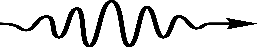 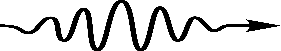 THEORY
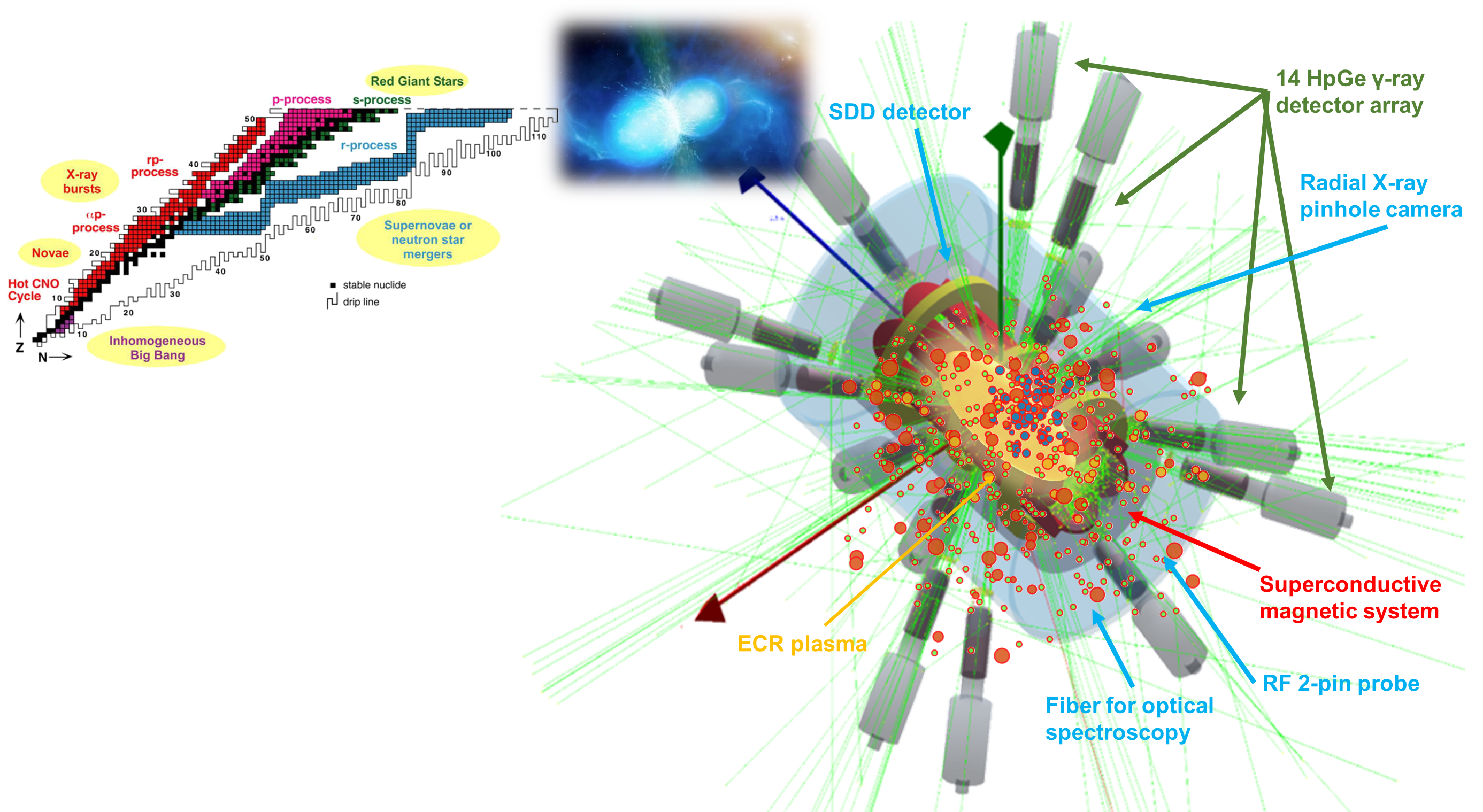 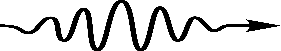 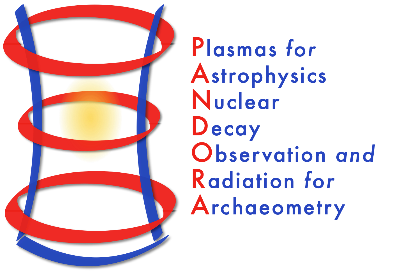 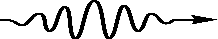 EXPERIMENTS
EXPERIMENTS
THEORY
GENERATING NEW PLASMA OBSERVABLES to BENCHMARK NUMERICAL PREDICTIONS

ATOMKI: experimental campaign (2024) to study plasma instability, gas dynamics, electric field and CSD distribution
NUCLEAR MODELLING UPGRADE

Ab-initio DHF models to constrain the electronic contribution
Shell model calculations to constrain the nuclear contribution
THEORY AND SIMULATIONS 1 – Gedankenexperiment for PANDORA – Plasma Modelling
B. Mishra and A. Pidatella – INFN - LNS
3rd PANDORA Progress Meeting – Legnaro – October 7-8, 2024
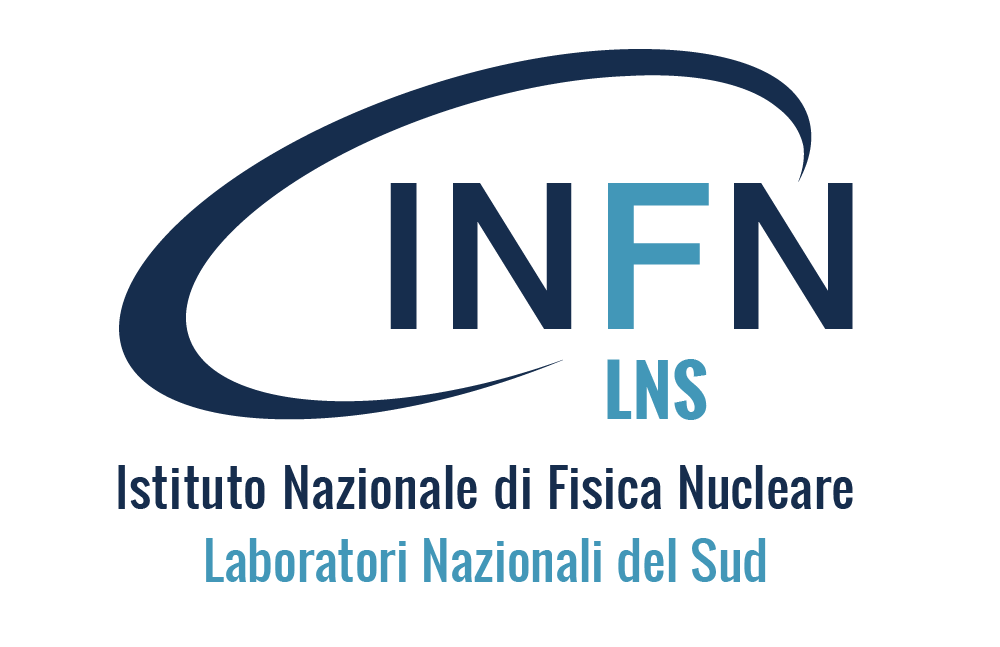 Next steps…
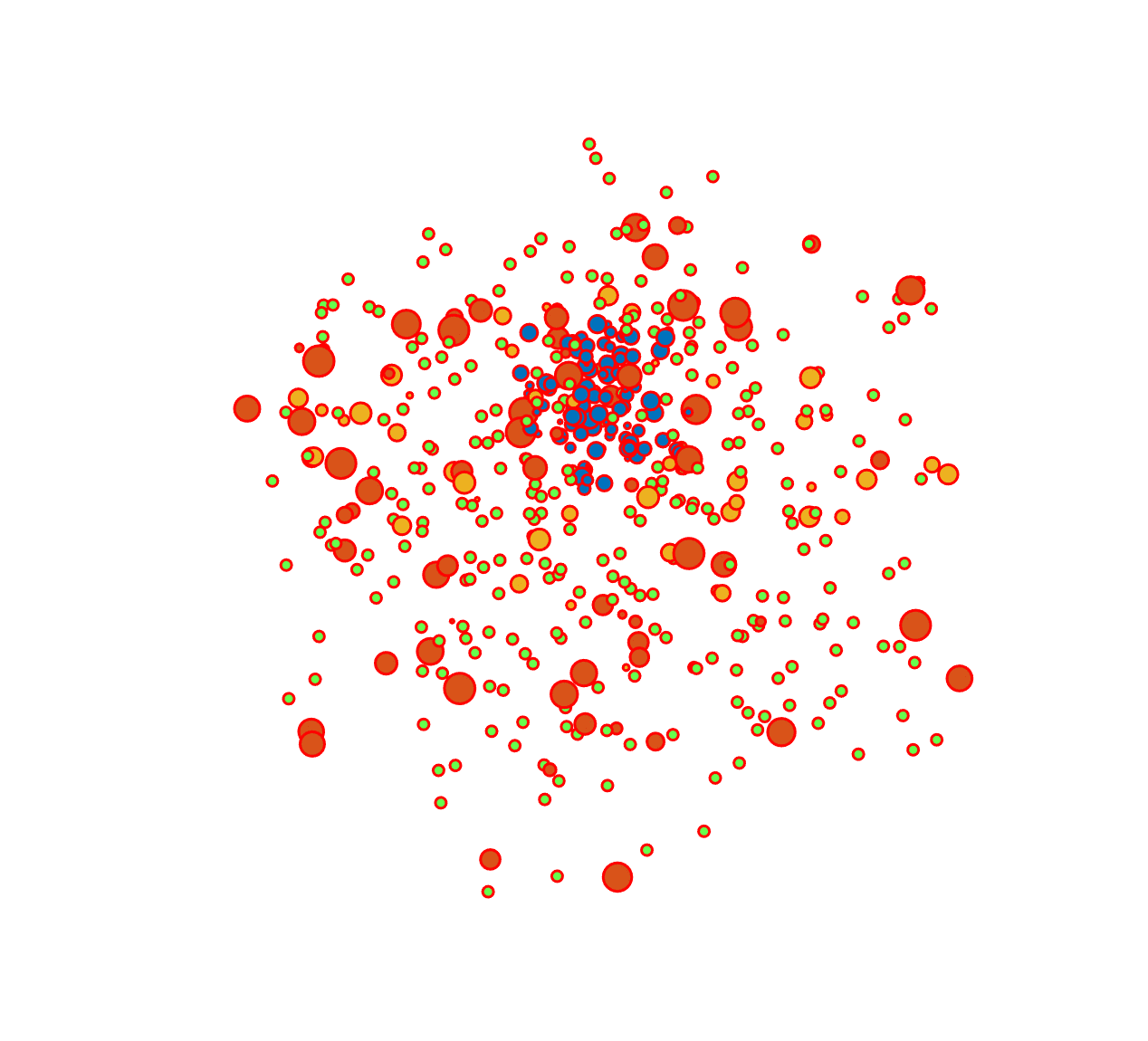 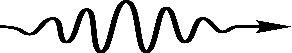 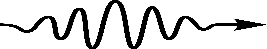 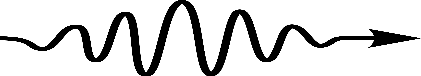 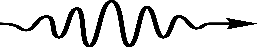 Observables: Electron simulations
    Investigate possibility to perform plasma tomography with space-resolved spectroscopy
      Include recombination spectrum into plasma emissivity model
      Fit spectra from mixture of gases to extract ne and kTe independently of ion density (ATOMKI campaign)
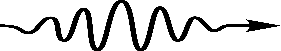 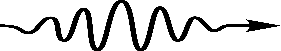 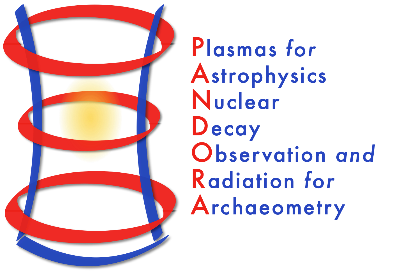 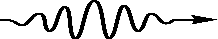 Observables: Ion simulations
     Model optical emission spectra through radiation transport 
       New method to evaluate current extracted from plasma and comparison with Faraday cup measurements
       Possibility to study measure profile and magnitude of double layer electric field (ATOMKI campaign)
THEORY AND SIMULATIONS 1 – Gedankenexperiment for PANDORA – Plasma Modelling
B. Mishra and A. Pidatella – INFN - LNS
3rd PANDORA Progress Meeting – Legnaro – October 7-8, 2024
3rd PANDORA Progress Meeting – Legnaro – October 7-8, 2024
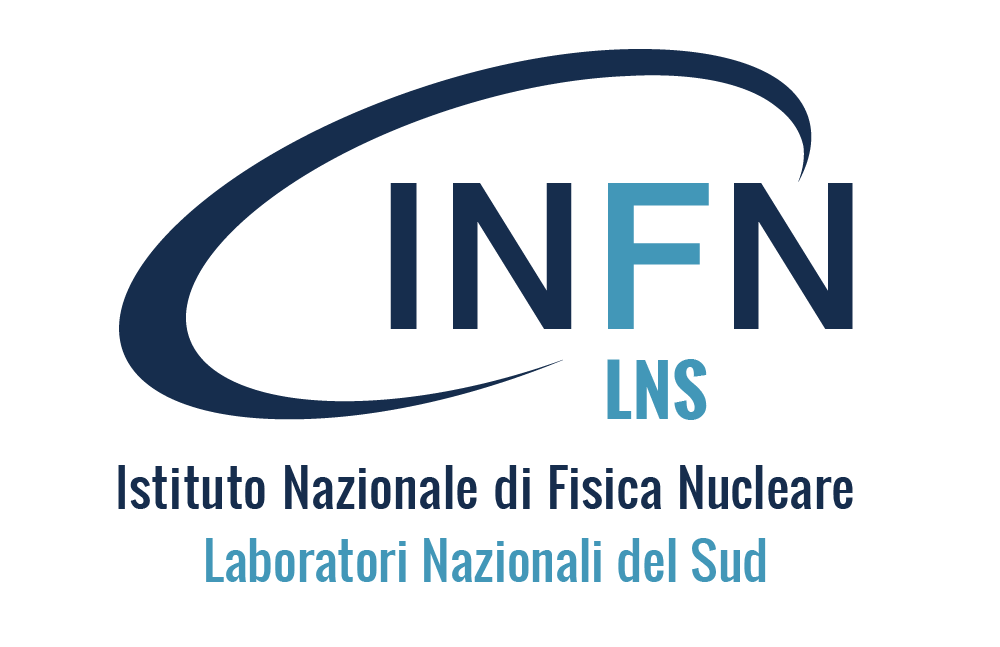 Additional Slides...
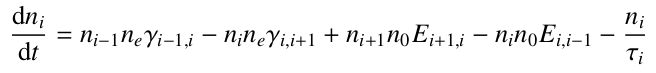 ECR plasma ions can be simulated PIC-MC codes, which evolve the density maps of successive ionization stages self-consistently with electron density and energy maps given as input 

B. Mishra et al, Front. Phys. 10, 932448 (2022)
B. Mishra, EPJ WoC 275, 02001 (2023)
BUFFER IONS BALANCE EQUATION:
Stationary electron density and energy maps
1+ PIC loop
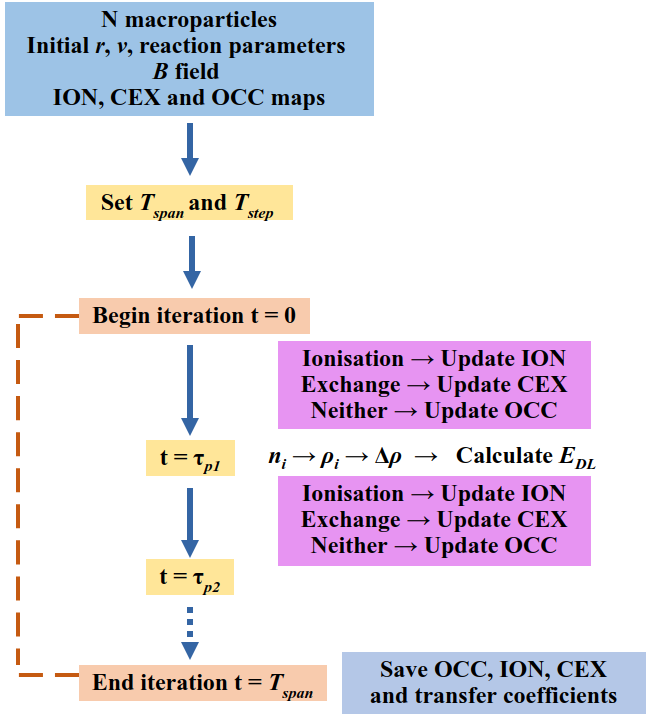 Neutrals’ map
2+ PIC loop
Stationary electron density and energy maps
1+ occupation map n1

Electrostatic field map from 1+
Neutrals’ map
Stationary electron density and energy maps
3+ PIC loop
2+ occupation map n2

Electrostatic field map from 1+ and 2+
1+ occupation map n1
Neutrals’ map
Till convergence...
3rd PANDORA Progress Meeting – Legnaro – October 7-8, 2024
Additional Slides...
Ion Transport
Being charged particles, ions in an ECR plasma move under the influence of EM fields (self-generated and external) and undergo collisions with other plasma species
EM transport
Collisions
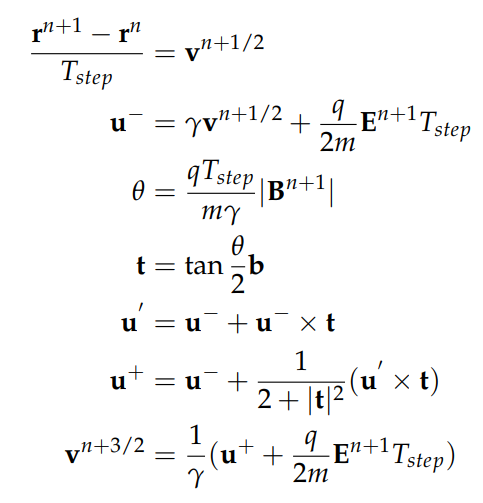 Numerical implementation of Fokker-Planck equation using superpotential formalism by MacDonald and Rosenbluth

W.M. MacDonald, M.N. Rosenluth and W. Chuck, Phys. Plasmas 107, 350 (1957)
A. Galatà et al, Plasma Sources Sci. Technol. 25 (2016)
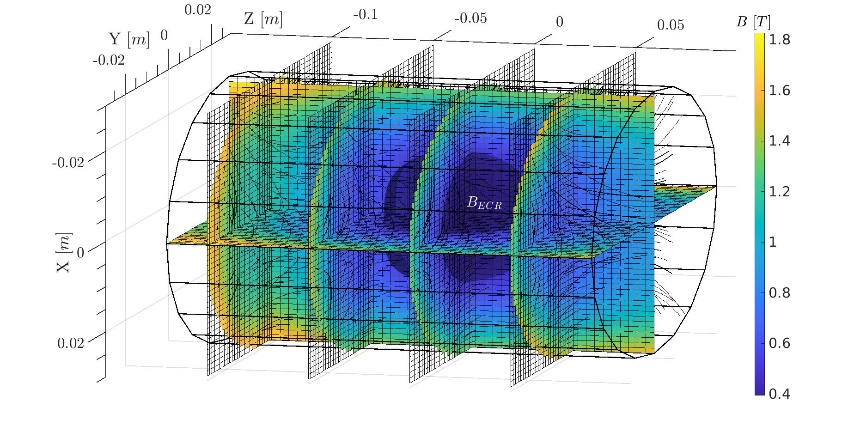 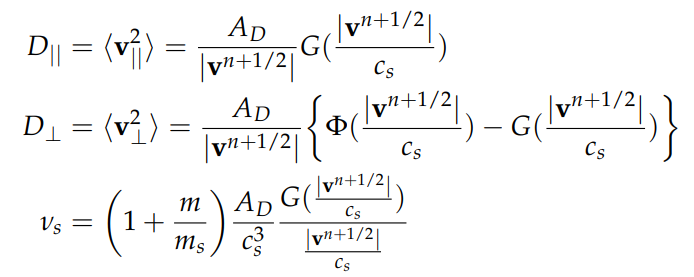 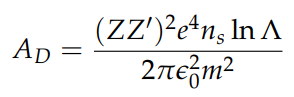 Magnetostatic field profile in A-HPC ECRIS
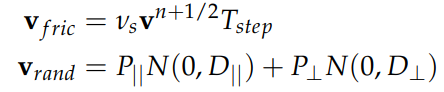 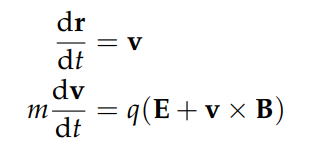 Numerical implementation of Lorentz force using Boris method, with correction by Zenitani and Umeda

J.P. Boris, Proc. 4th Naval Conf. on Numerical Simulation of Plasmas
S. Zenitani and T. Umeda, Phys. Plasmas 25 (2018)
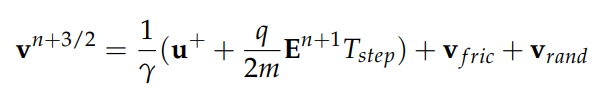 Equation of motion for charged particles under Lorentz force
3rd PANDORA Progress Meeting – Legnaro – October 7-8, 2024
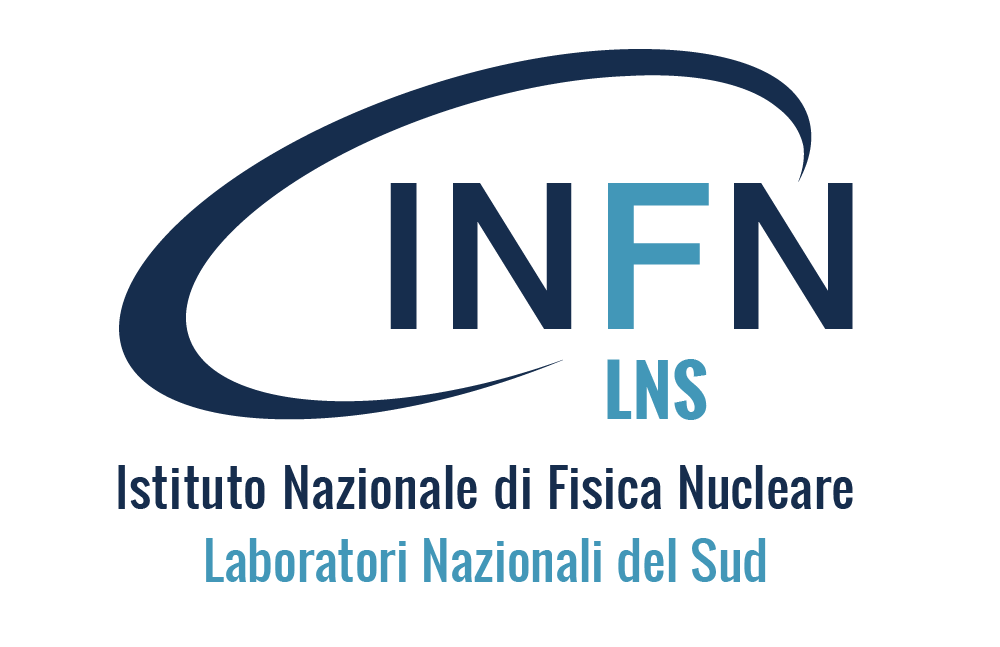 Additional Slides...
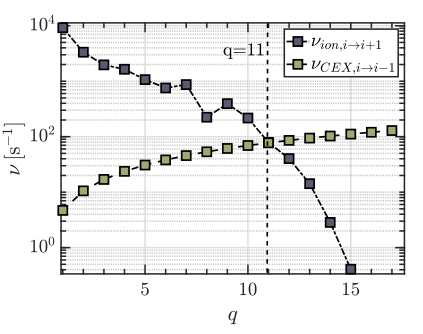 MC Sampling
Ions in a plasma can interact with each other and electrons to undergo competing reactions.

Ion transport occurs simultaneously with reactions, which can be sampled using MC methods
The plots comparing the frequencies of the various processes offer insight into the dynamics of atomic processes as a function of ionisation stage.

Under conditions of perfect confinement, the simulated EI and CEX coefficients would resemble these plots
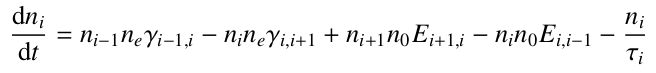 Comparison between EI and CEX frequencies in A-HPC with argon (top) and LEGIS with oxygen (bottom)
Ion impact charge exchange (CEX)
Electron impact ionization (EI)
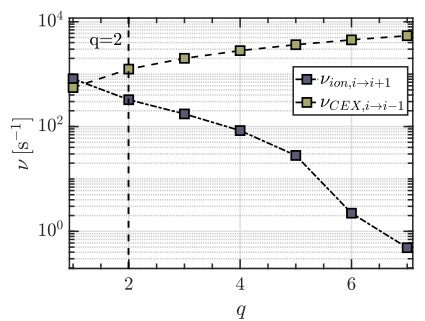 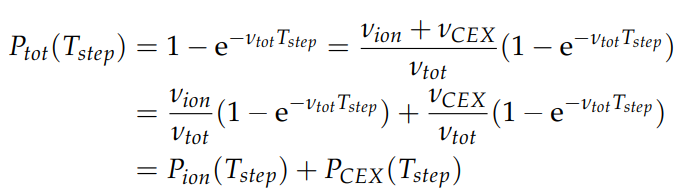 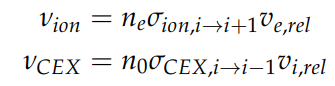 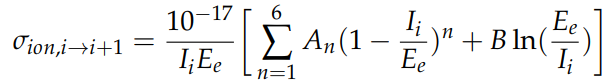 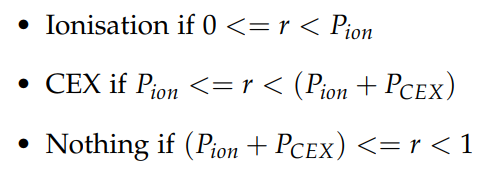 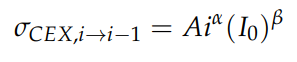 3rd PANDORA Progress Meeting – Legnaro – October 7-8, 2024
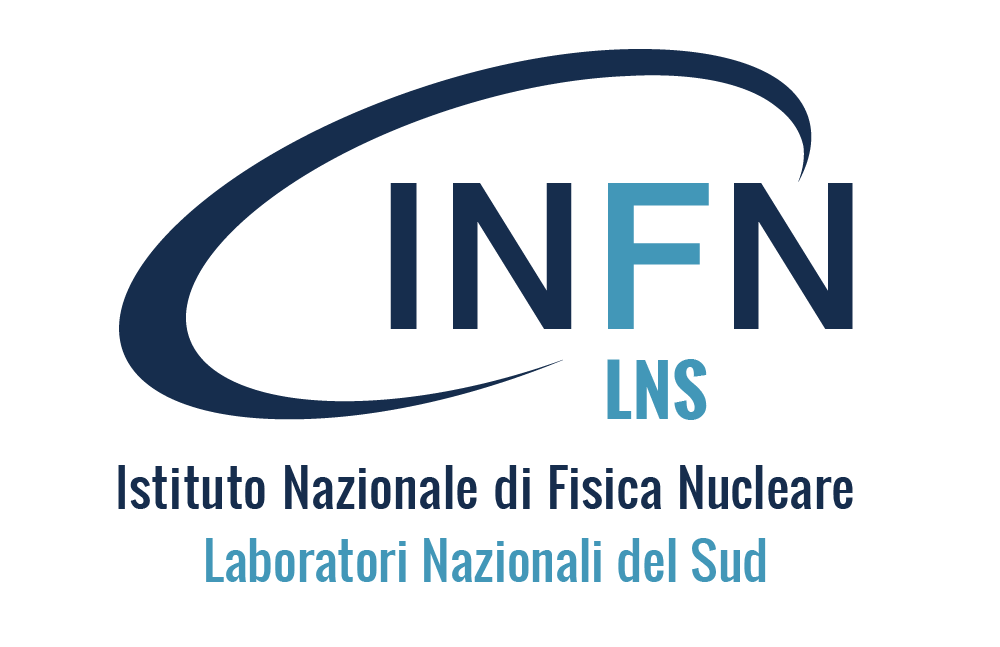 Additional Slides...
Density Scaling and CSD
The results of ion transport + MC sampling are 3D accumulation maps which denote relative particle occupation in each simulation cell, and transfer coefficient which weigh the accumulation maps according to EI and CEX reactions. 

The accumulation maps can be scaled by considering global charge neutrality with electrons
Example: After simulating first 3 charge states…
Scaling the density also helps evaluating self-consistently the electrostatic double layer field

D. Mascali et al, Rev. Sci. Instrum. 83 (2012)
K. Takahashi, T. Kaneko and R. Hatakeyama, Phys. Plasmas 15 (2008)
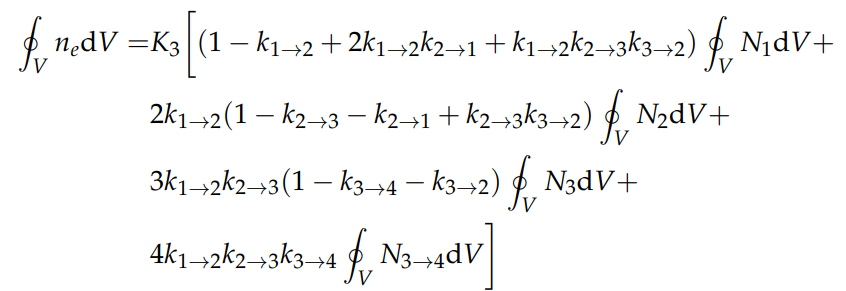 Transfer coefficients
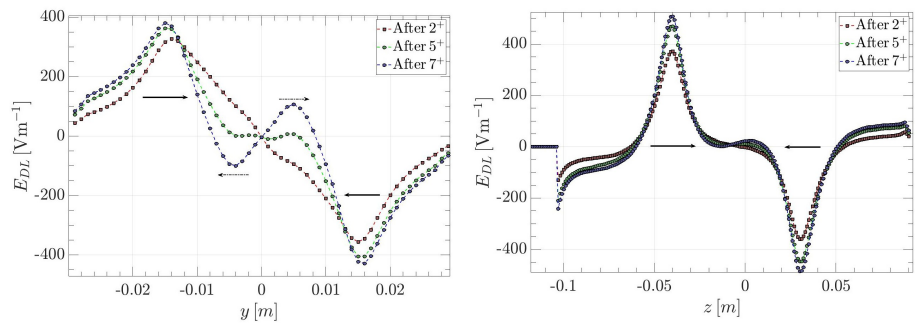 Scaling coefficient
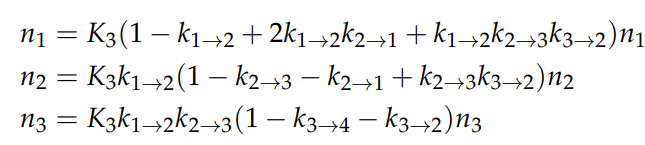 Iterative evolution of the double layer electrostatic field arising self-consistently with charge separation in the plasma, along y- and z-axes
3rd PANDORA Progress Meeting – Legnaro – October 7-8, 2024
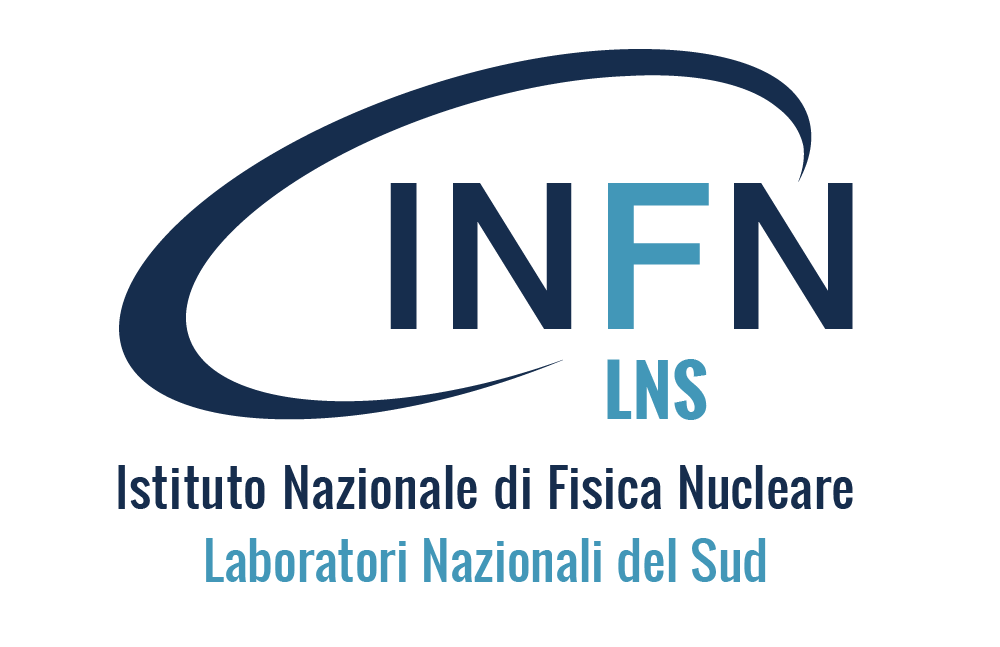 Additional Slides...
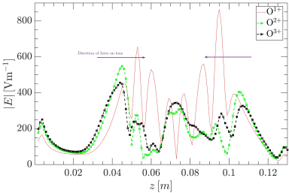 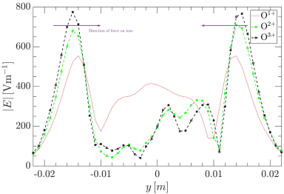 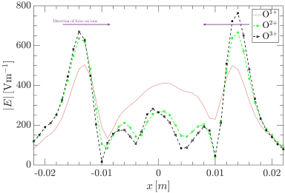 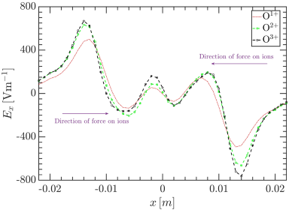 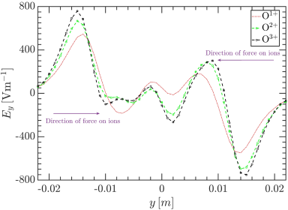 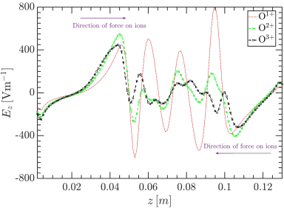